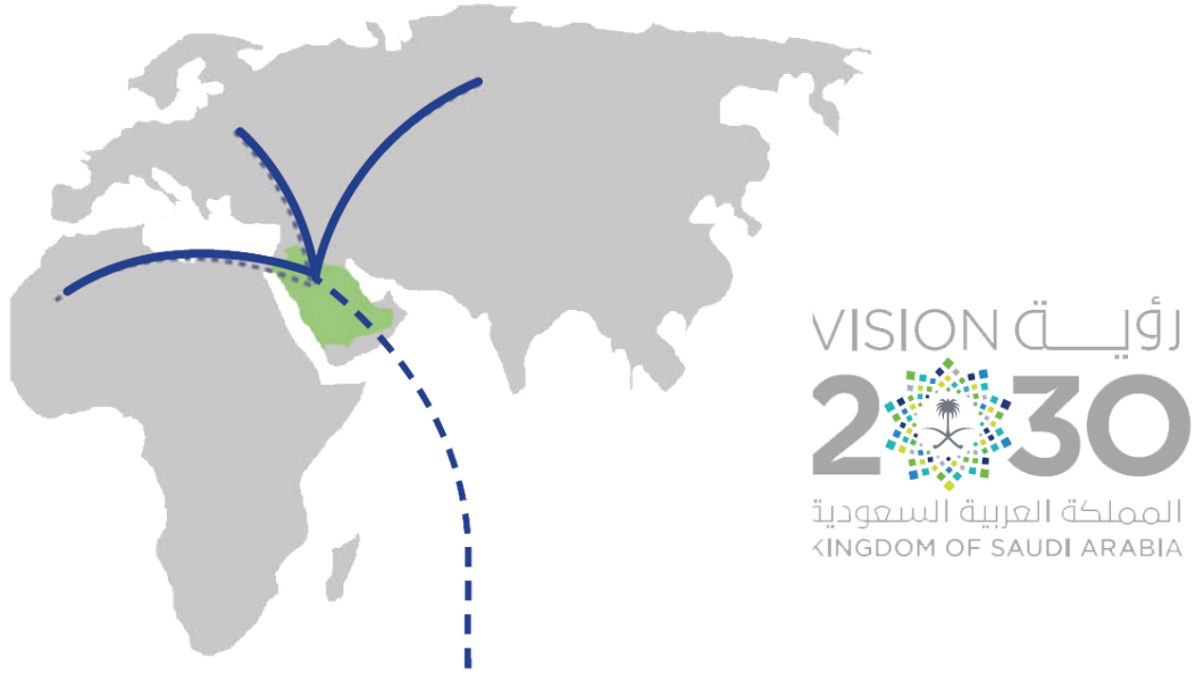 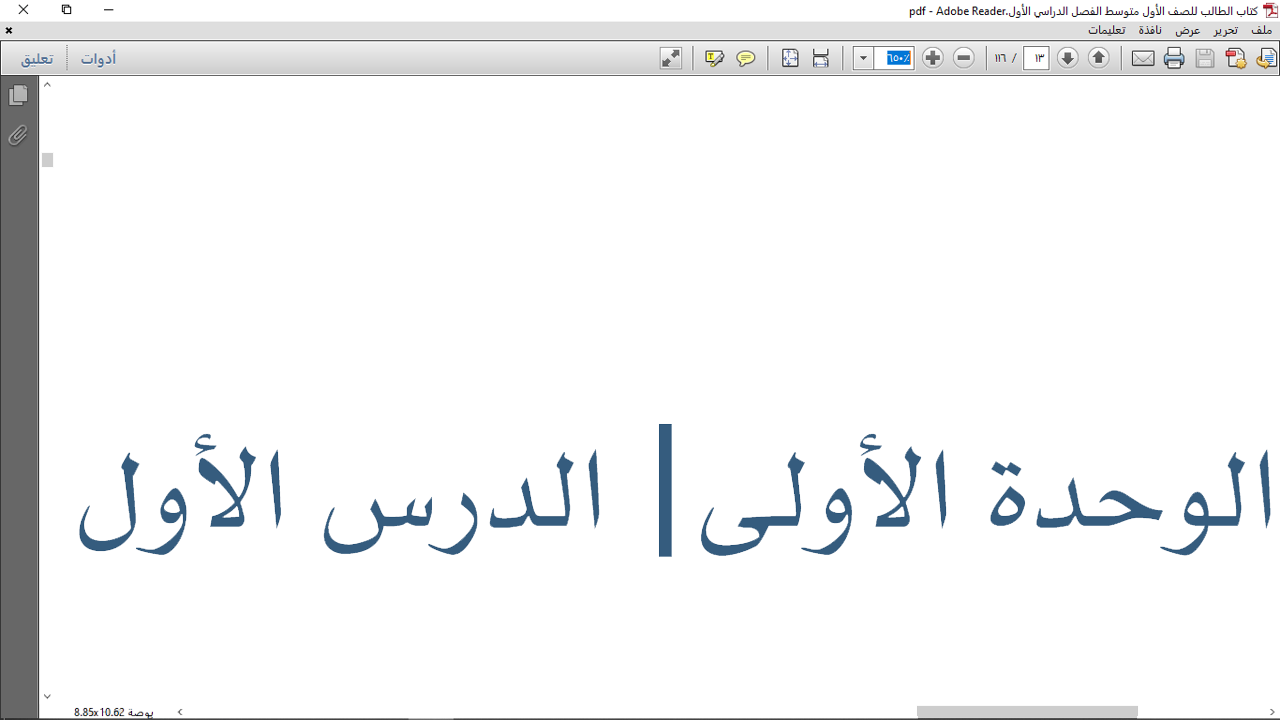 الحضارة الإسلامية
الدرس الثاني
صـ 23
عناصر الدرس
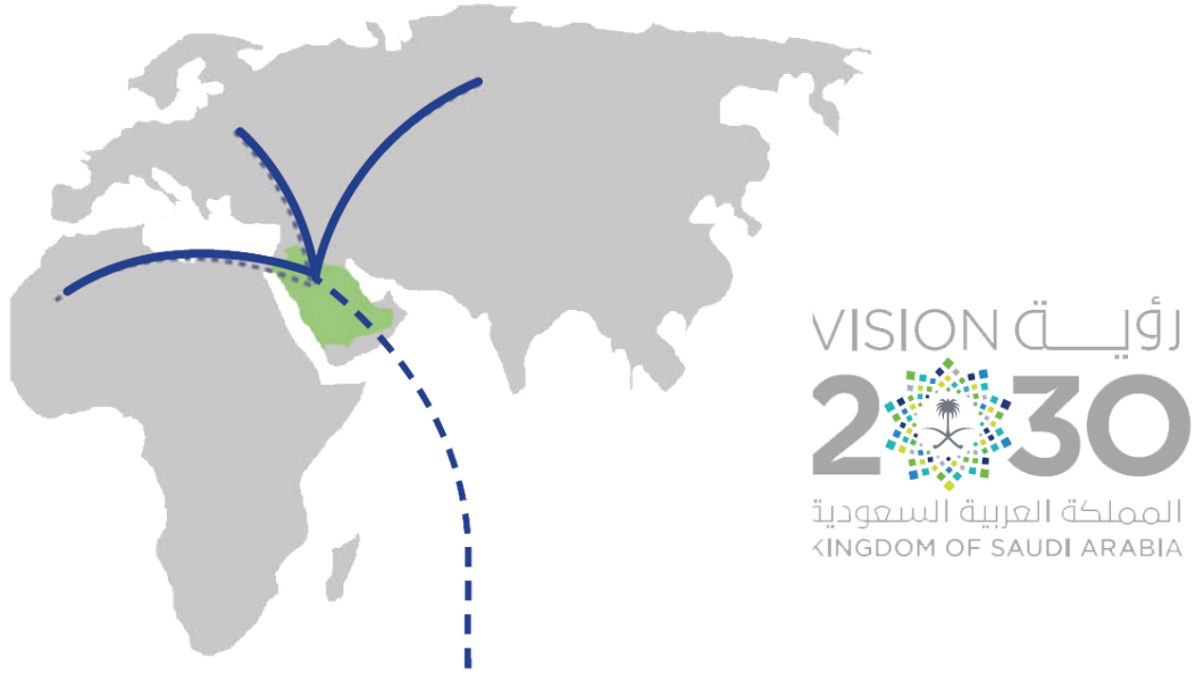 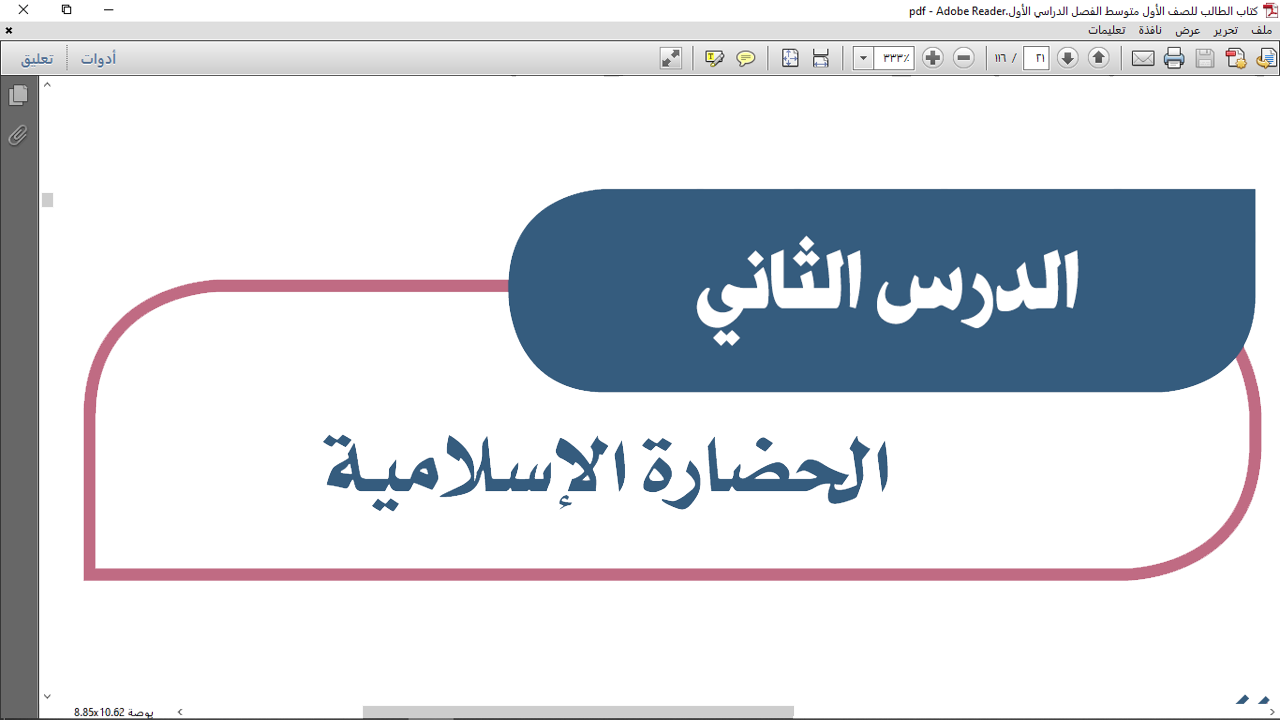 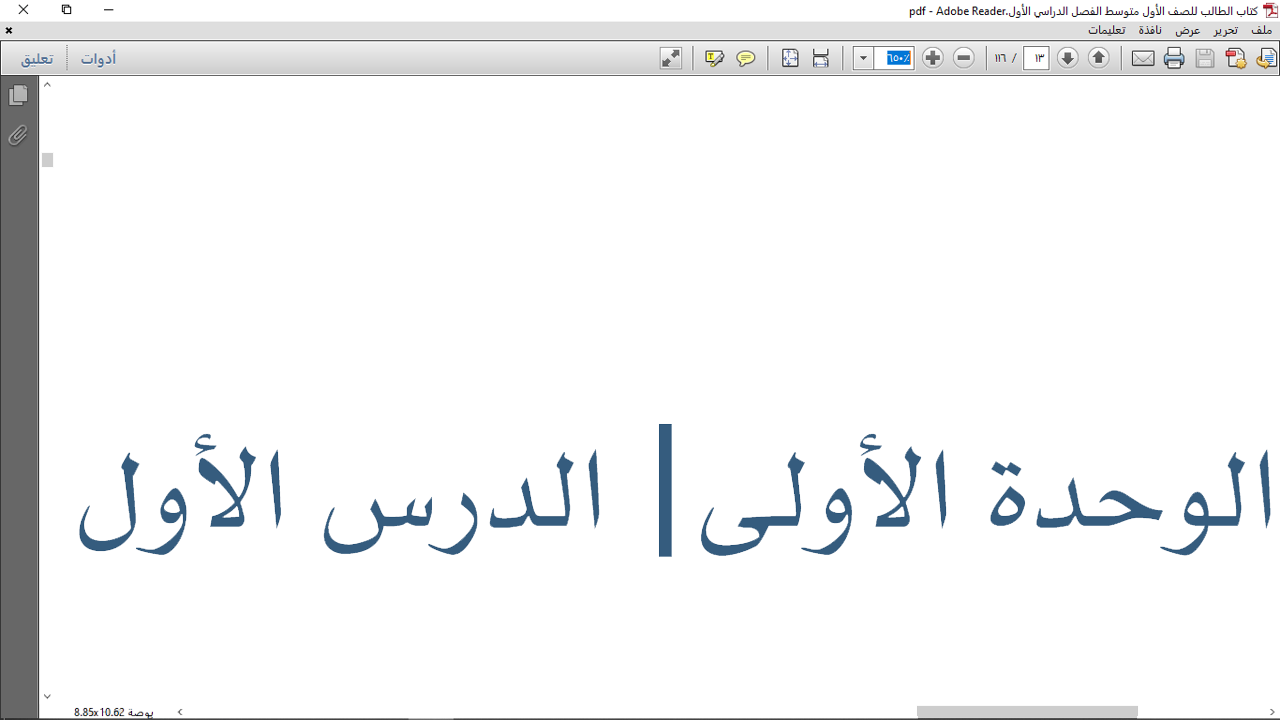 أسس الحضارة الإسلامية:
الأساس الديني:
الأساس اللغوي:
الأساس العلمي:
الأساس الأخلاقي:
أبرز منجزات الحضارة الإسلامية:
النظام السياسي:
النظام الإداري:
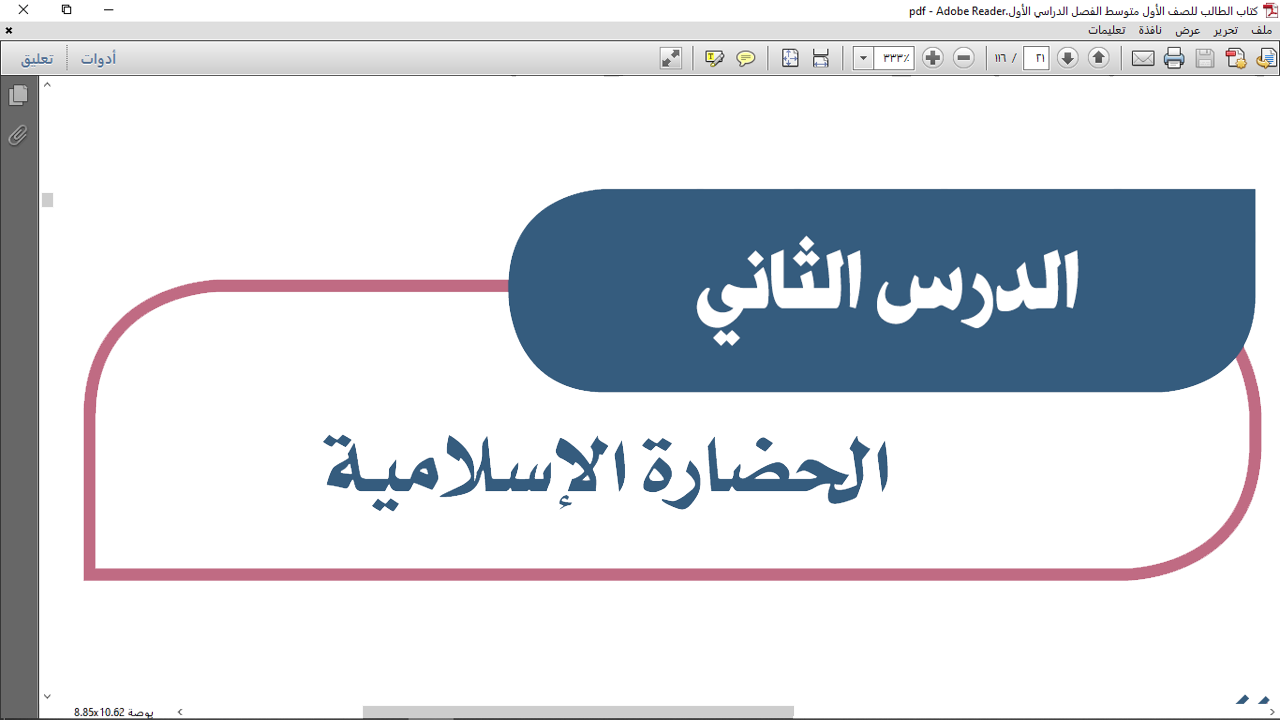 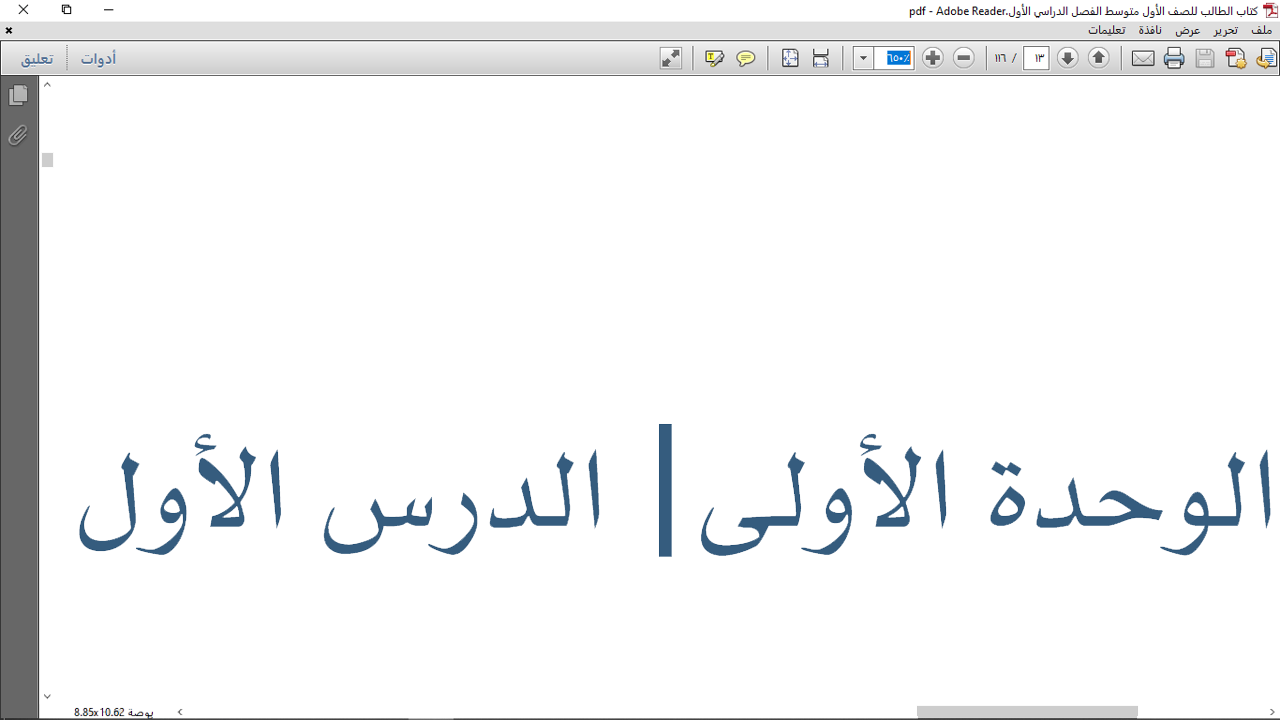 أسس الحضارة الإسلامية:
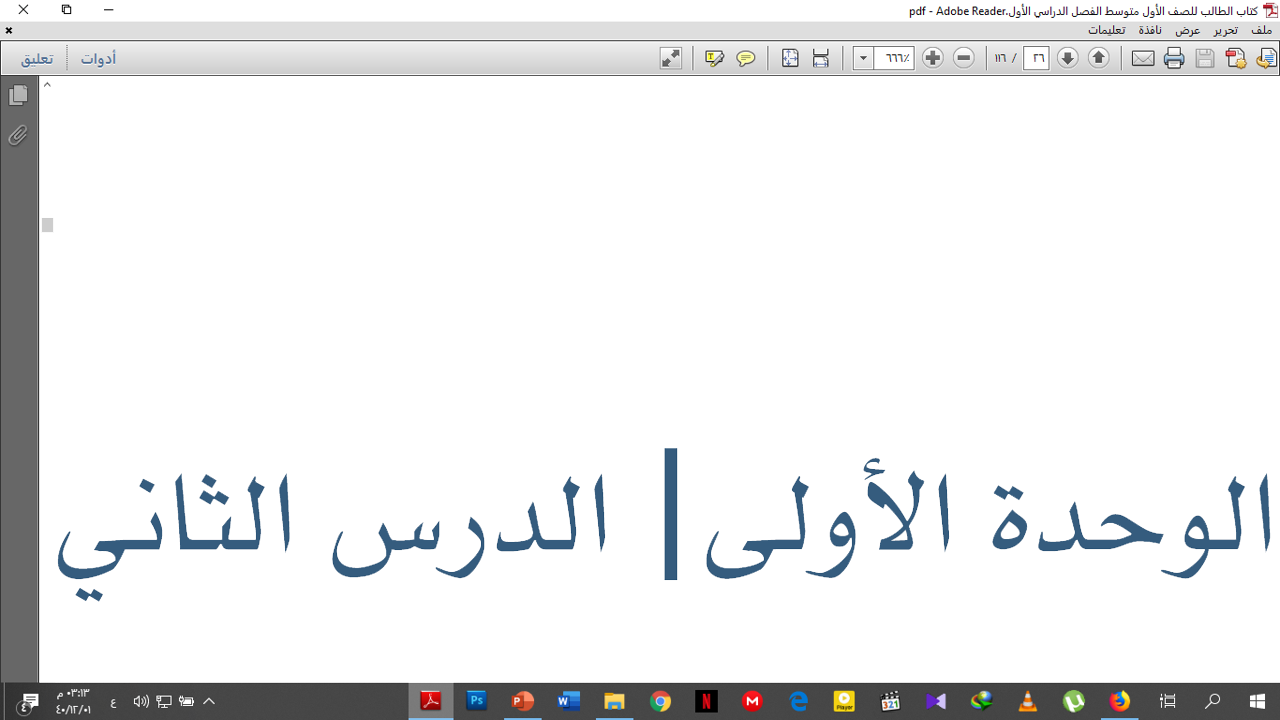 تمكن المسلمون من بناء حضارة غنية وخصبة تقوم على أساس التوازن بين أمور
والدنيا،
الدين
وتحقق العدالة التي أقرها الإسلام.
ما الأسس التي تقوم عليها الحضارات ؟
ما أثر الحضارات القديمة في الحضارة الإسلامية ؟
ما الأسس التي ارتكزت عليها الحضارة الإسلامية ؟
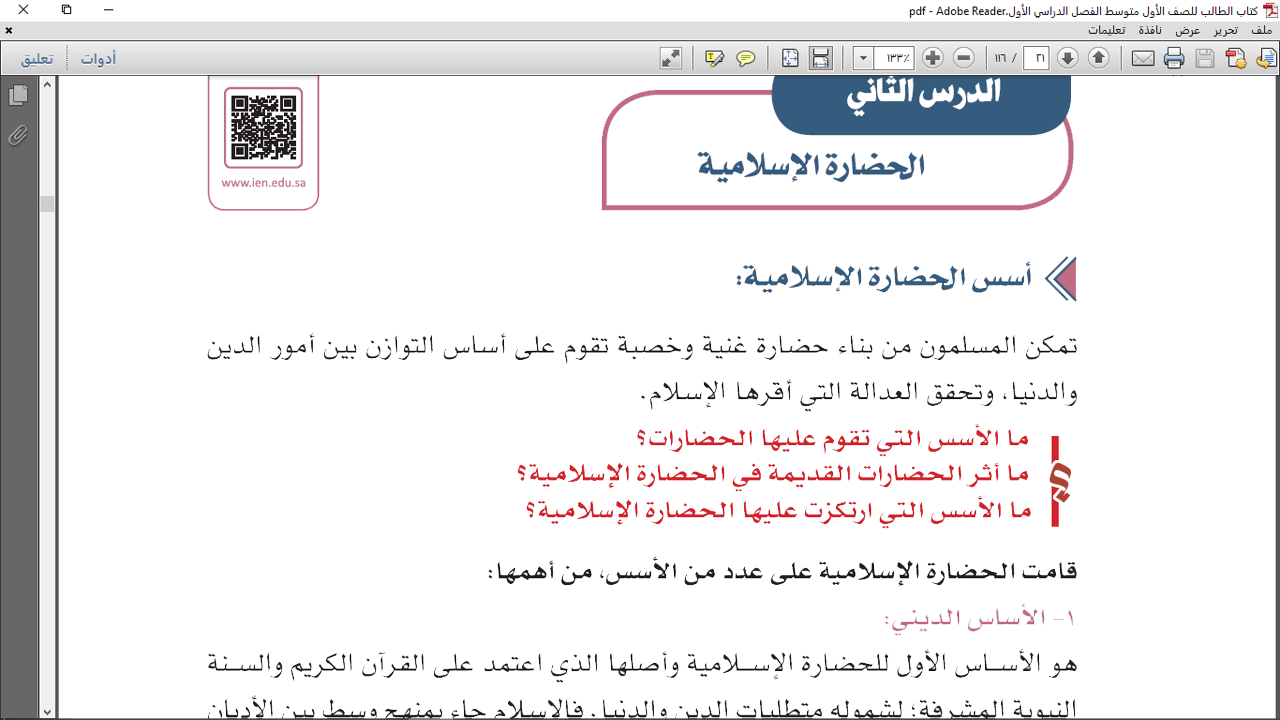 صـ 23
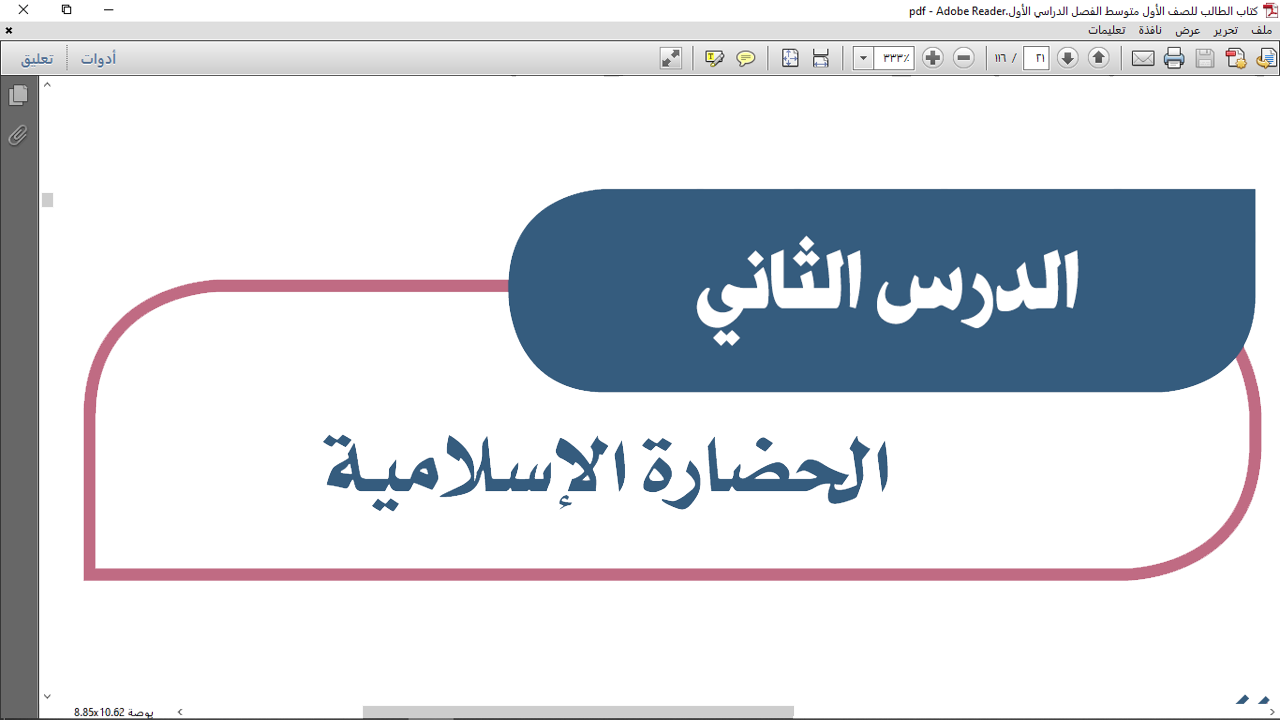 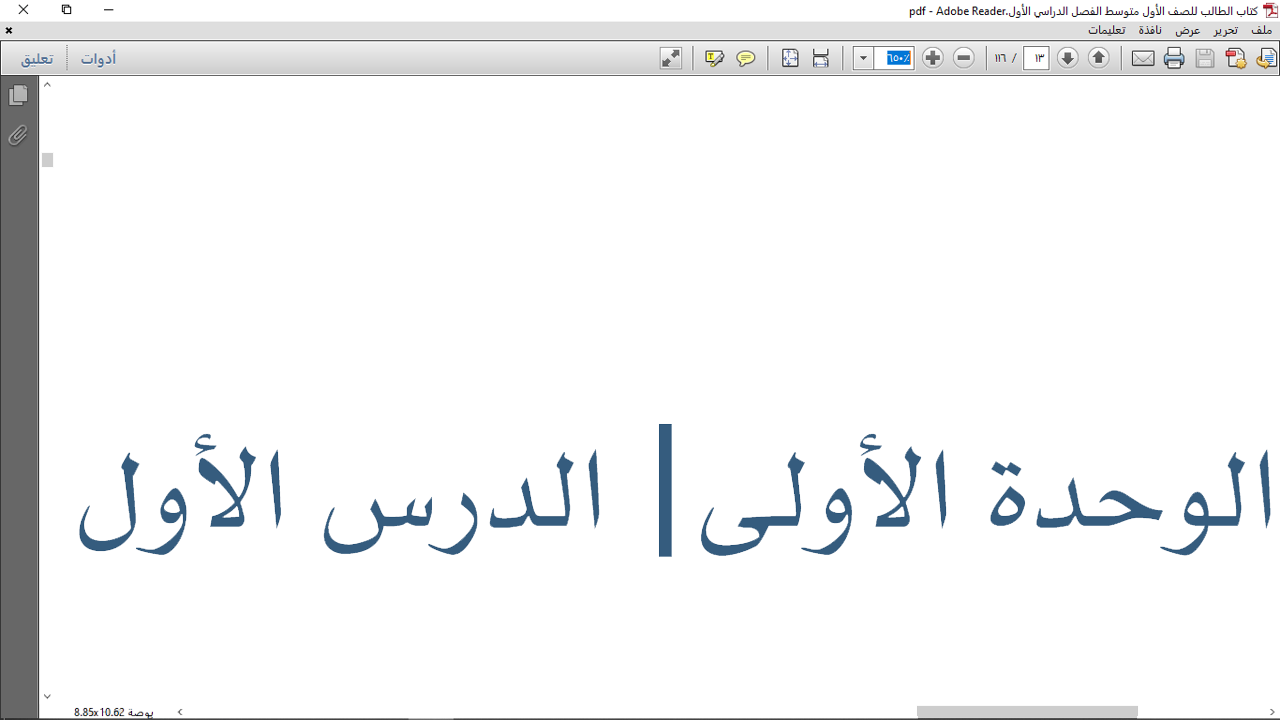 أسس الحضارة الإسلامية:
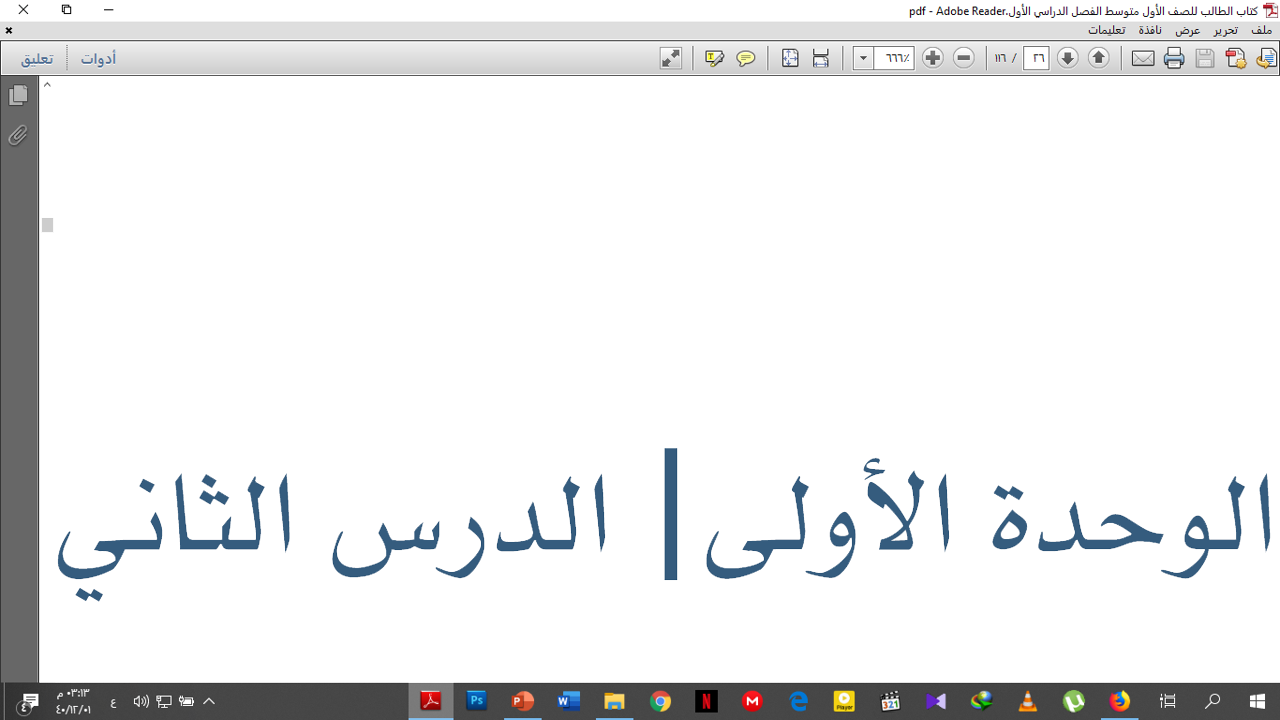 قامت الحضارة الإسلامية على عدد من الأسس، من أهمها:

1- الأساس الديني.
2- الأساس اللغوي.
3- الأساس العلمي.
4- الأساس الأخلاقي.
صـ 23
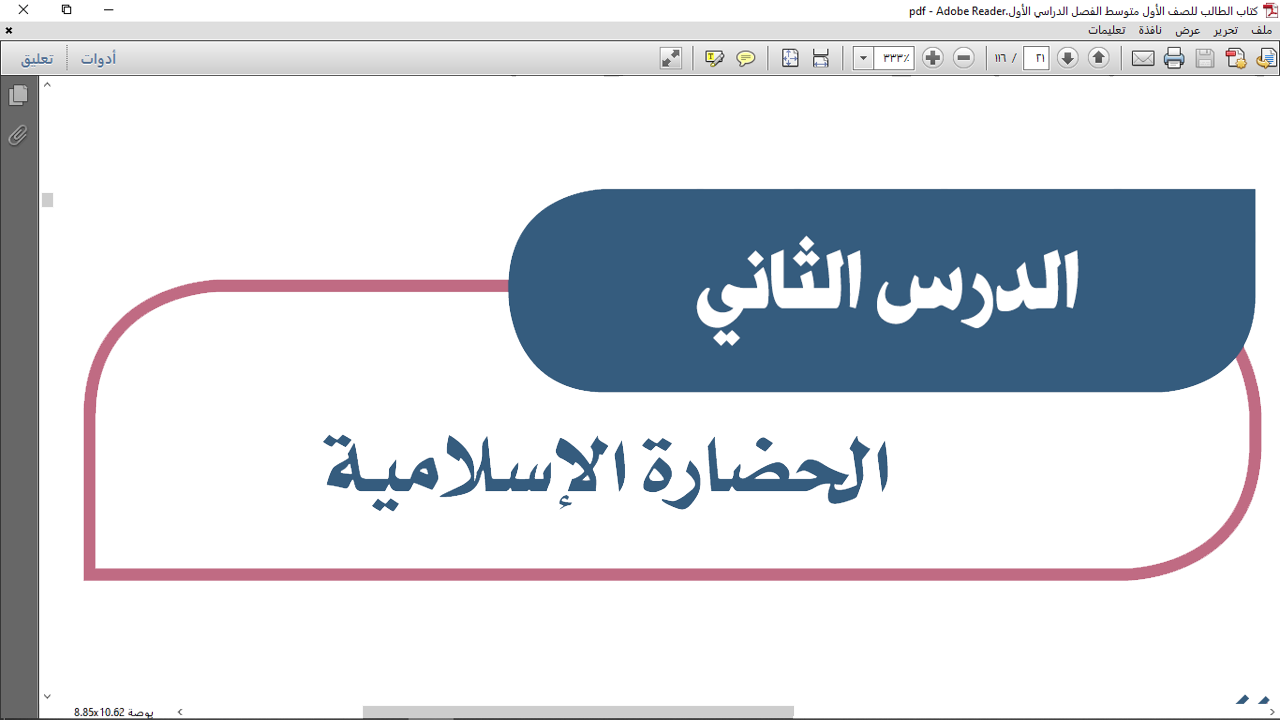 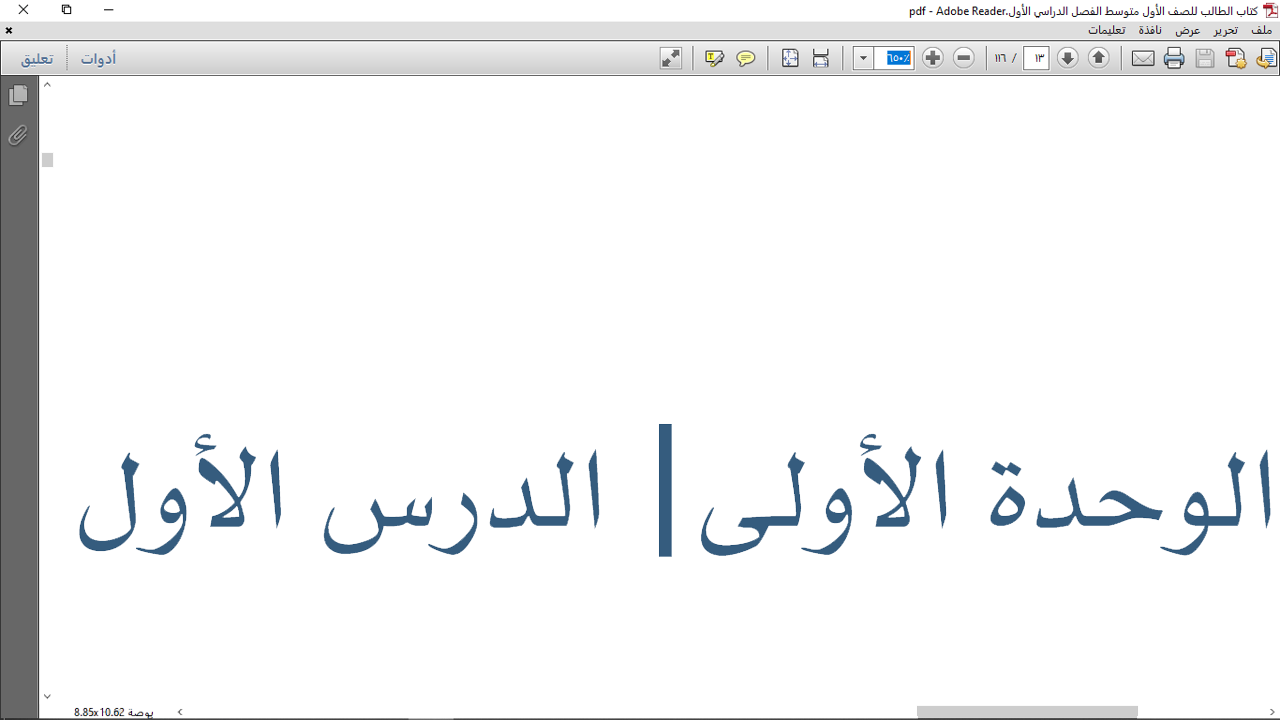 أسس الحضارة الإسلامية:
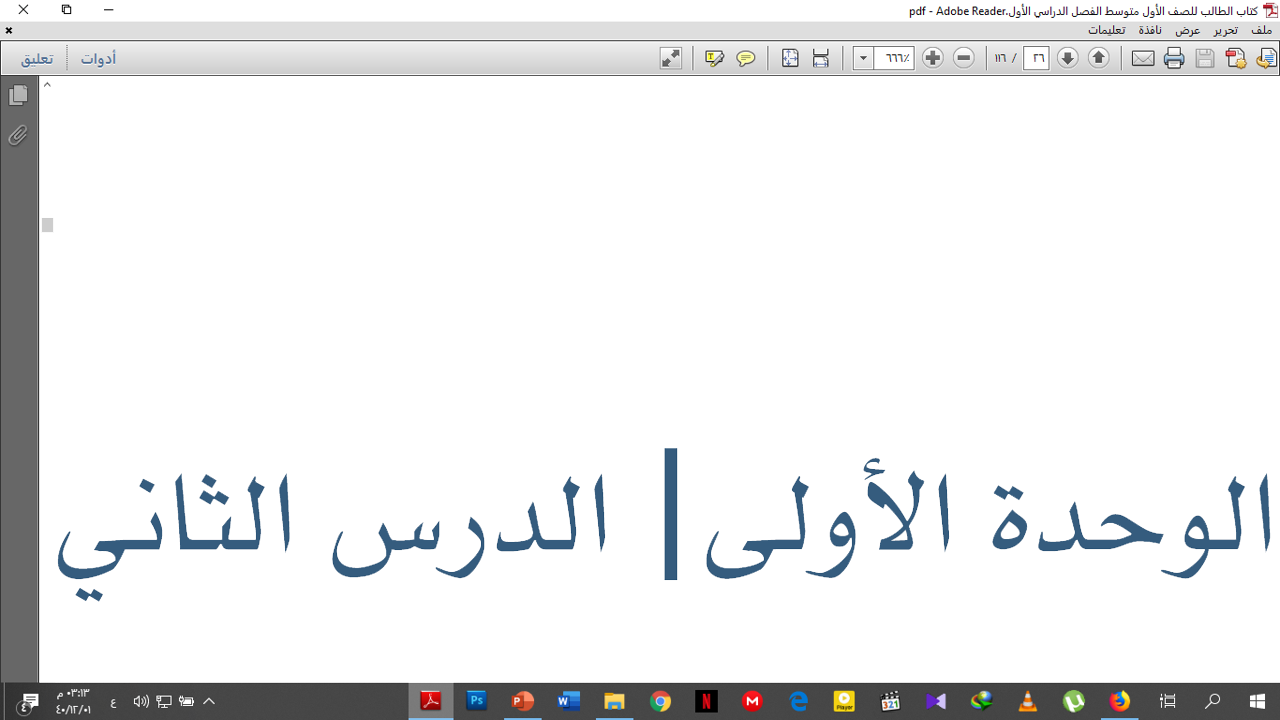 قامت الحضارة الإسلامية على عدد من الأسس، من أهمها:

1- الأساس الديني:
هو الأساس الأول للحضارة الإسلامية وأصلها الذي اعتمد على القرآن الكريم والسنة النبوية المشرفة؛ لشموله متطلبات الدين والدنيا.

فالإسلام جاء بمنهج وسط الأديان مبيناً حقوق الراعي والرعية، حاثاً على العدل بين الناس، محققاً التوازن بين أمور الدين والدنيا؛ لأنه دين يدعوا إلى البحث والعمل والإنتاج لاستخلاف الله سبحانه وتعالى الإنسان لعمارة الأرض، قال الله تعالى: ] هُوَ الَّذِي جَعَلَكُمْ خَلَائِفَ فِي الْأَرْضِ [ [فاطر:39].

ولأنه تشريع كامل أوصى بتنظيم العلاقة بين المسلمين أنفسهم، وبينهم وبين غيرهم من الأمم الأخرى بما يحقق العدل والمساواة في جميع مظاهر الحياة.
صـ 23
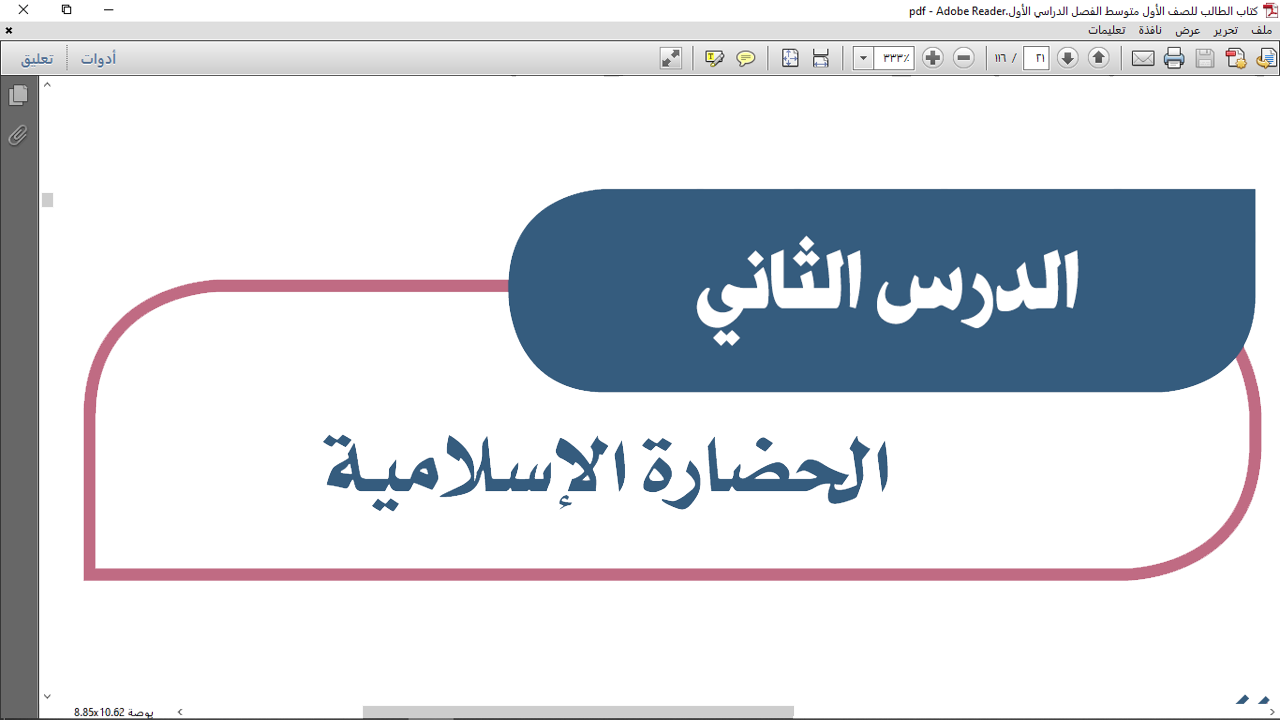 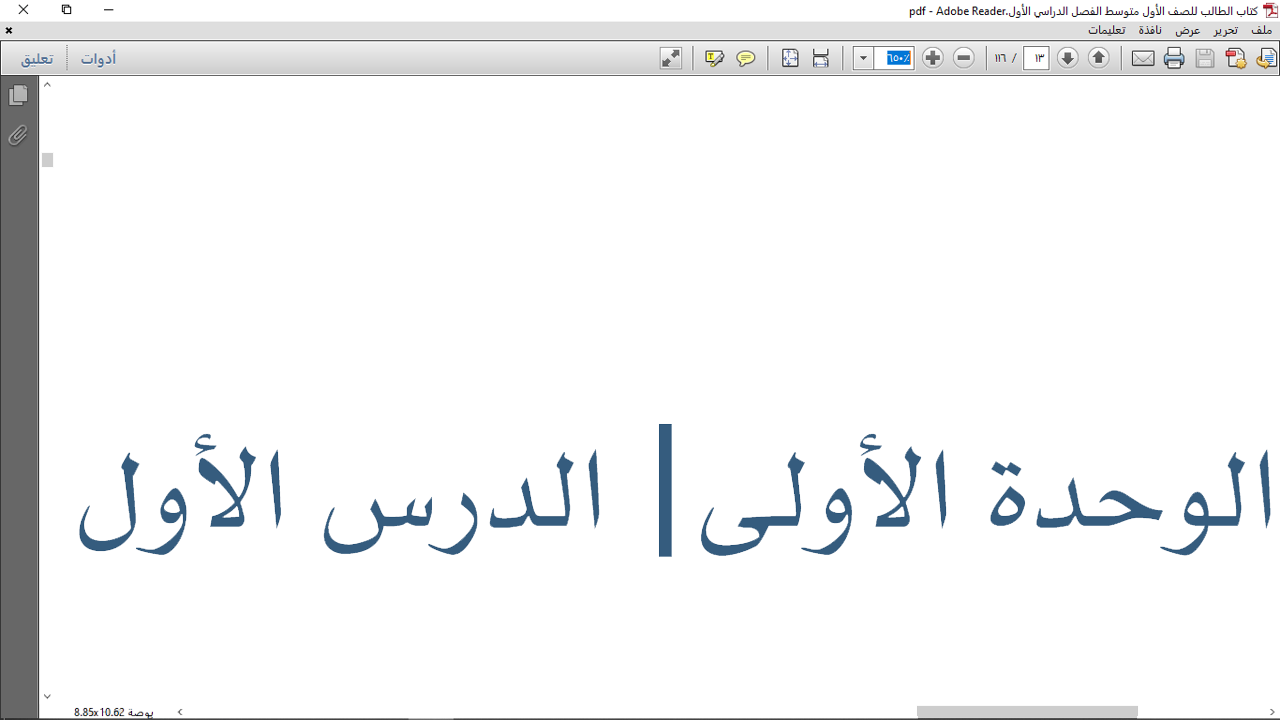 أسس الحضارة الإسلامية:
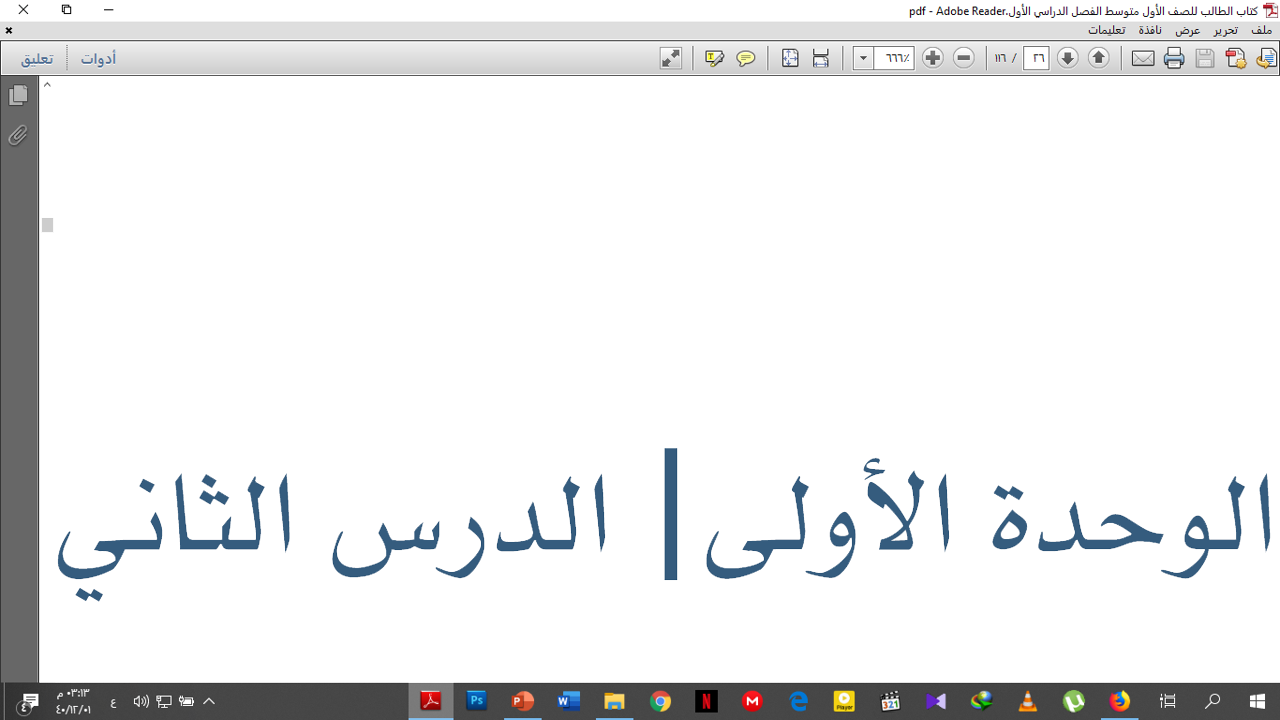 قامت الحضارة الإسلامية على عدد من الأسس، من أهمها:

2- الأساس اللغوي:

اللغة مظهر حضاري له جوانبه الاجتماعية والإنسانية، وتُعدُّ اللغة العربية أثرى اللغات، وأكملها في المعاني والألفاظ؛ لكثرة مفرداتها ودقة تعبيراتها،

فيها نزل القرآن الكريم تأكيداً لتمكنها وقوتها في التعبير عن الأفكار والمشاعر،
قال الله تعالى: ] وَهَذَا لِسَانٌ عَرَبِيٌّ مُبِينٌ [ [النحل:103].
صـ 23
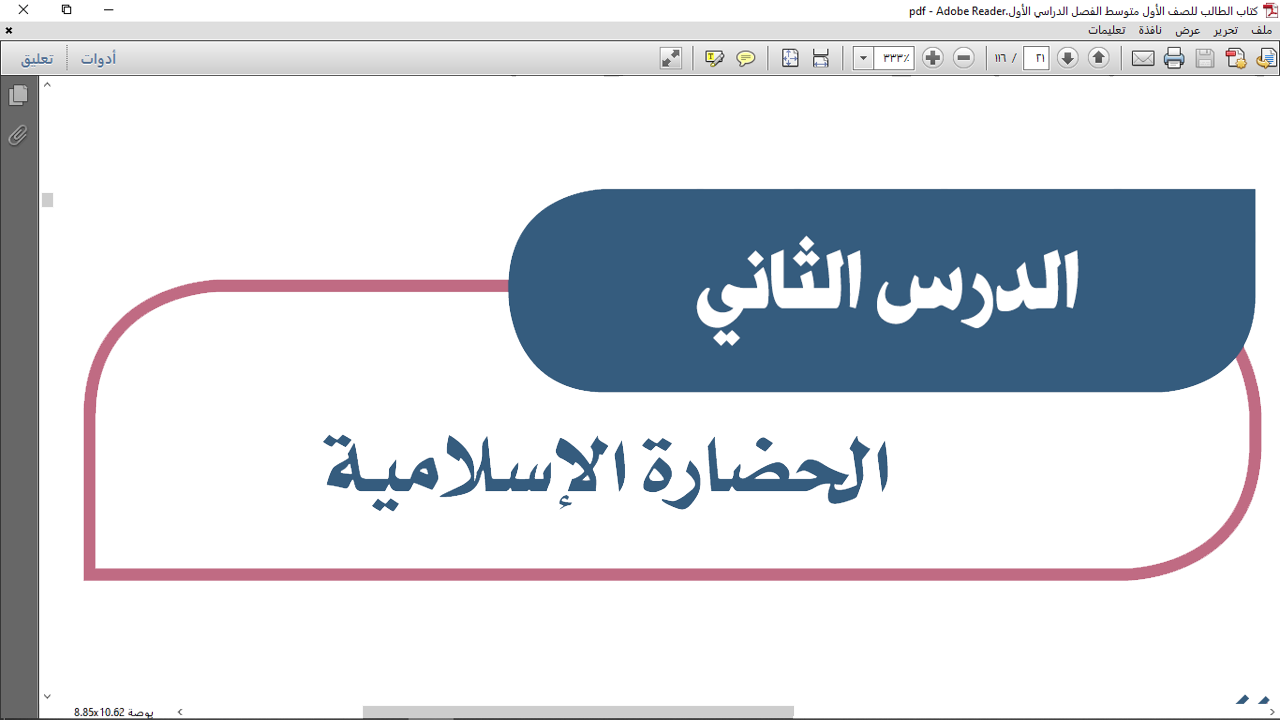 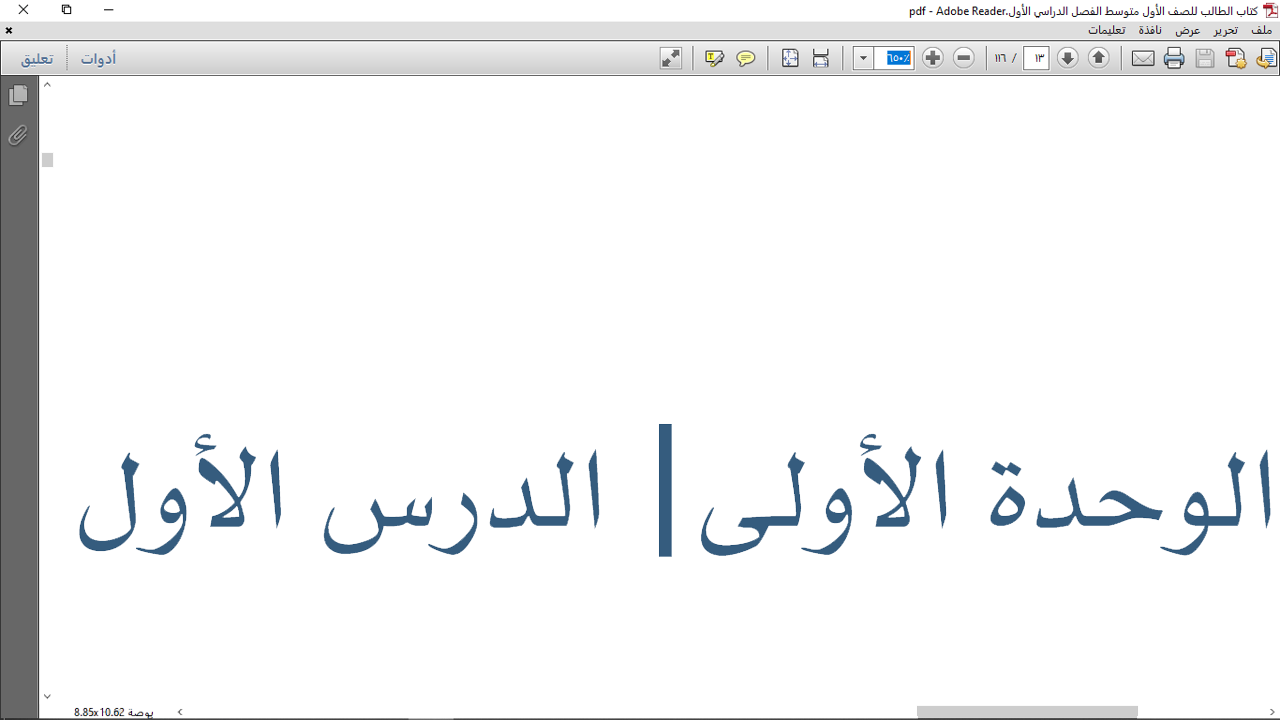 أسس الحضارة الإسلامية:
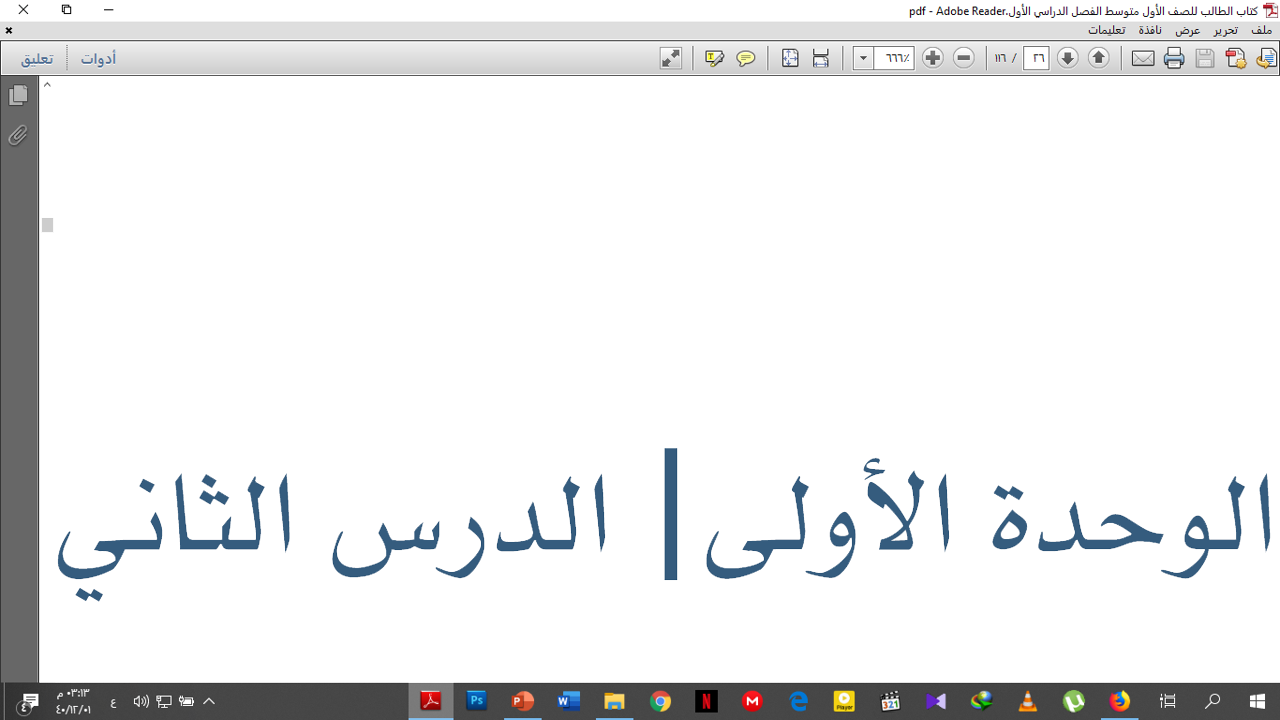 قامت الحضارة الإسلامية على عدد من الأسس، من أهمها:

3- الأساس العلمي:

استفاد المسلمون من العلوم الحضارات السابقة في مختلف الجوانب،

مثل الحضارة العربية، والفارسية، واليونانية، والرومانية، وتمكنوا من تطويرها والإبداع فيها والإضافة إليها، بل تجاوزوا ذلك إلى التنقيح لتحقيق المقاصد الشريعة؛ لذا كانت الحضارة الإسلامية أعمَّ وأشمل من الحضـارات السابقـة لهـا.
صـ 24
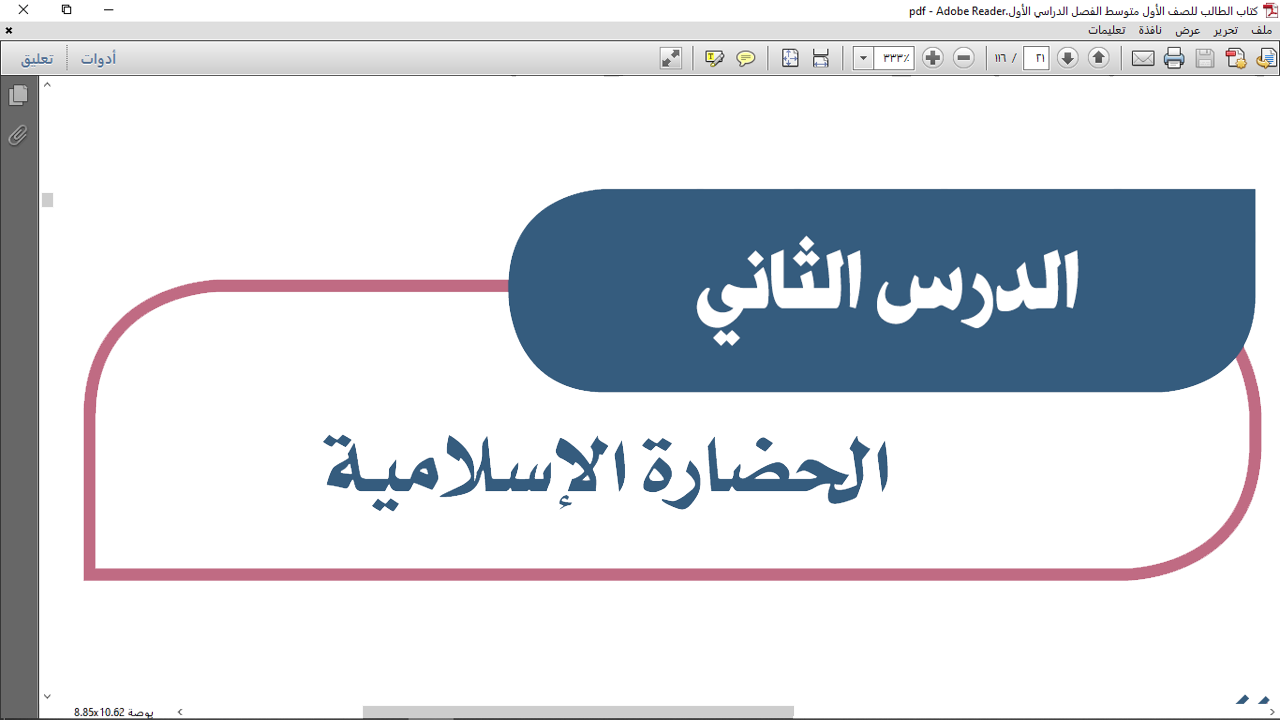 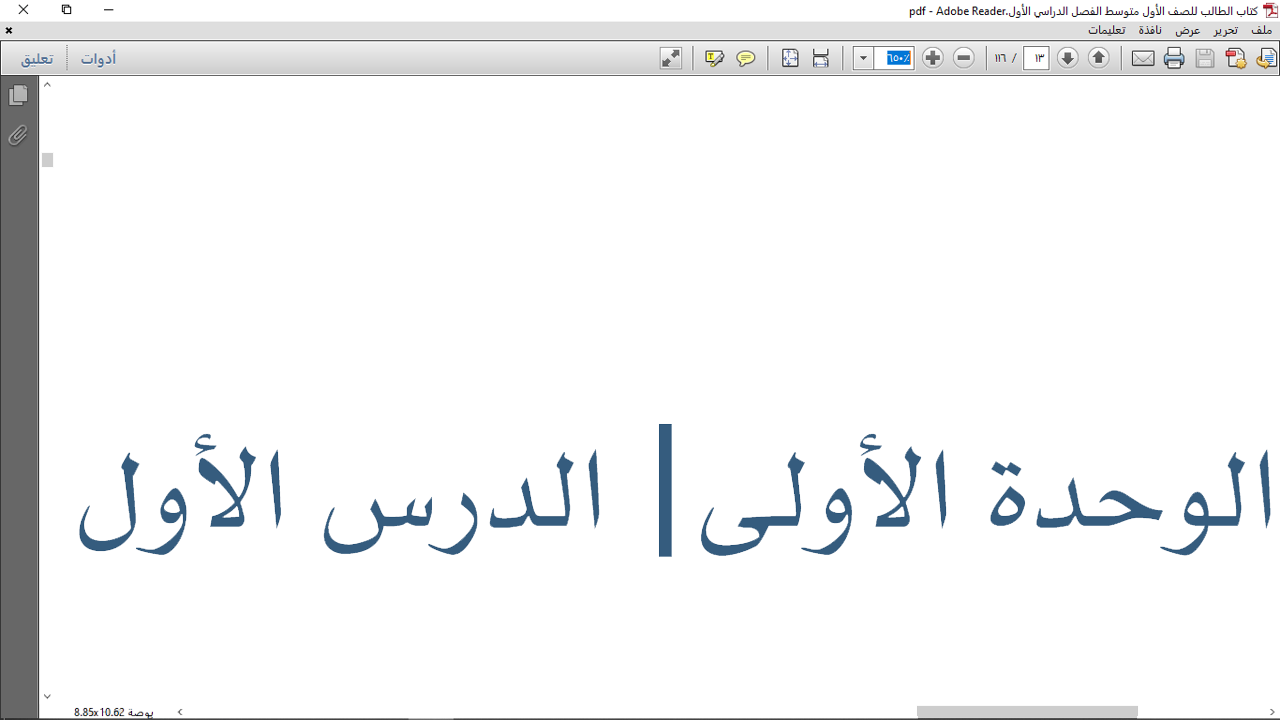 أسس الحضارة الإسلامية:
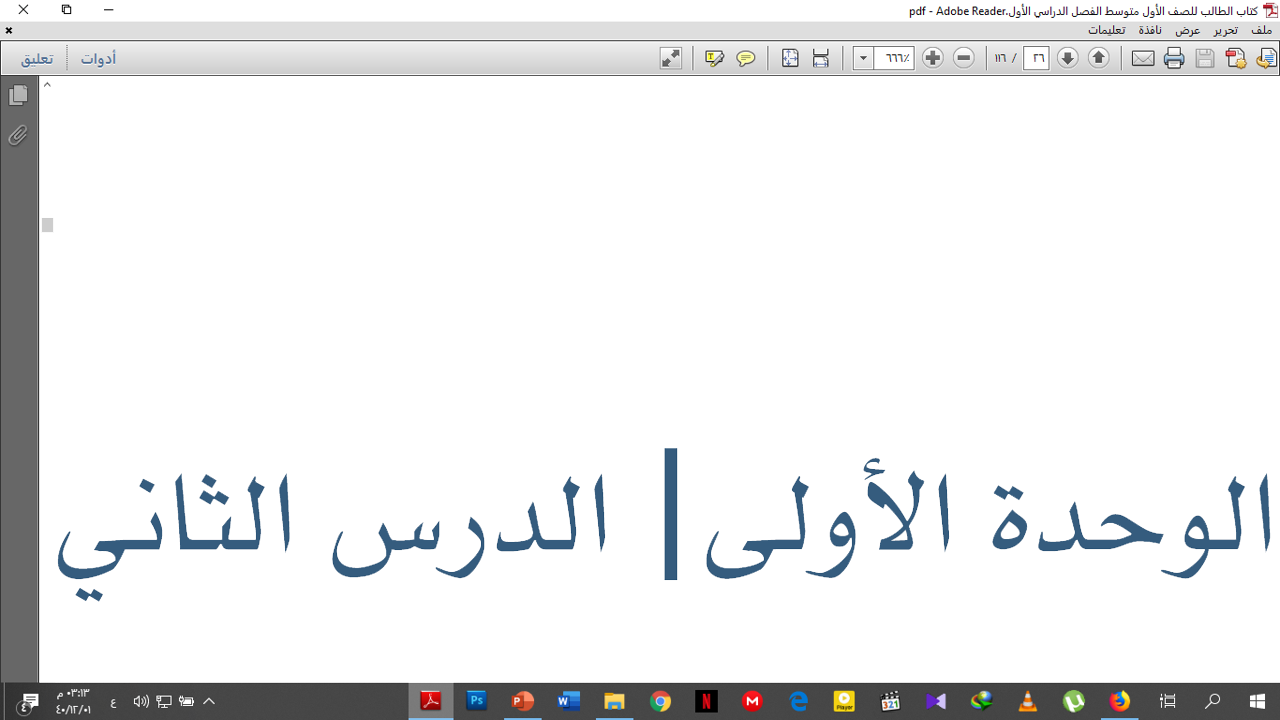 قامت الحضارة الإسلامية على عدد من الأسس، من أهمها:

4- الأساس الأخلاقي:

اعتمد المسلمون على قيم الإسلام في دراساتهم وإنشاء المعرفــة التـي نتجـت عنهـا حضـارة إسلاميـة متميــزة.

ومن تلك القيم العدل والتسامح والمساواة.
صـ 24
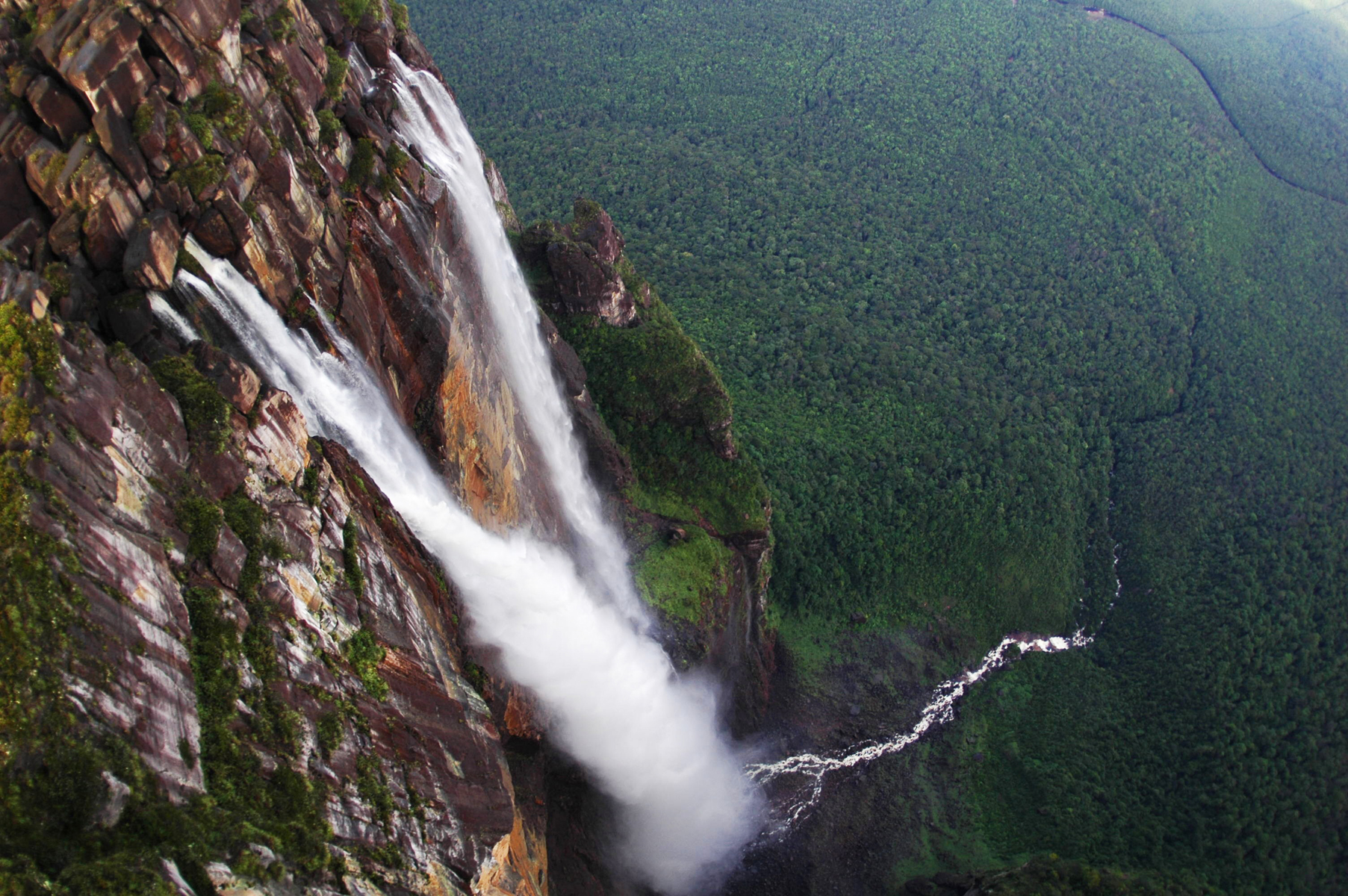 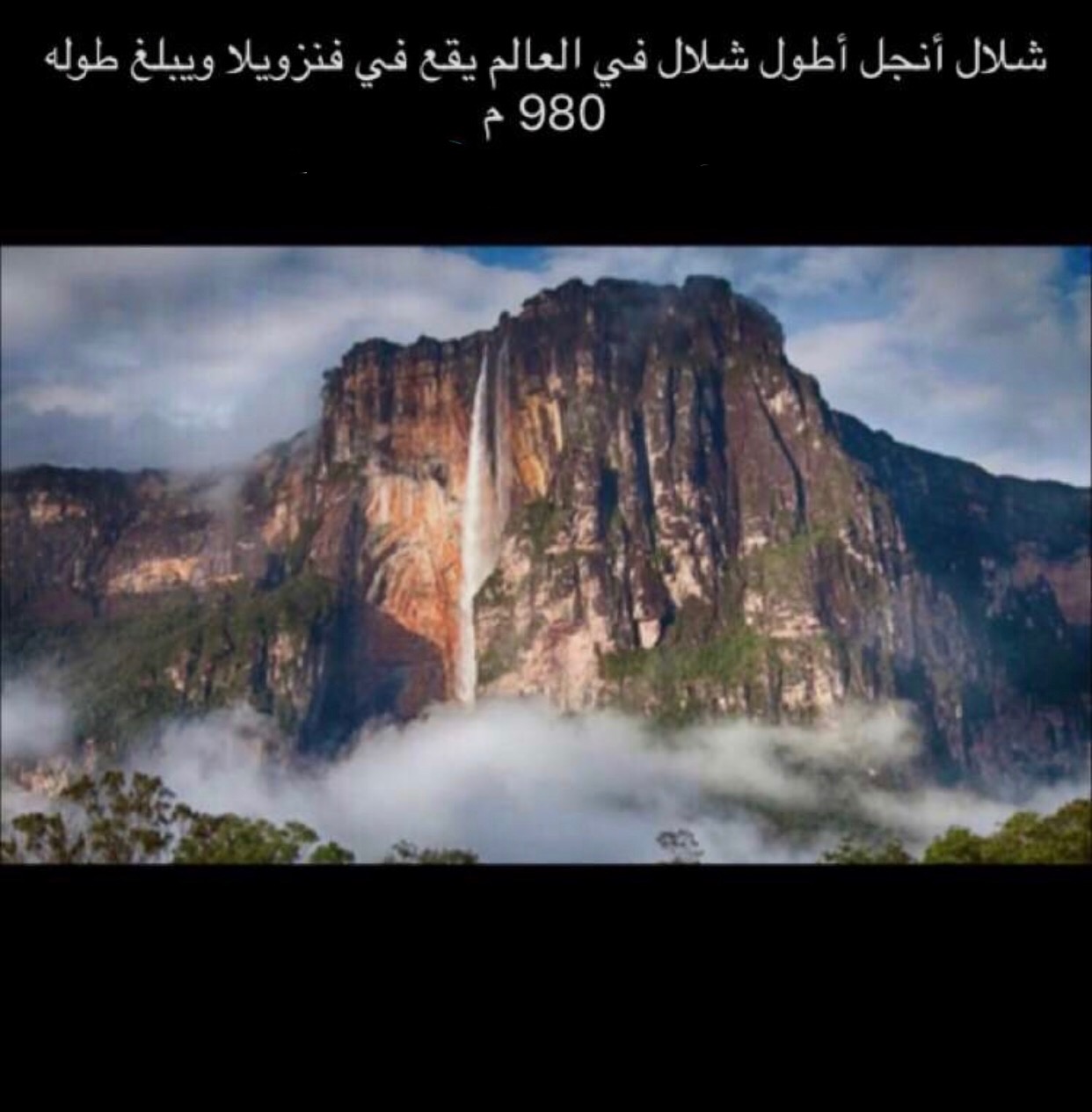 شلال أنجل أطول شلال في العالم يقع في فنزويلا ويبلغ طوله 980م.
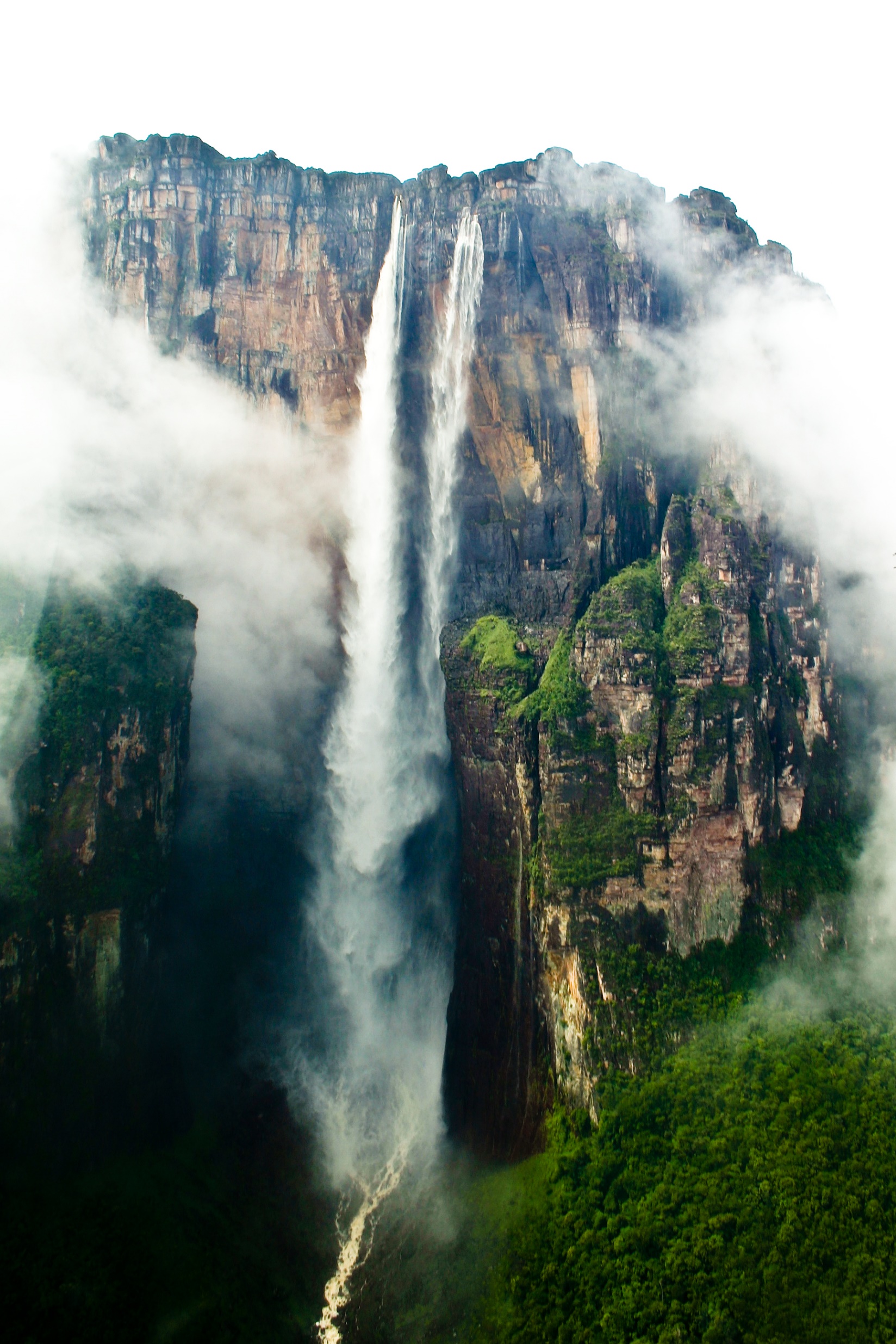 فاصل
خفيف
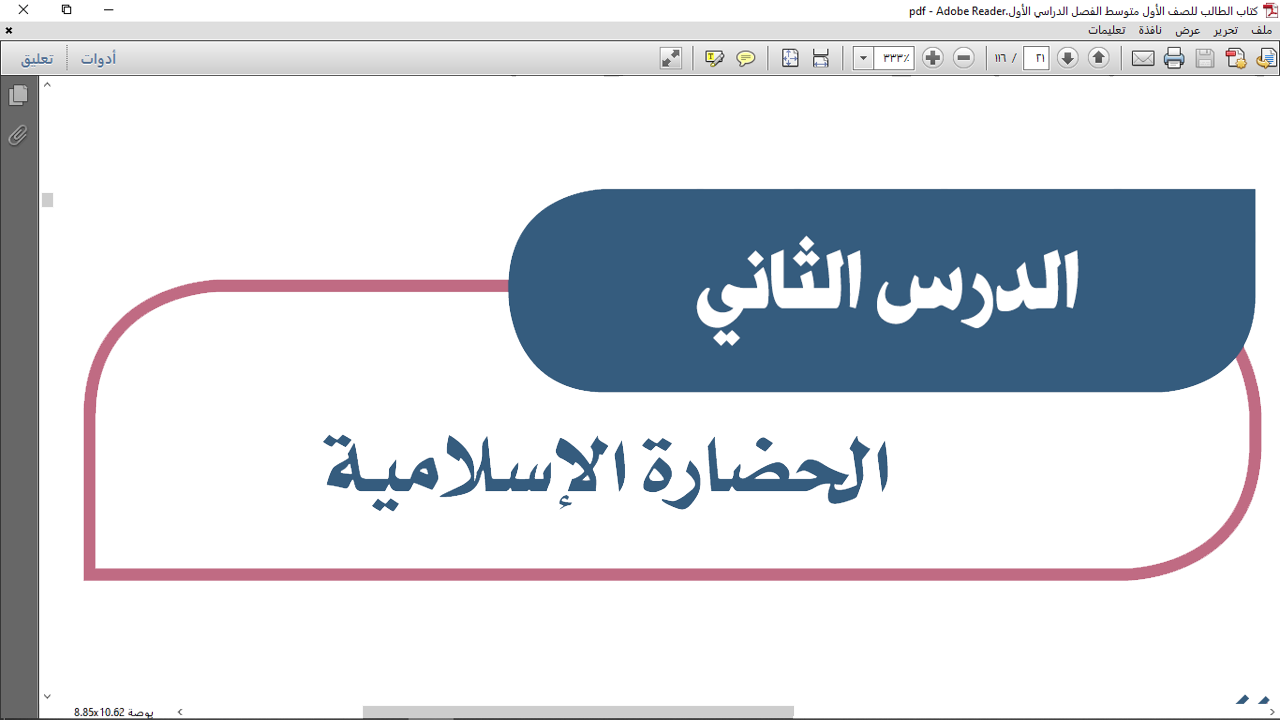 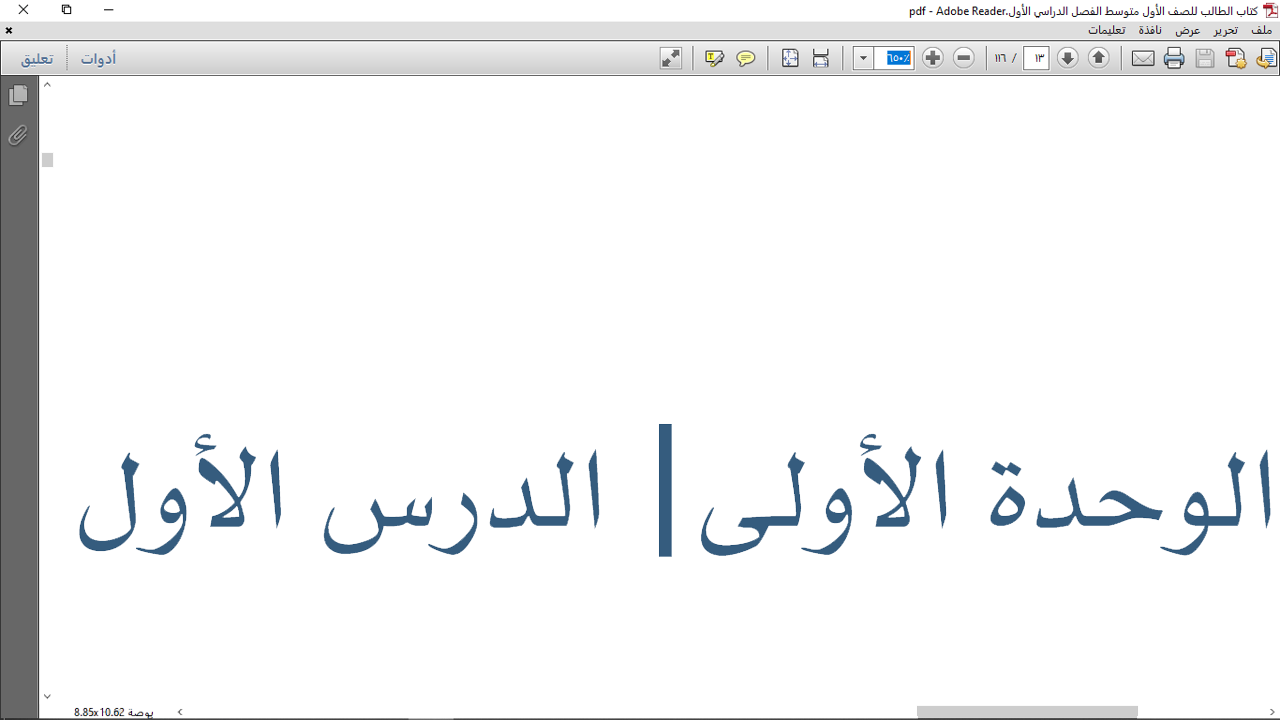 أبرز منجزات الحضارة الإسلامية:
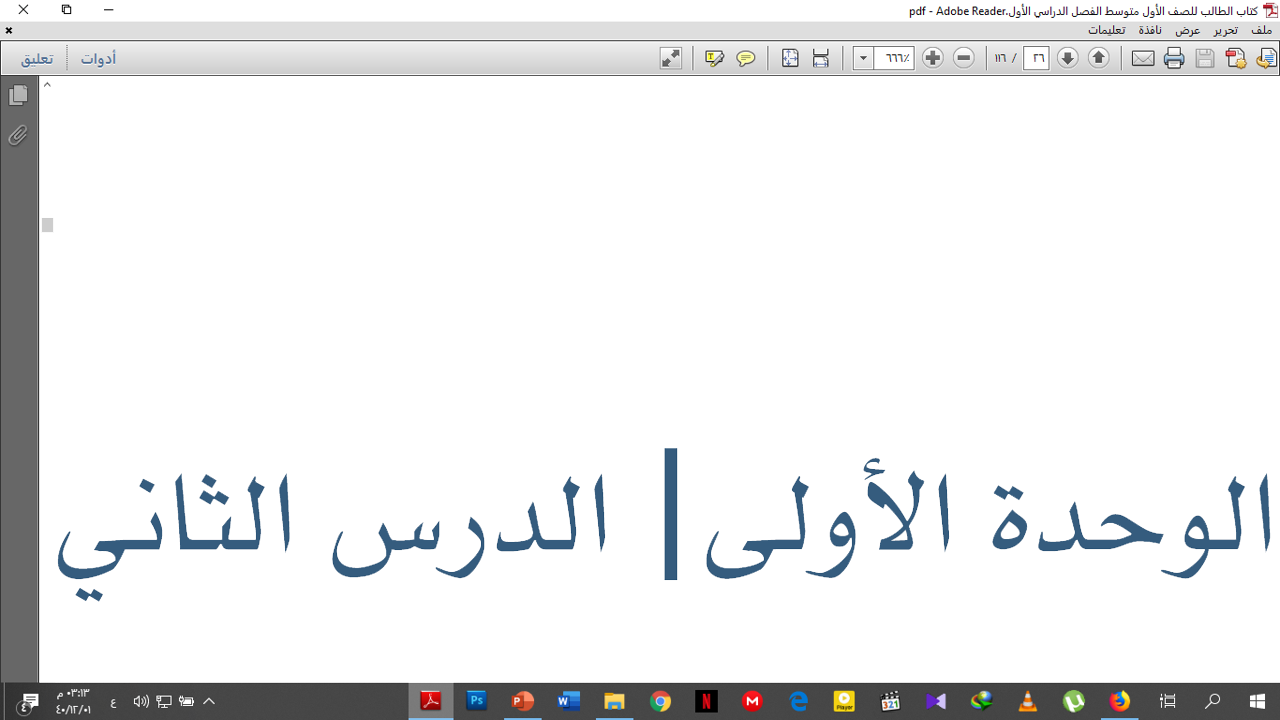 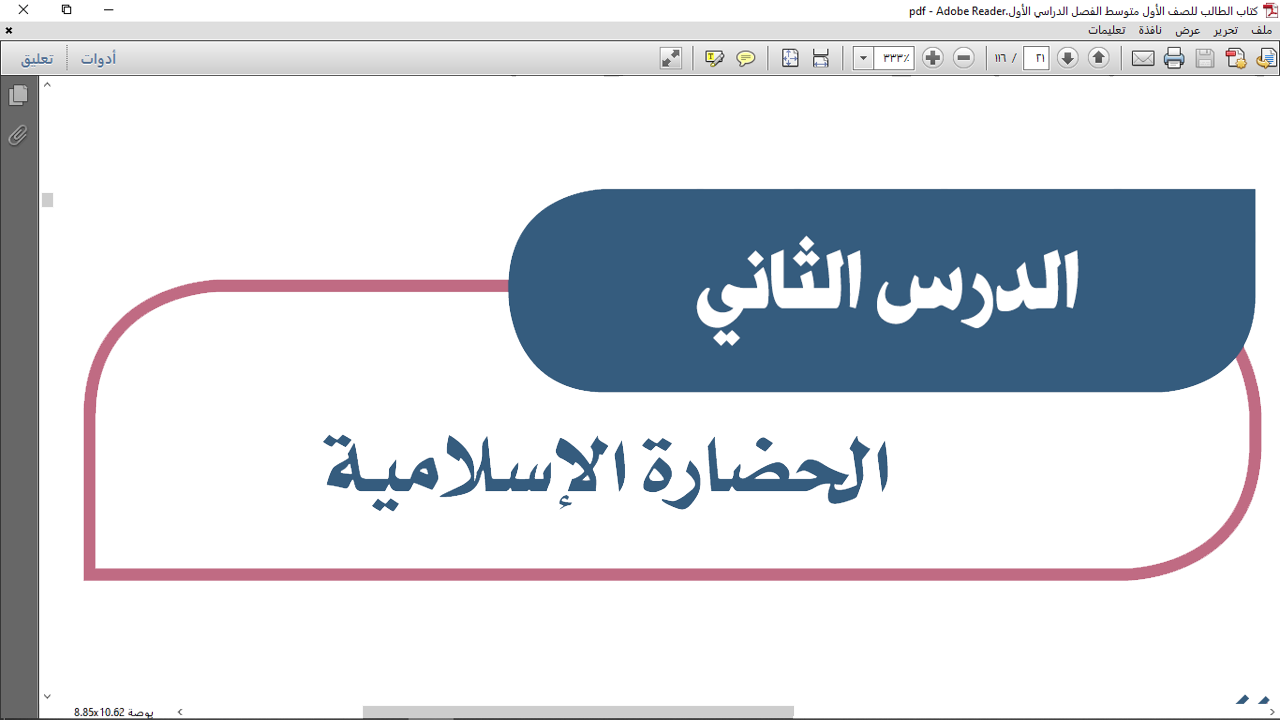 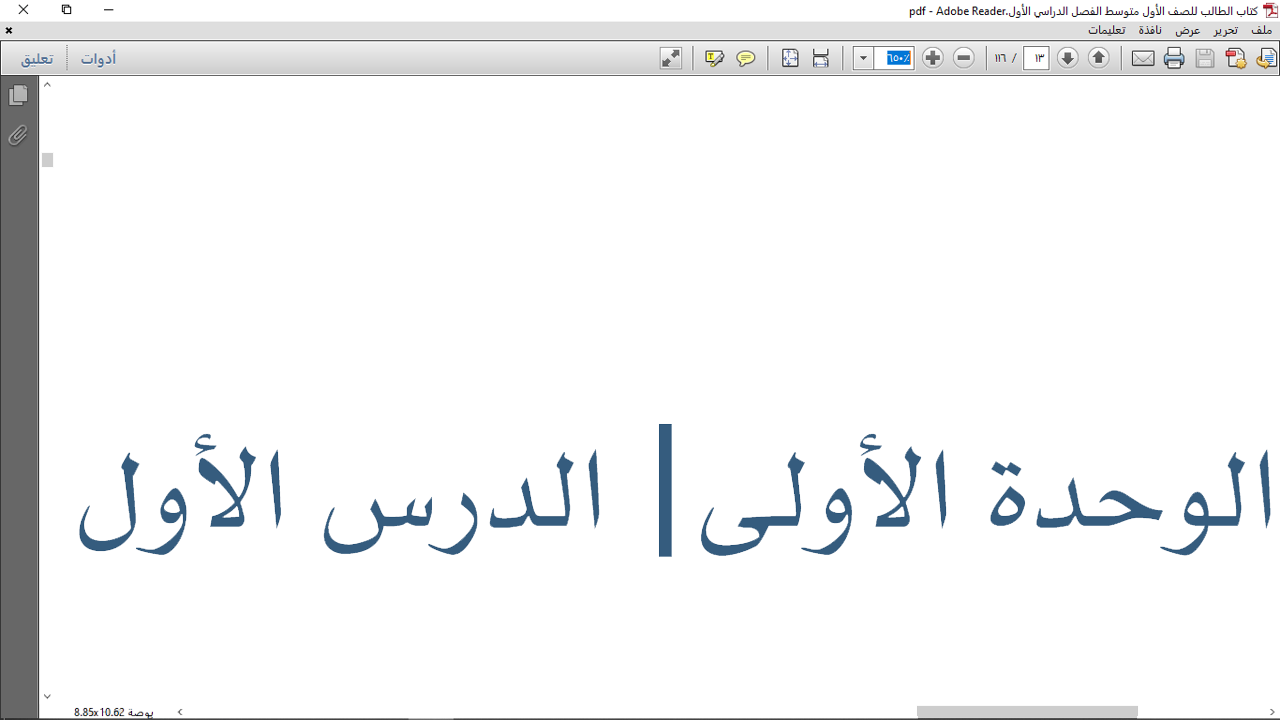 أبرز منجزات الحضارة الإسلامية:
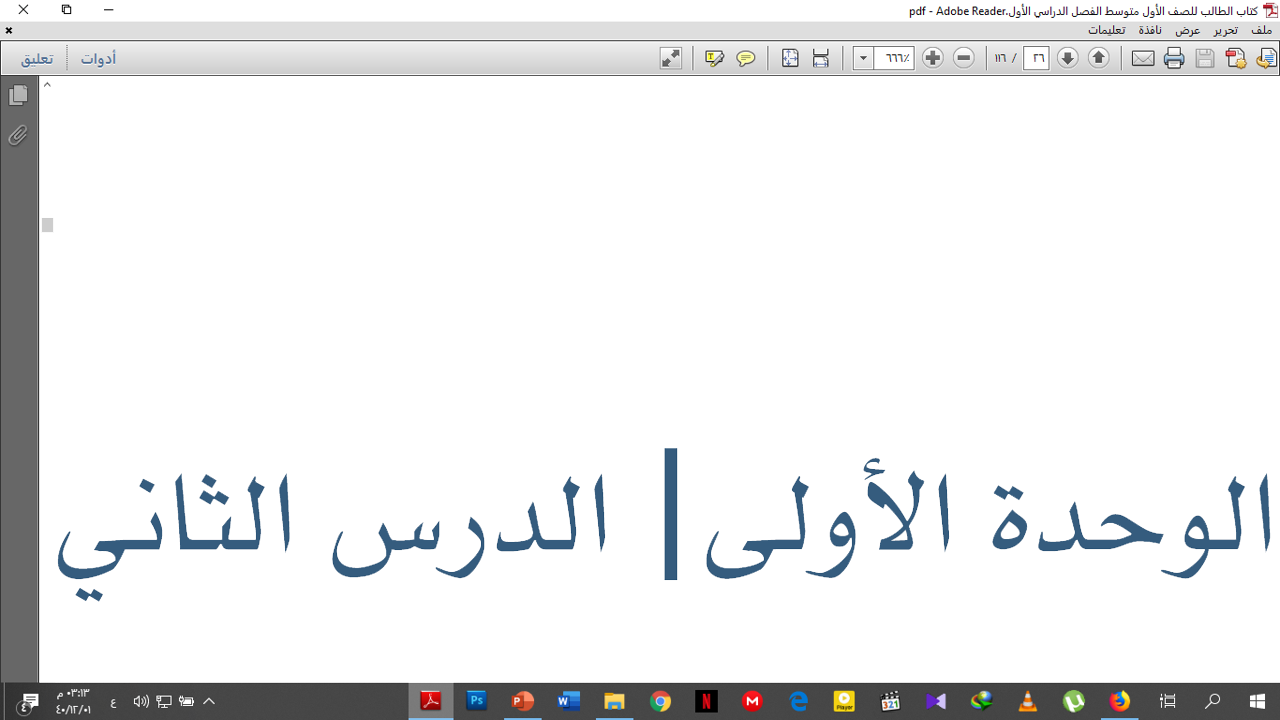 النظام السياسي:
من النظم السياسية في الإسلام ما يأتي:

أ- الخلافة:
وهي الخلافة الراشدة عندما خلف أبو بكر الصديق t النبي محمداً r،
ثم تولى ثلاثة خلفاء هم:
الخليفة عمر بن الخطاب، والخليفة عثمان بن عفان، والخليفة علي بن أبي طالب y.

ب- البيعة والشورى:
إتخذ الخلفاء الراشدون y الشورى منهجاً ليختاروا من بينهم خليفة لهم، 
وكذلك البيعة وفق القرآن الكريم والسنة النبوية الشريفة.
صـ 24
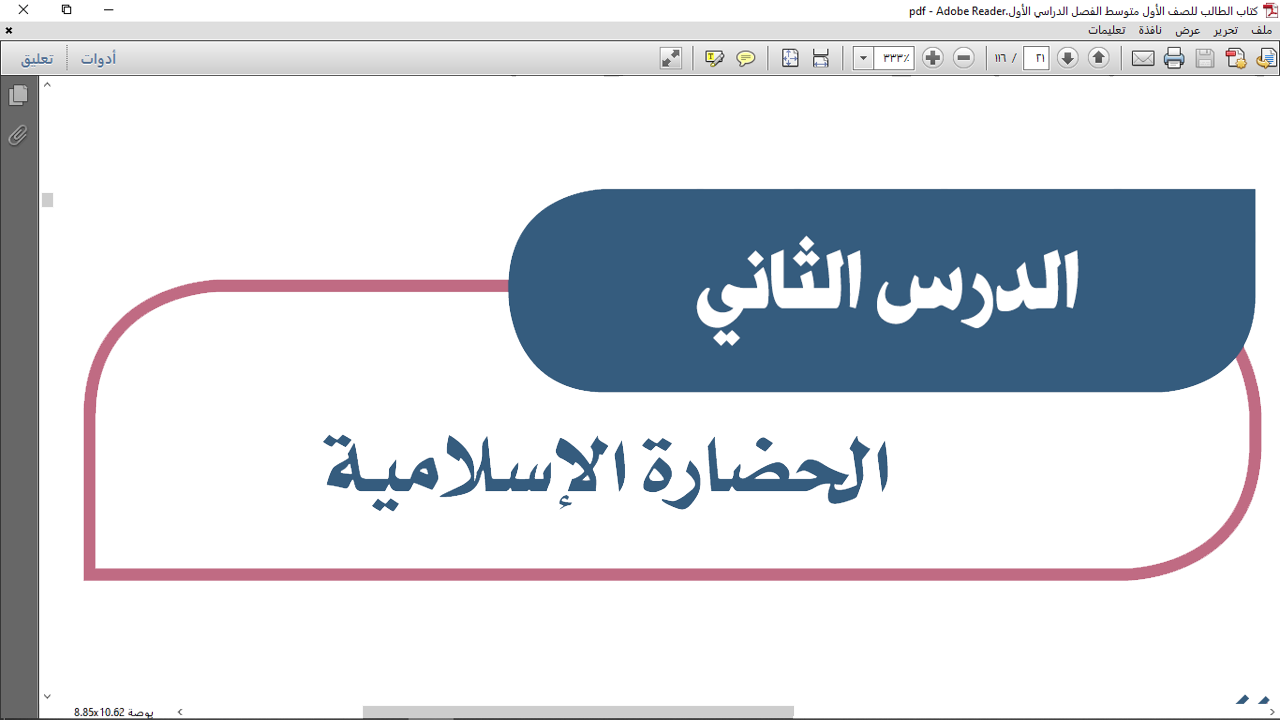 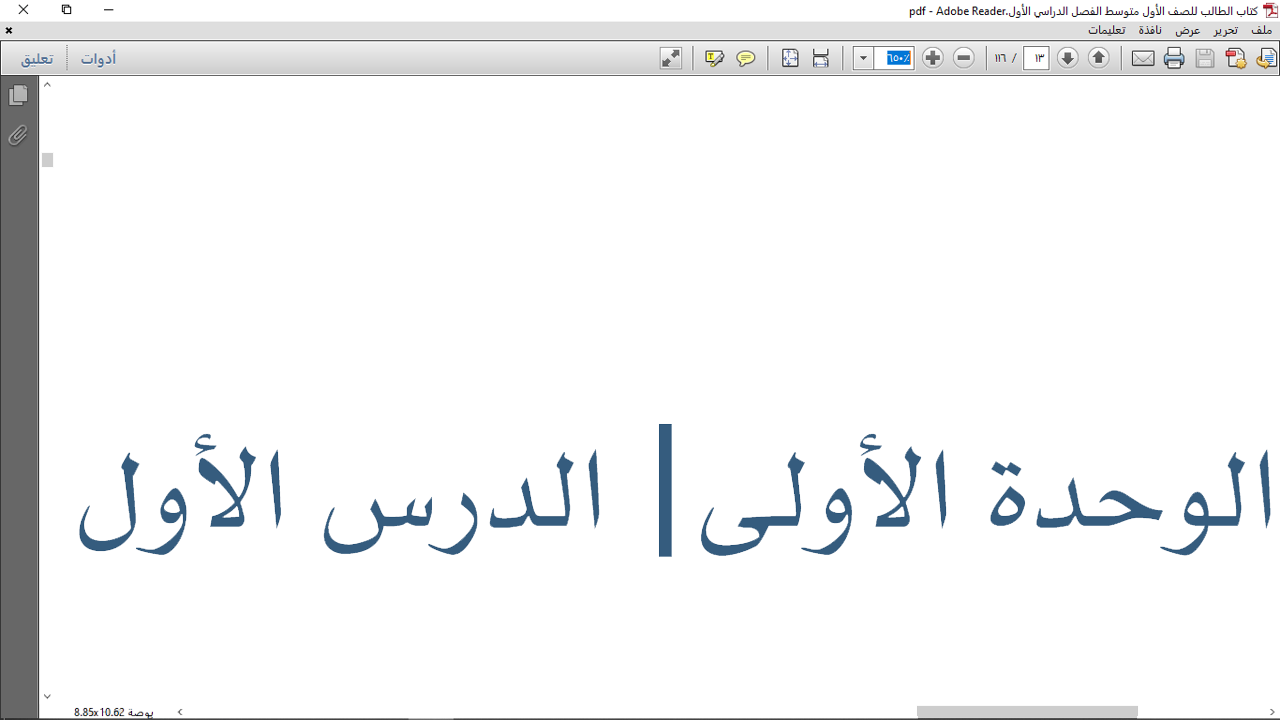 أبرز منجزات الحضارة الإسلامية:
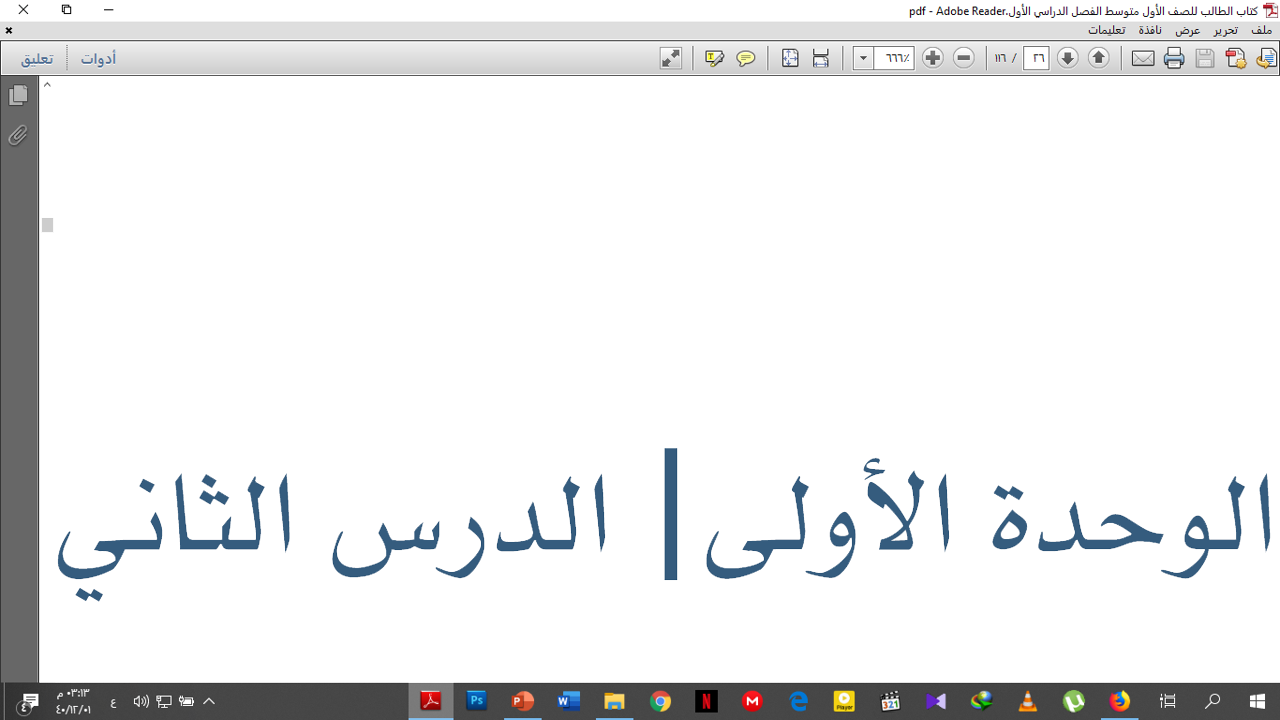 ؟
النظام السياسي:
ج- الوزارة:
تعني المعاونة في تحمل أعباء الحكم.

اتخذ الخلفاء الأمويون من يستشيرونه في سياسة دولتهم؛ 
ليتحملون بعض الأعباء العامة ولَمْ يلقبوا بلقب وزراء.

أما في عهد الدولة العباسية فقد اتخذ العباسيون وزراء لهم؛ ليشدوا أزرهم ويساندونهم في استقرار الحكم، وأول وزراء بني العباس أبو سلمة الخلال.

وقد انقسمت الوزارة في نظام الحكم في عصر الدولة العباسية إلى قسمين:

وزارة تفويض: وهو أن يفوض الخليفة الوزير بتصريف معظم شؤون الدولة.
وزارة تنفيذ: وهو أن ينفذ الوزير أوامر الخليفة فقط.
لماذا
صـ 25
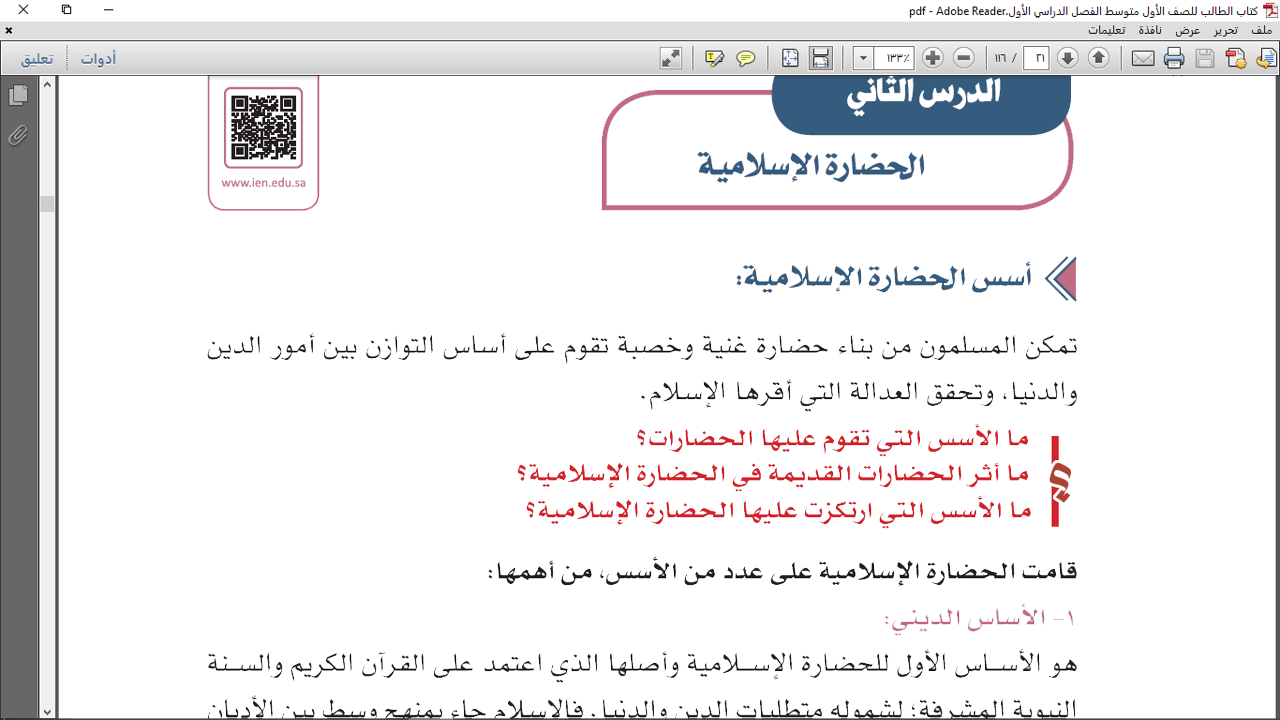 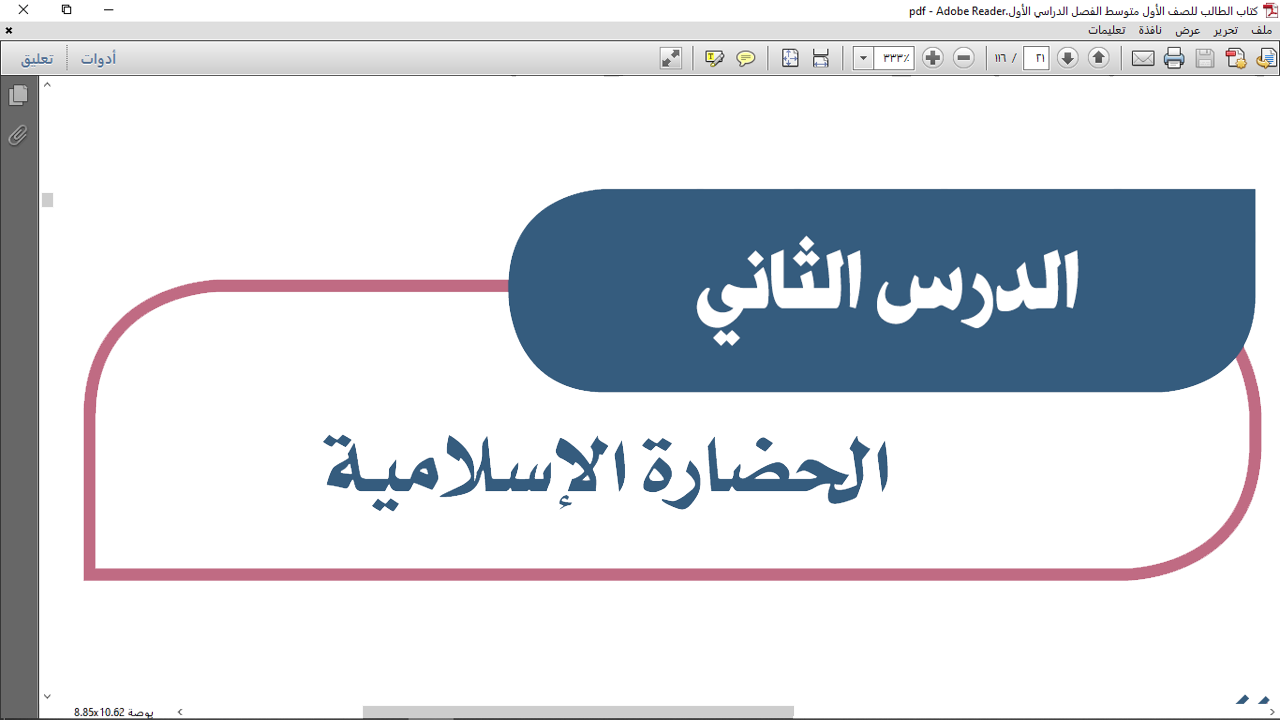 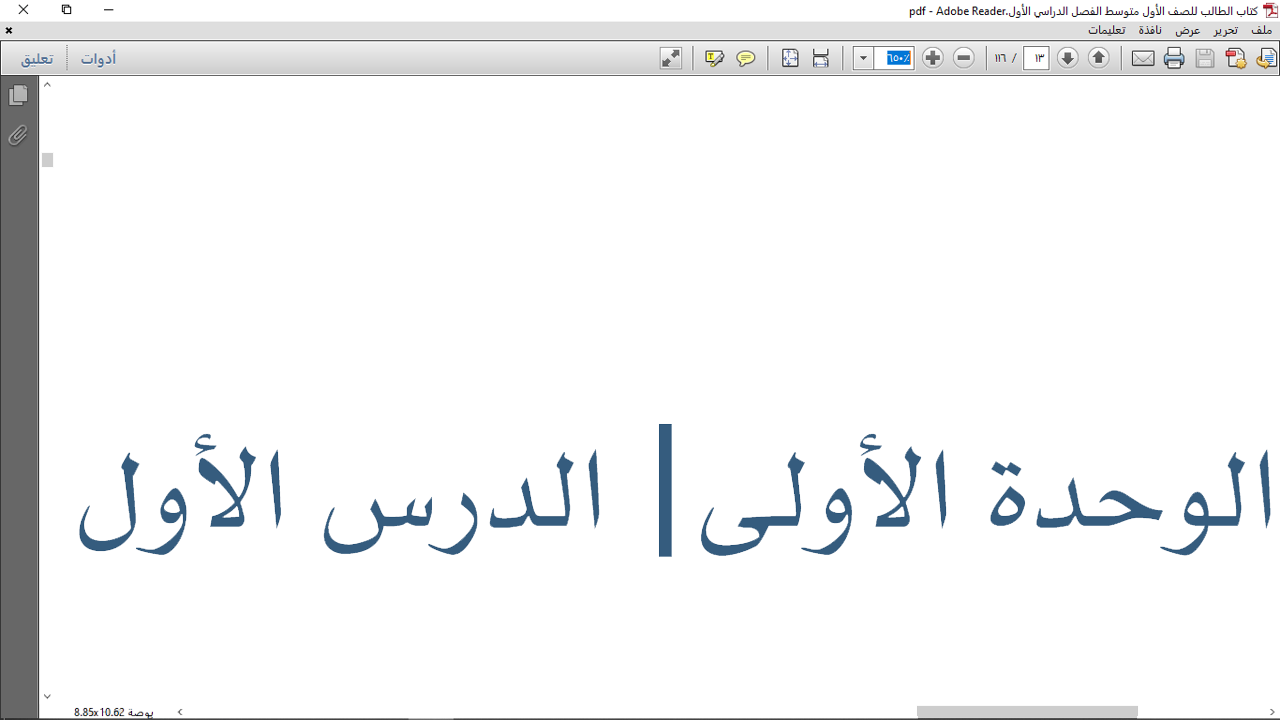 تعلمنا
 اليوم
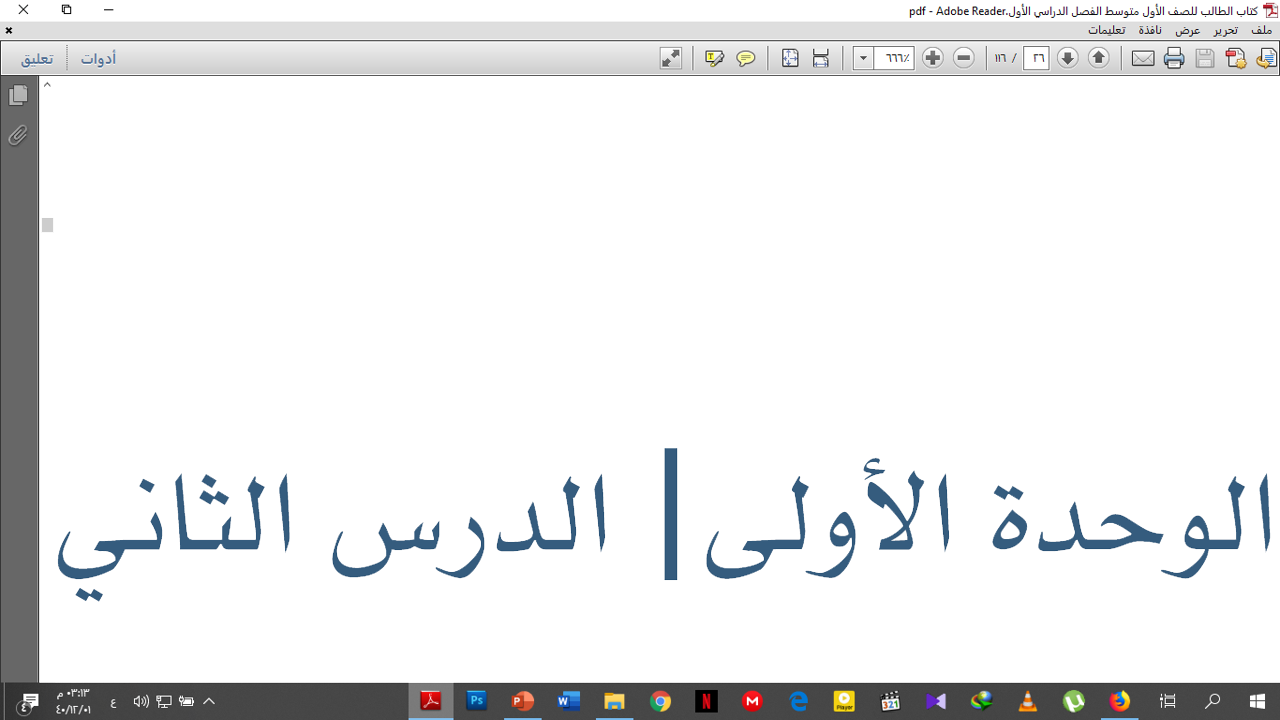 1- الأساس الديني.
2- الأساس اللغوي.
3- الأساس العلمي.
4- الأساس الأخلاقي.
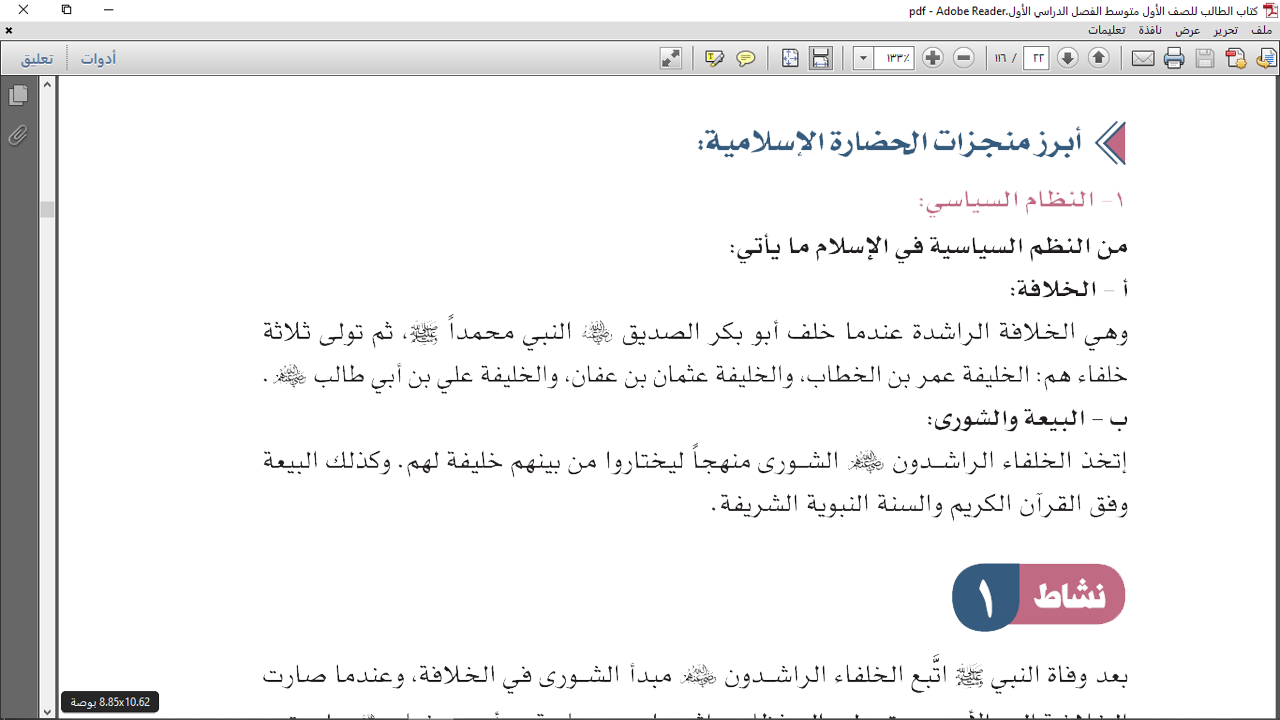 {
الخلافة.
ب- البيعة والشورى.
ج- الوزارة.



                                         النظام الإداري
النظام السياسي
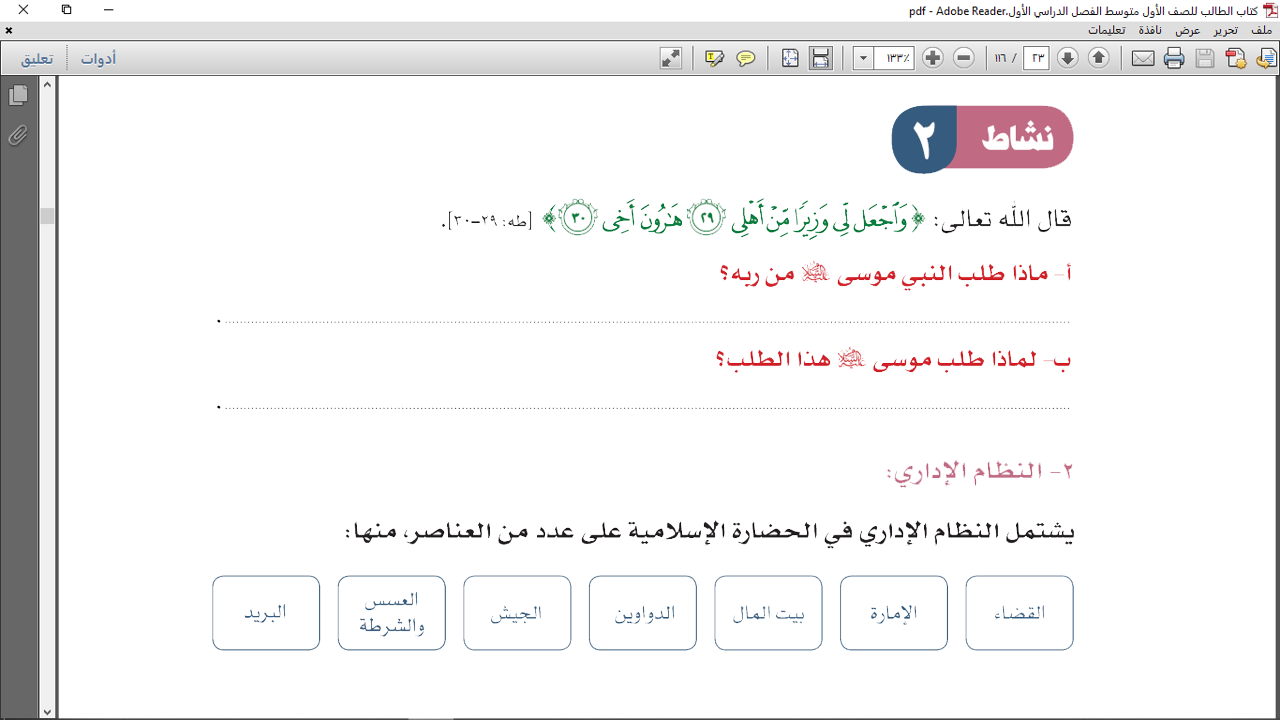 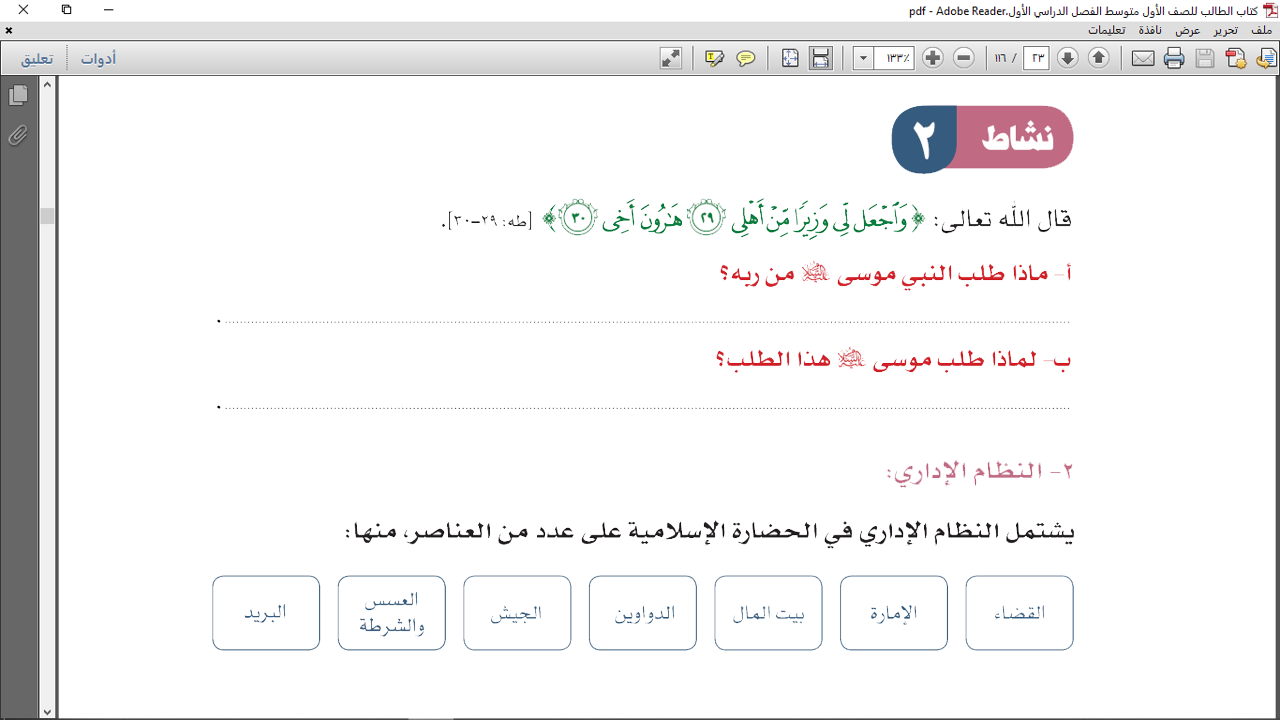 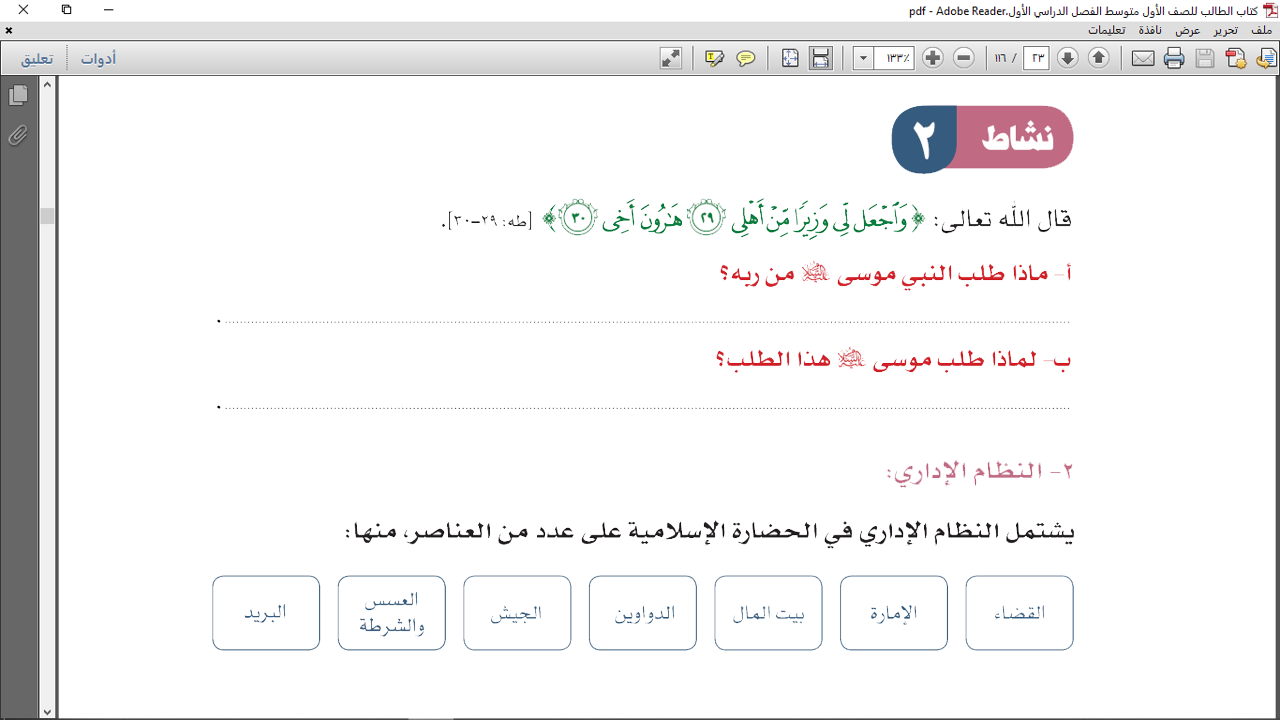 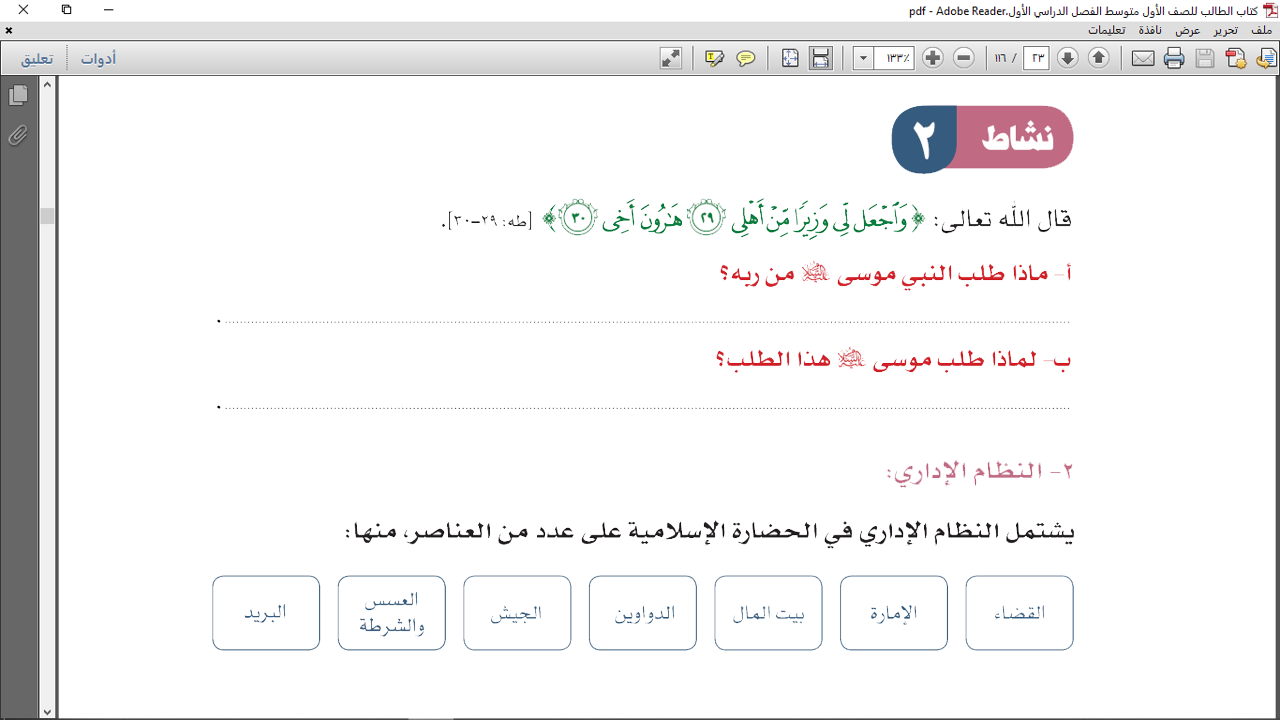 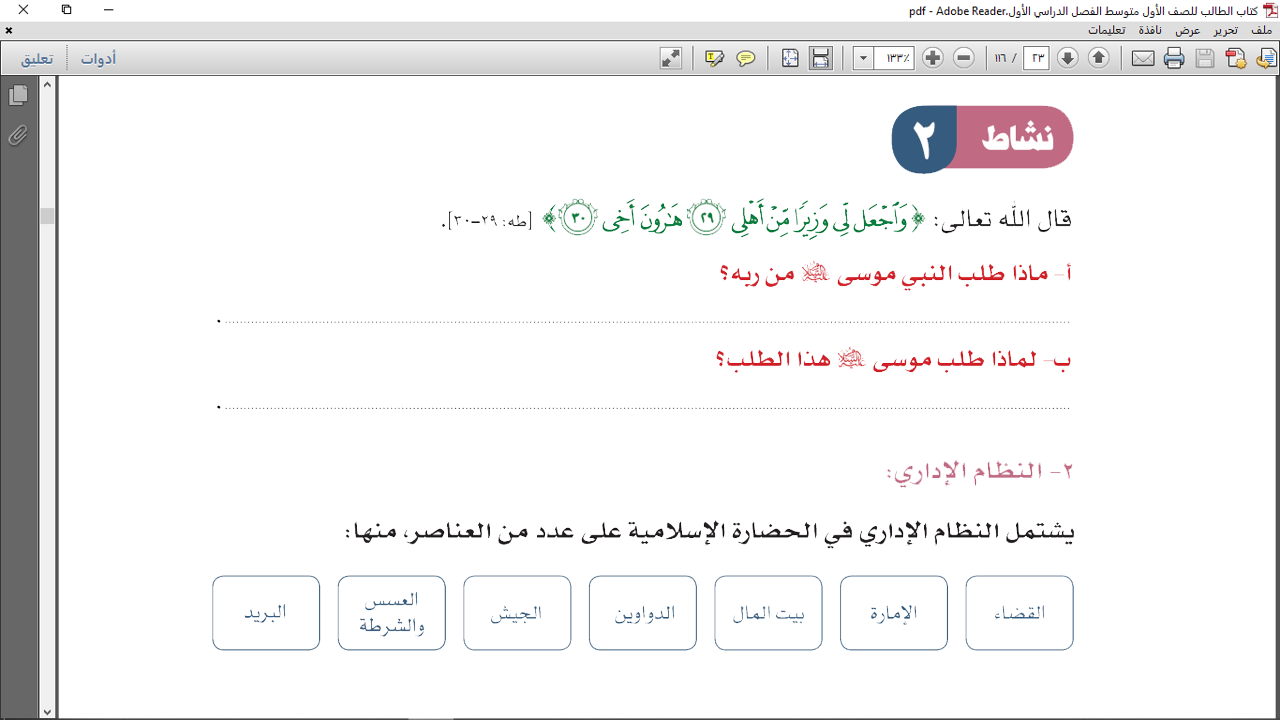 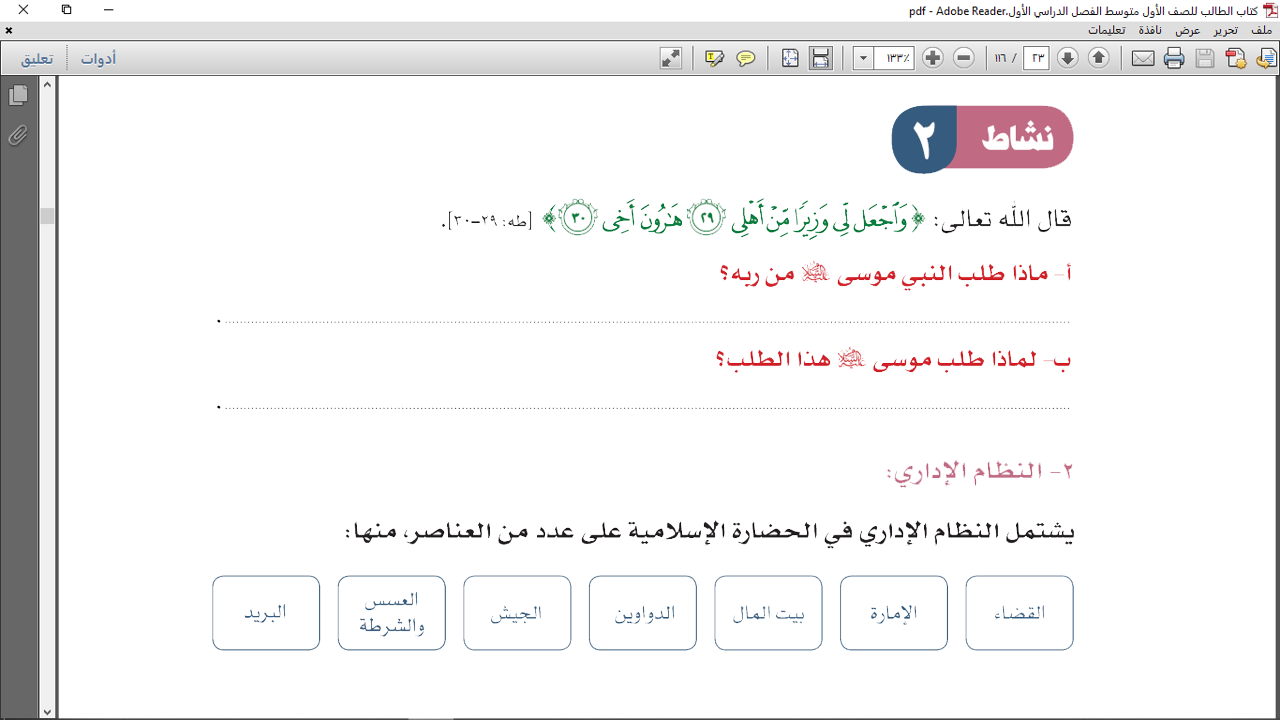 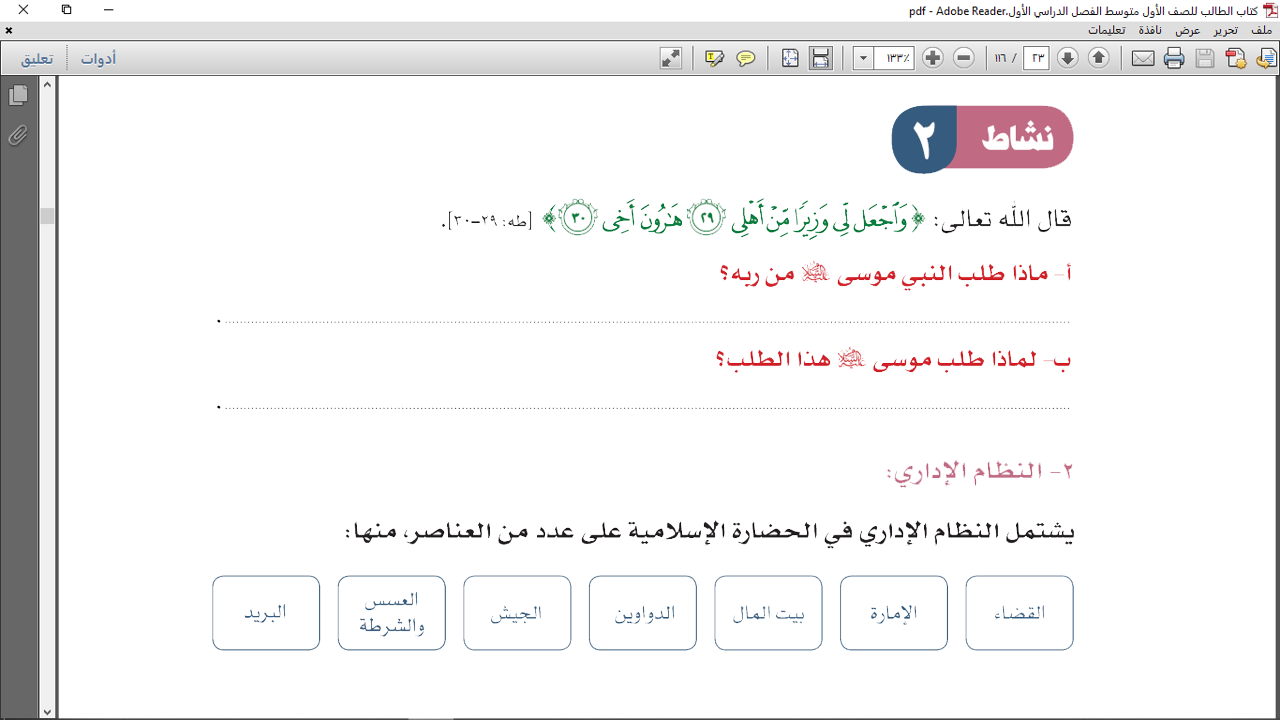 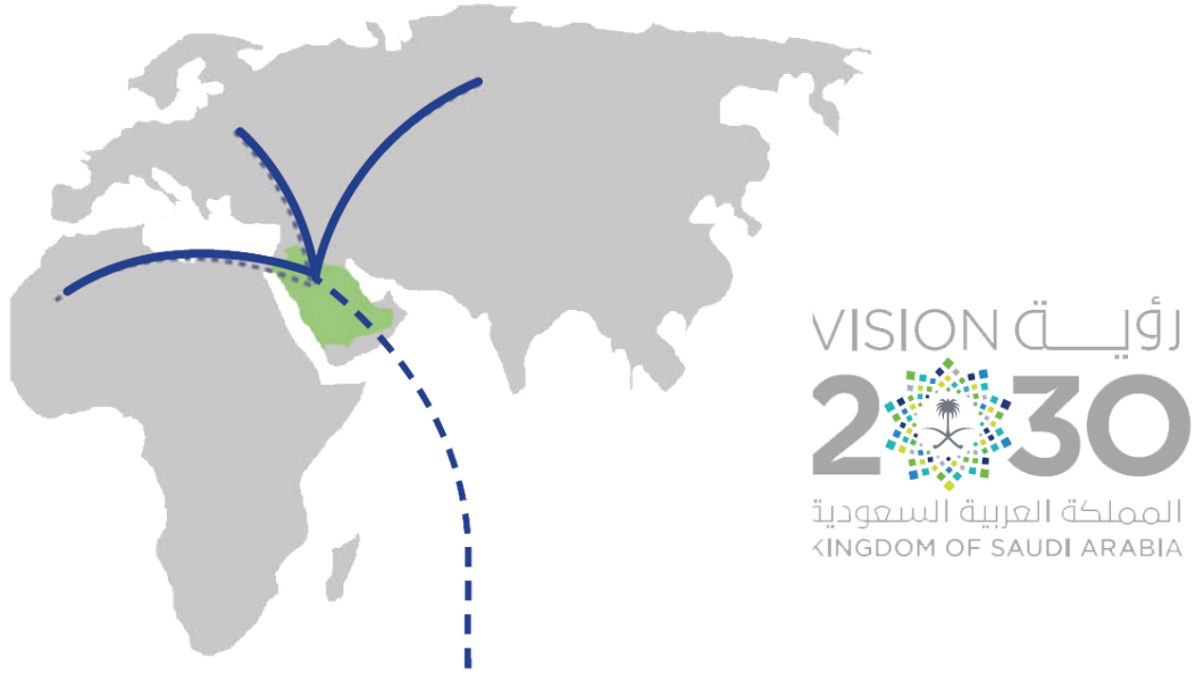 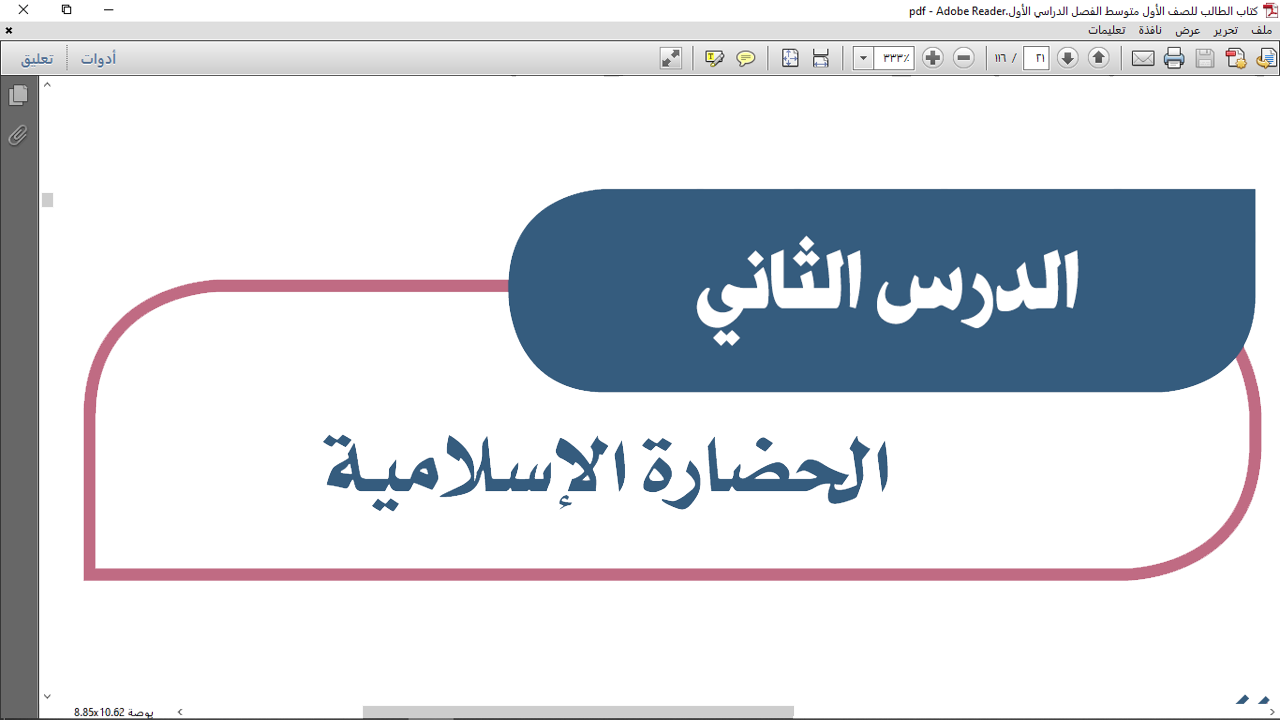 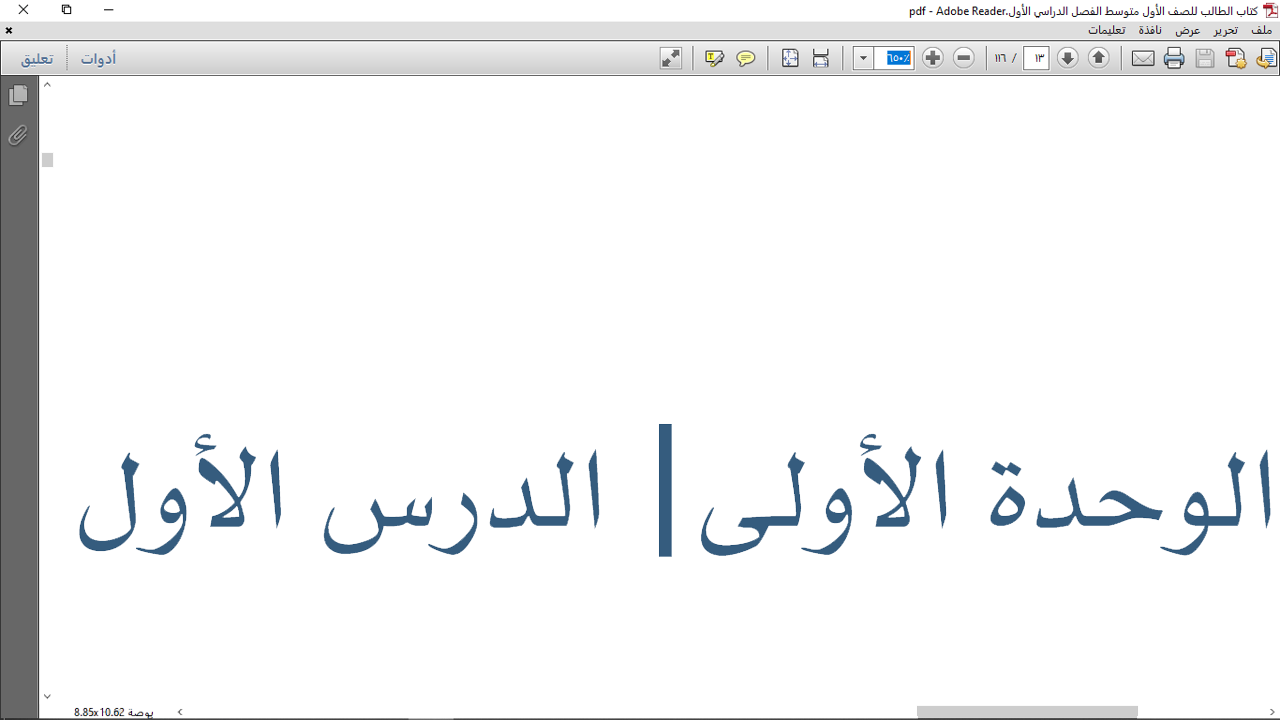 انتهى الدرس
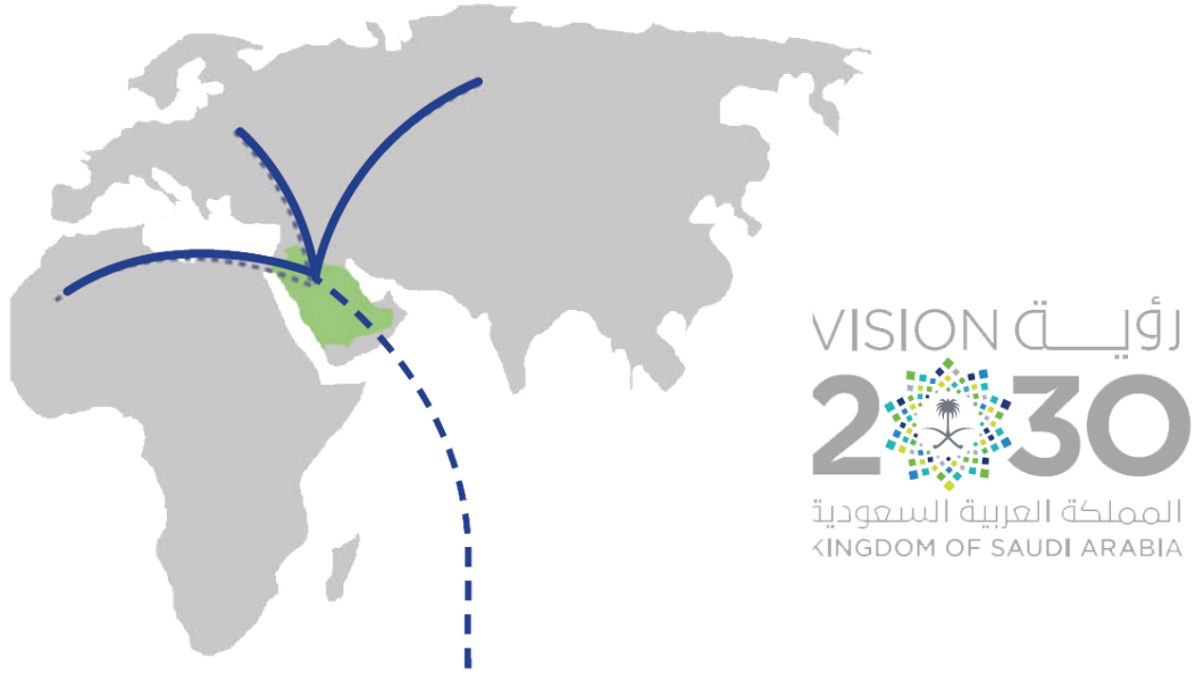 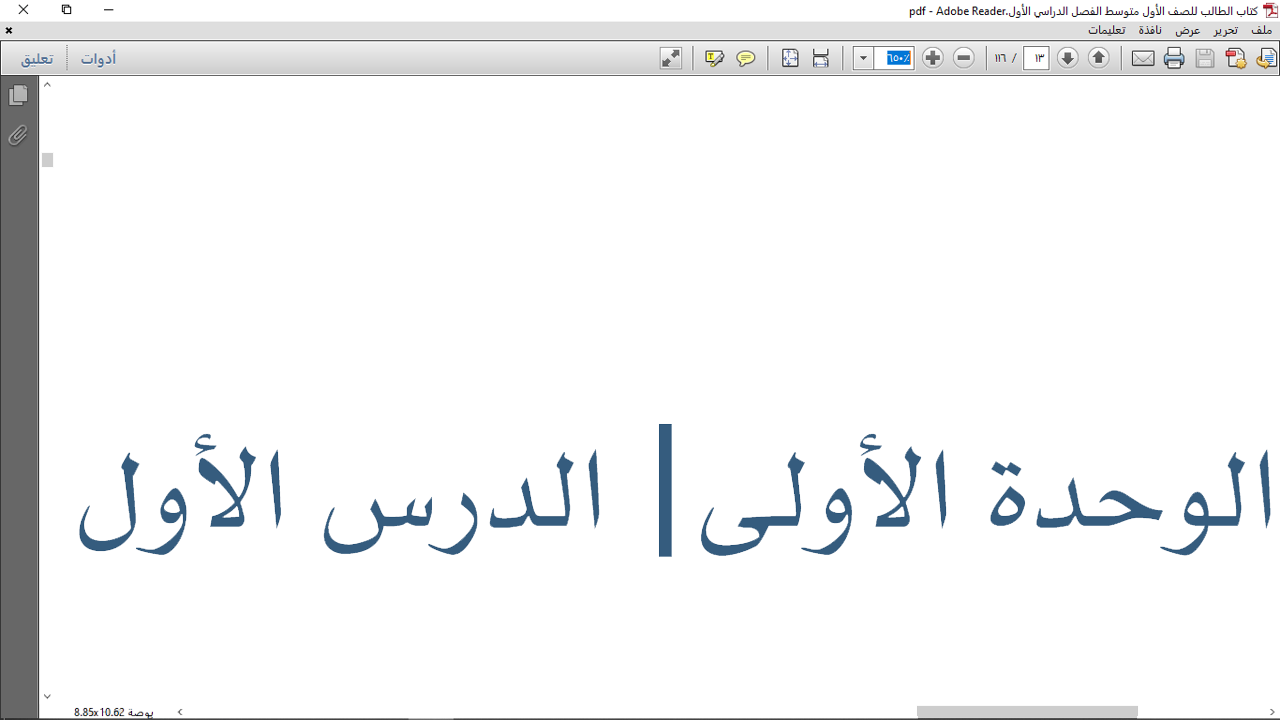 الحضارة الإسلامية
الدرس الثاني
صـ 25
عناصر الدرس
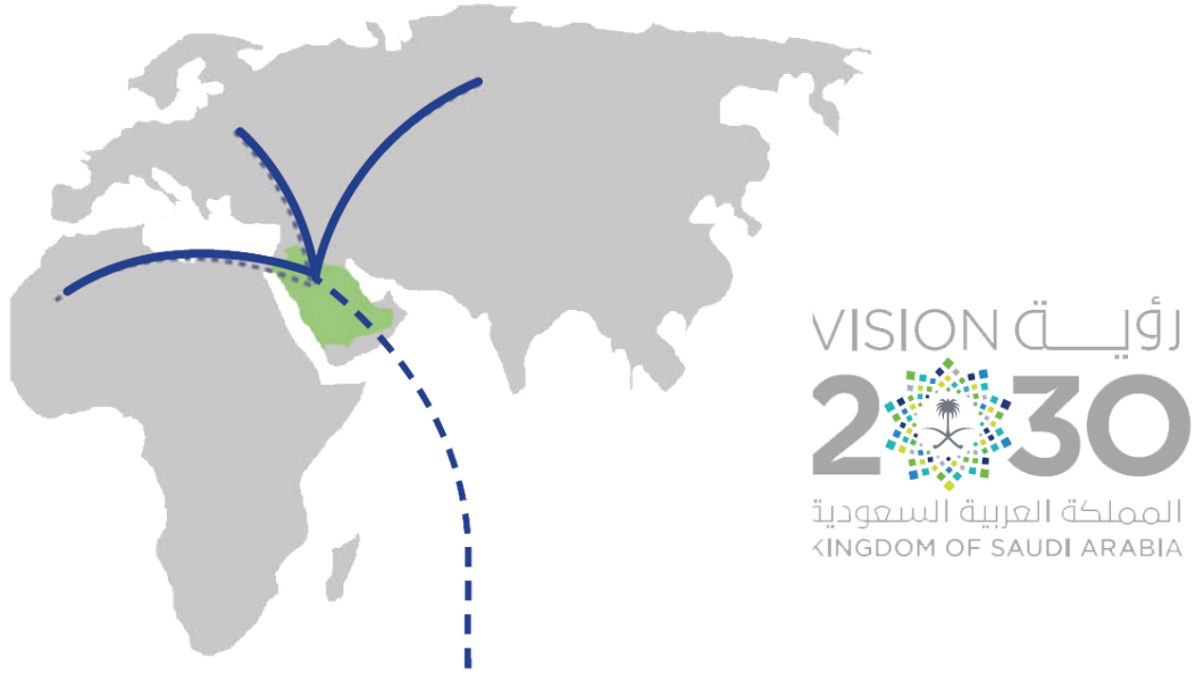 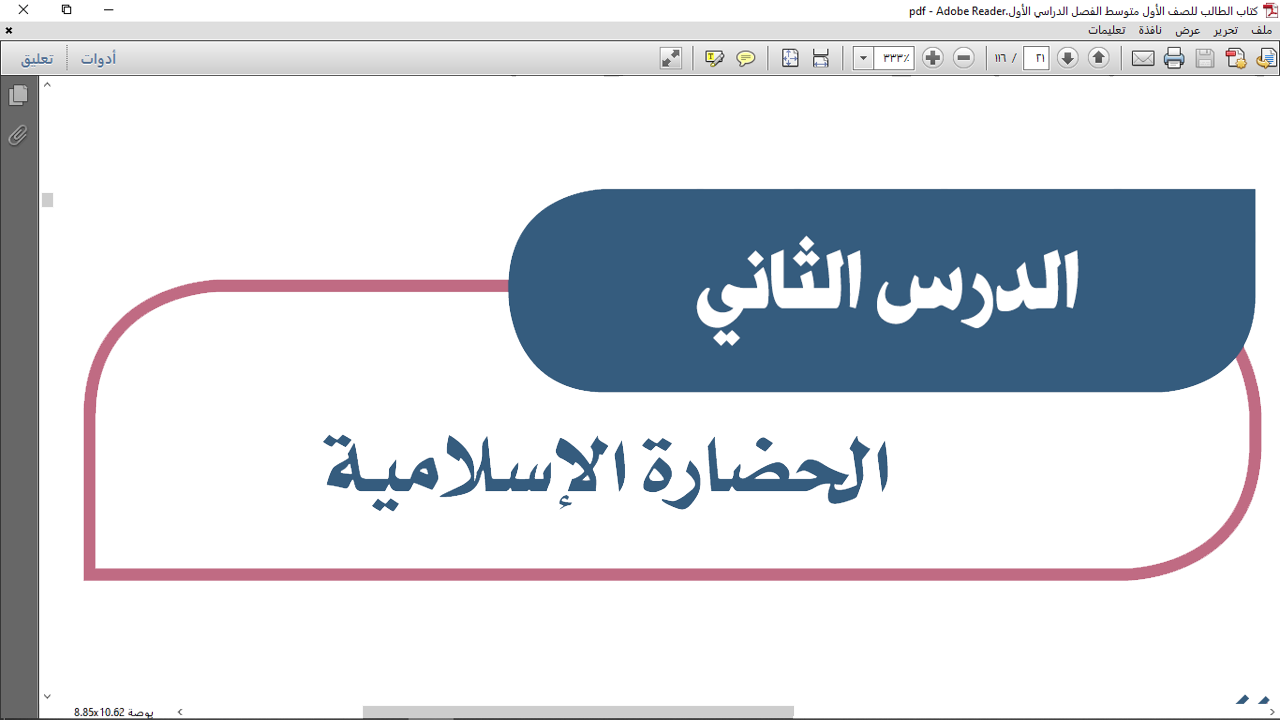 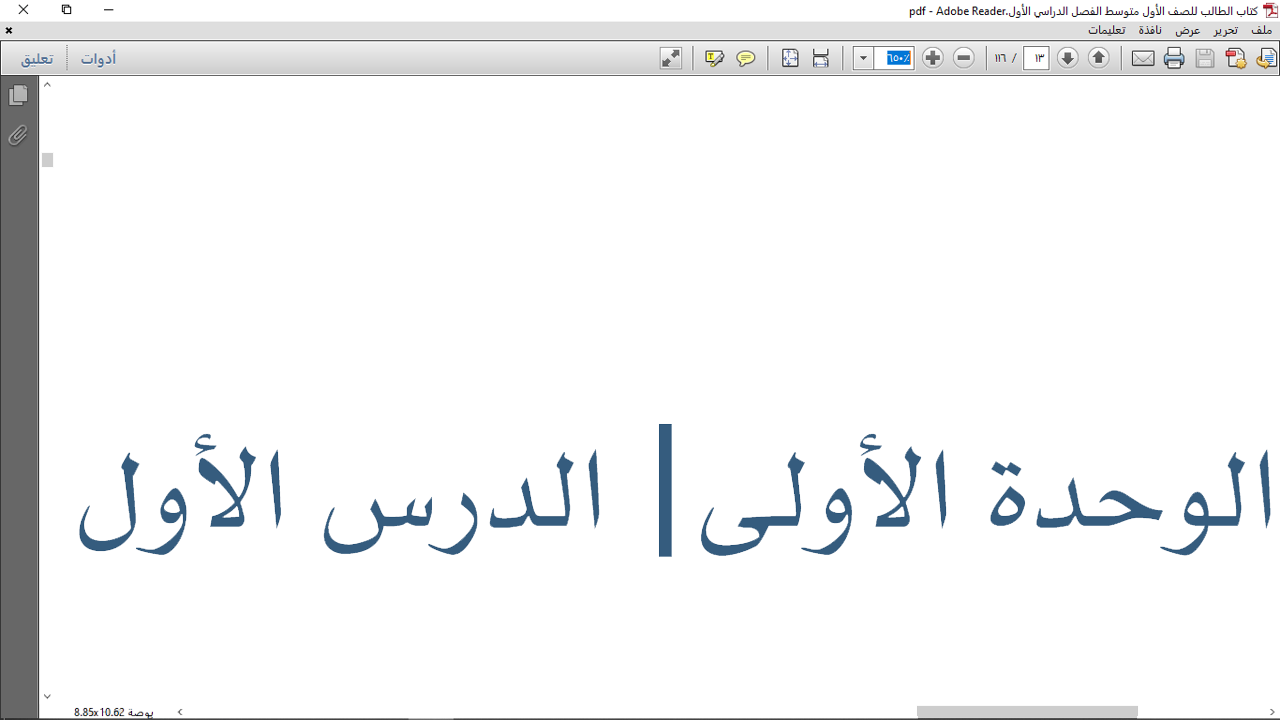 أسس الحضارة الإسلامية:
الأساس الديني:
الأساس اللغوي:
الأساس العلمي:
أبرز منجزات الحضارة الإسلامية:
النظام السياسي:
النظام الإداري:
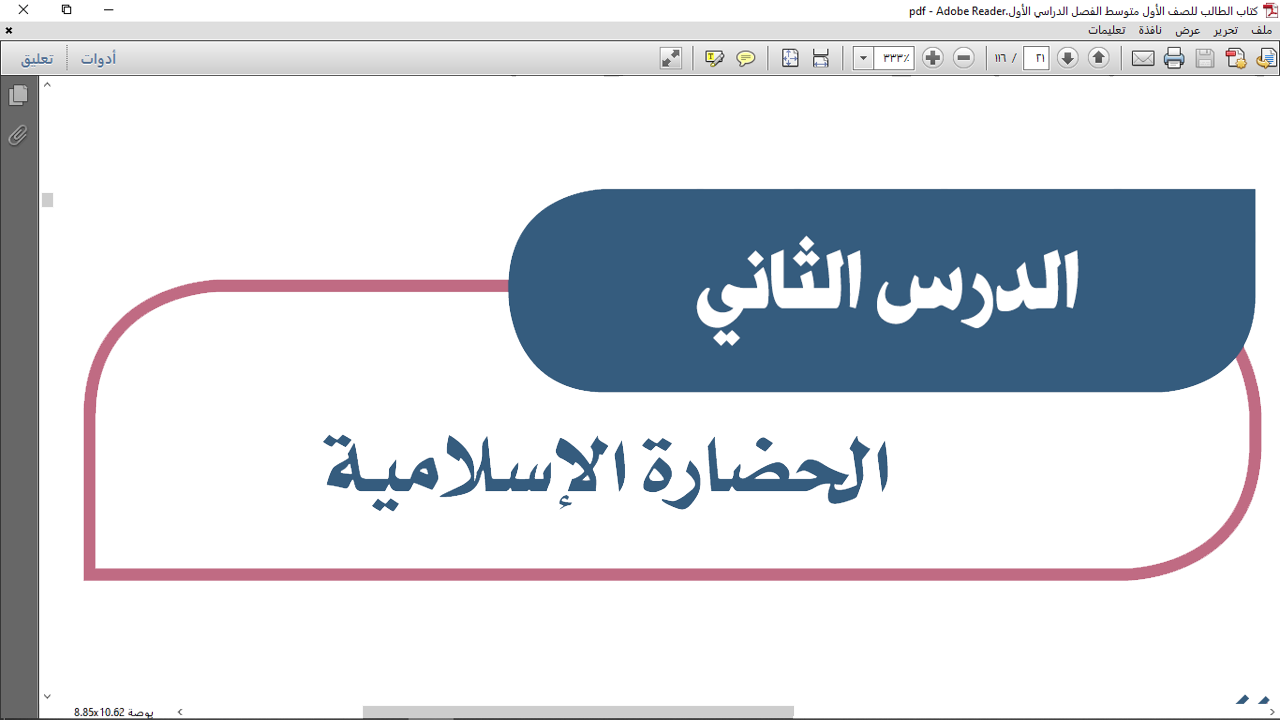 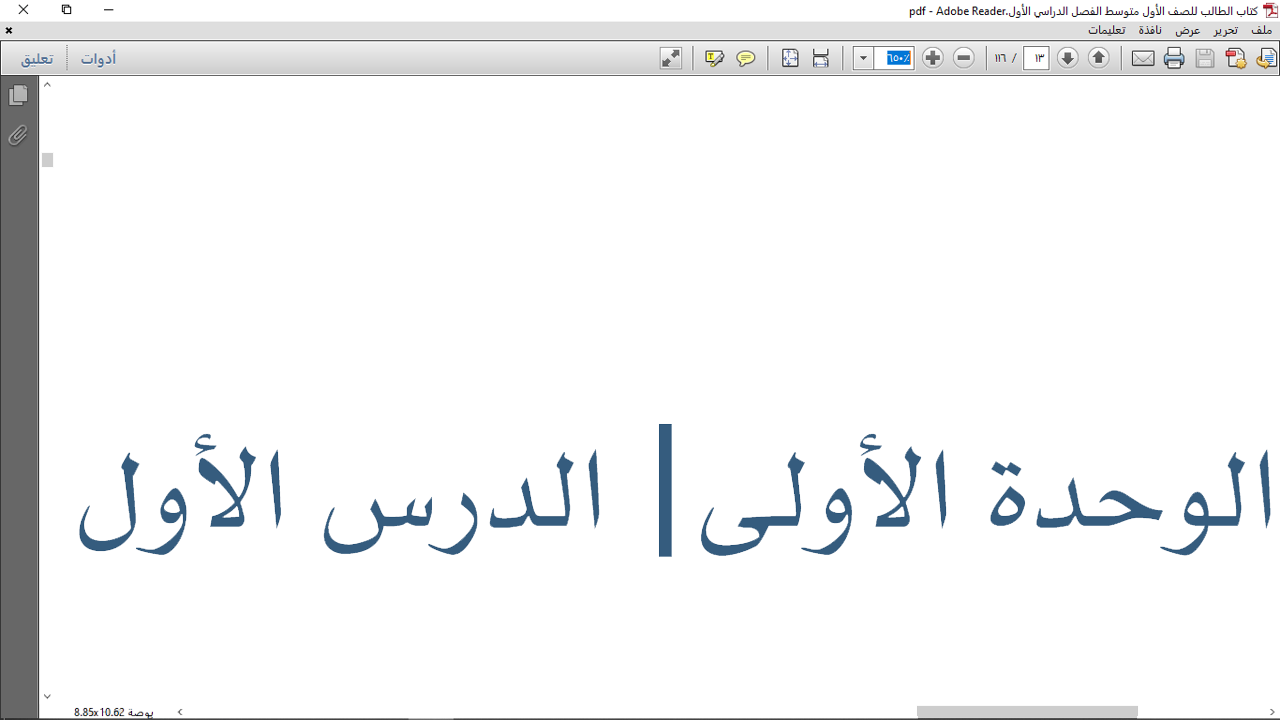 أبرز منجزات الحضارة الإسلامية:
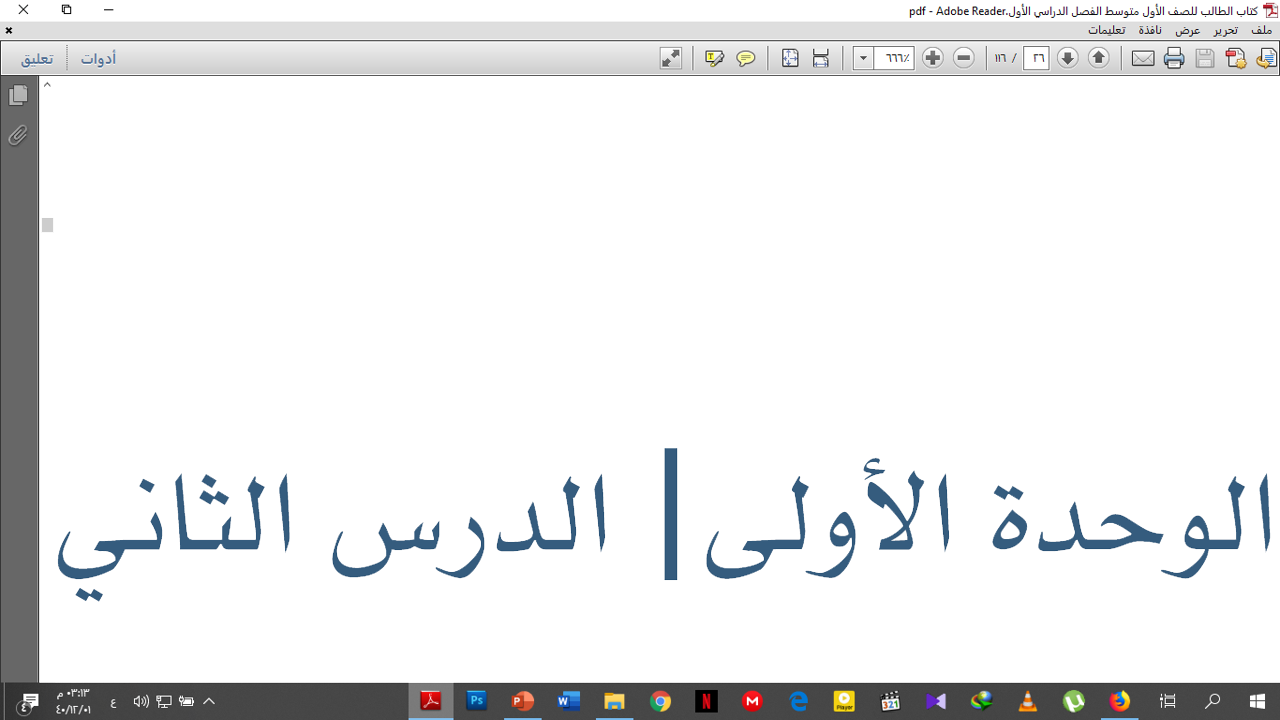 صـ 25
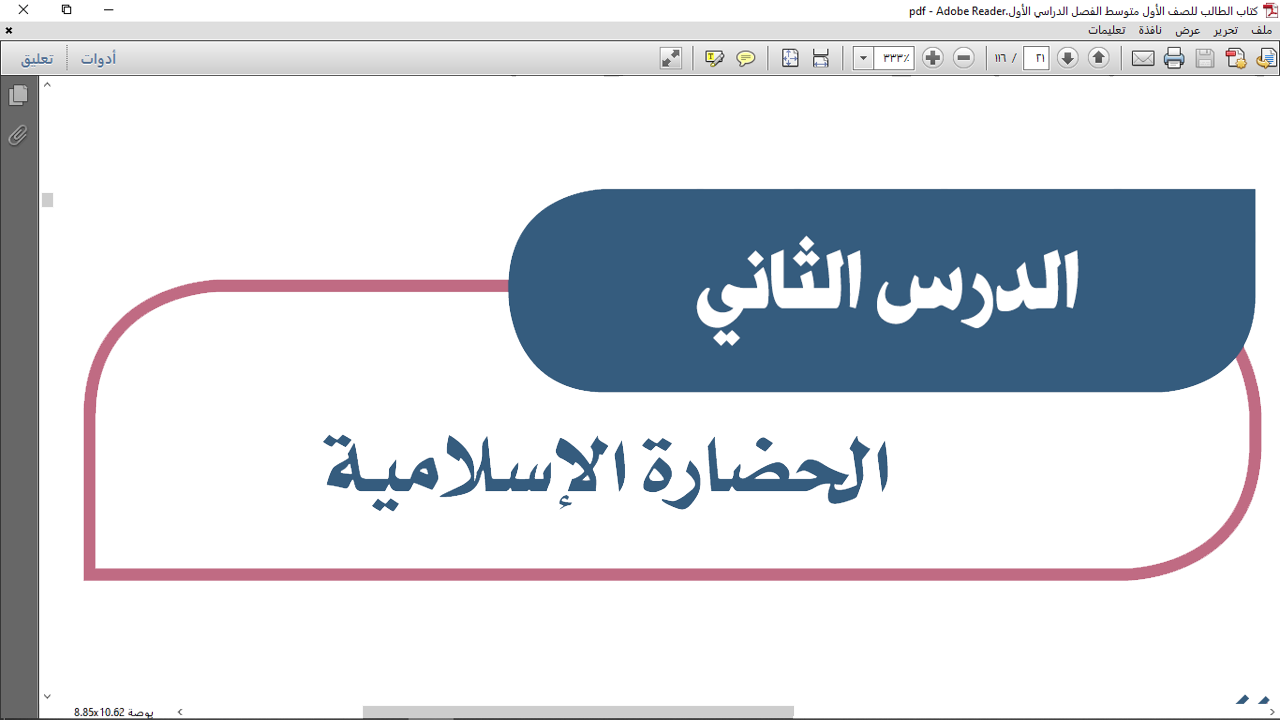 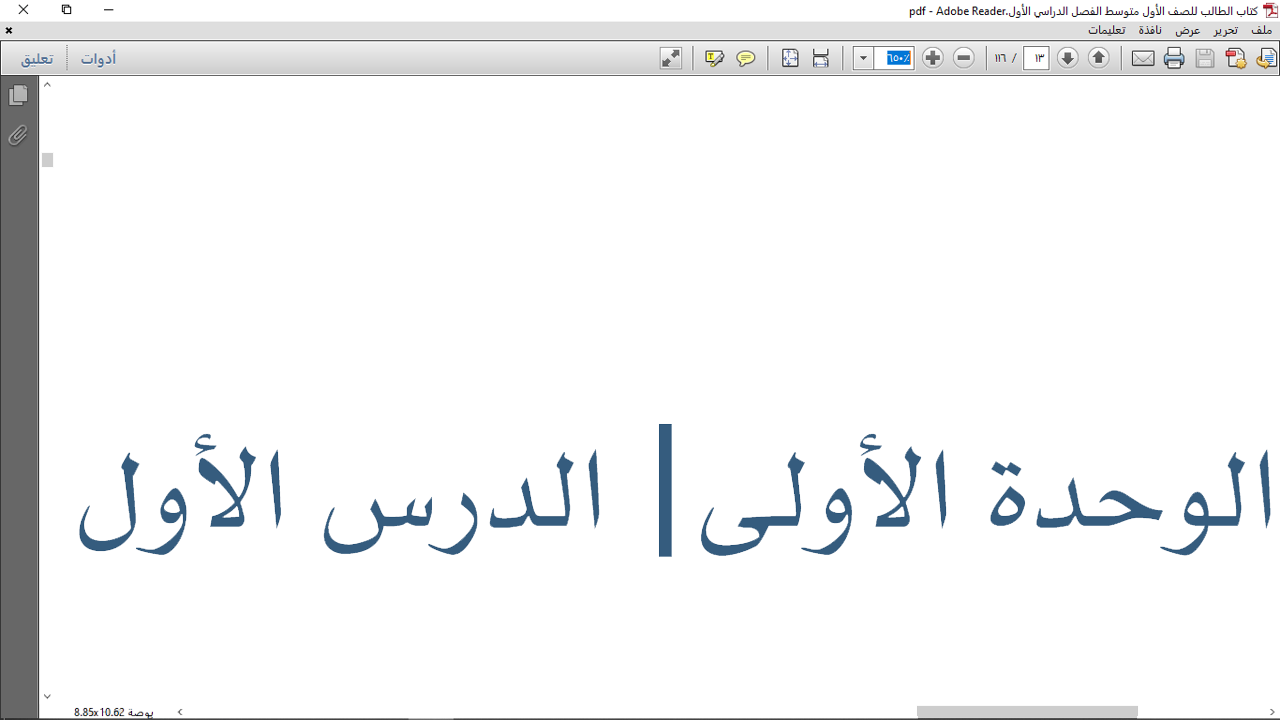 أبرز منجزات الحضارة الإسلامية:
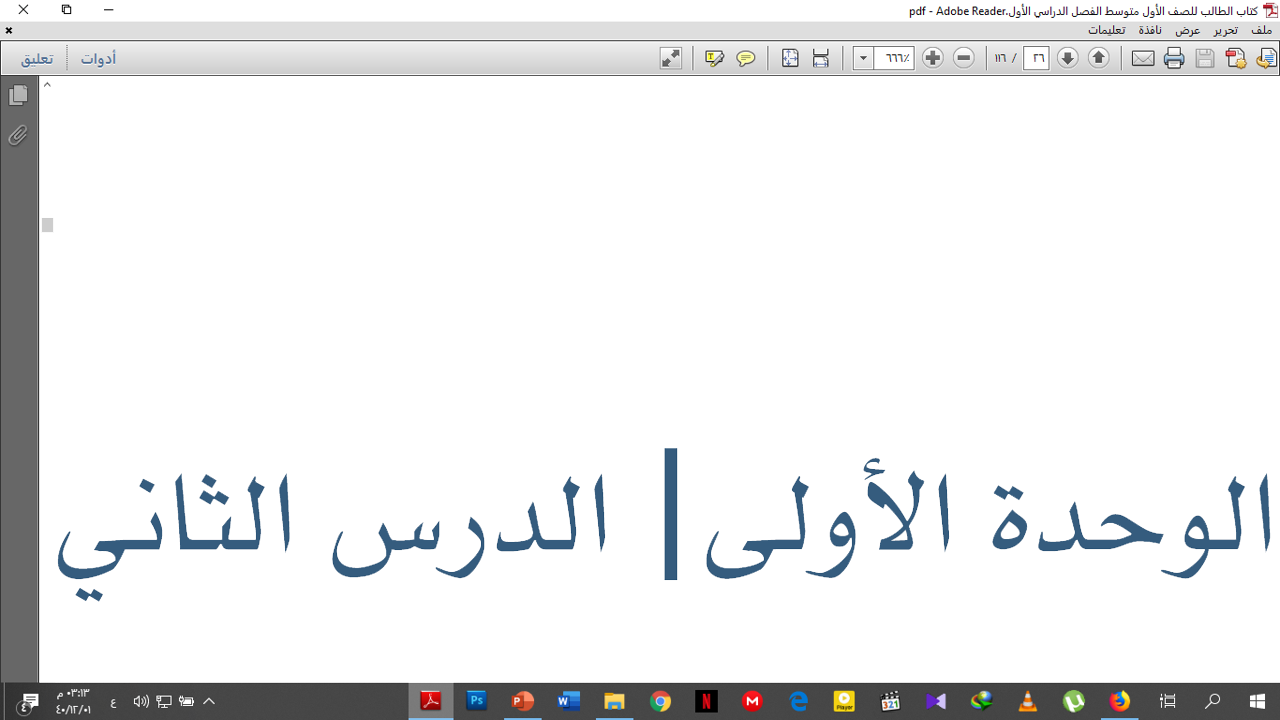 النظام الإداري:
أ- القضاء:
هو تعيين القضاة للفصل بين الناس في الخصومات بموجب القرآن الكريم والسنة النبوية.

ب- الإمارة:
هي تعيين العمال والولاة على أجزاء البلاد الإسلامية؛ ليسهل تنظيم أمورها وإدارة شؤونها. وكان النبي r يرسل العمال والأمراء إلى أطراف الجزيرة العربية نيابةً عنه في إدارة شؤون الولايات، وفي عهد عمر بن الخطاب t اتسعت رقعة أراضي البلاد الإسلامية فقسَّم الدولة إلى أقاليم إدارية كبرى؛ ليسهل عليه حكمها والإشراف عليها، وعيّن على كل قسم عاملاً أو والياً.

وقد اتبع الخلفاء الأمويون والعباسيون سياسة 

                          الخليفة عمر بن الخطاب t في إدارة الولايات.
صـ 26
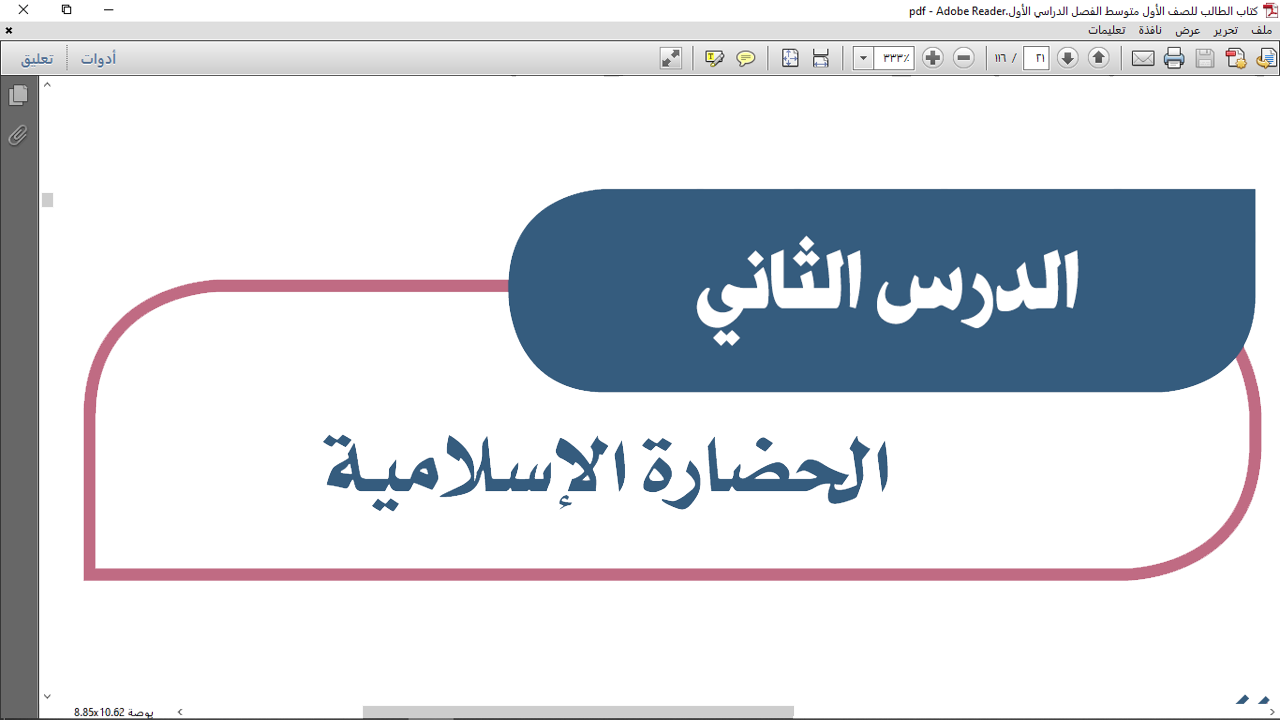 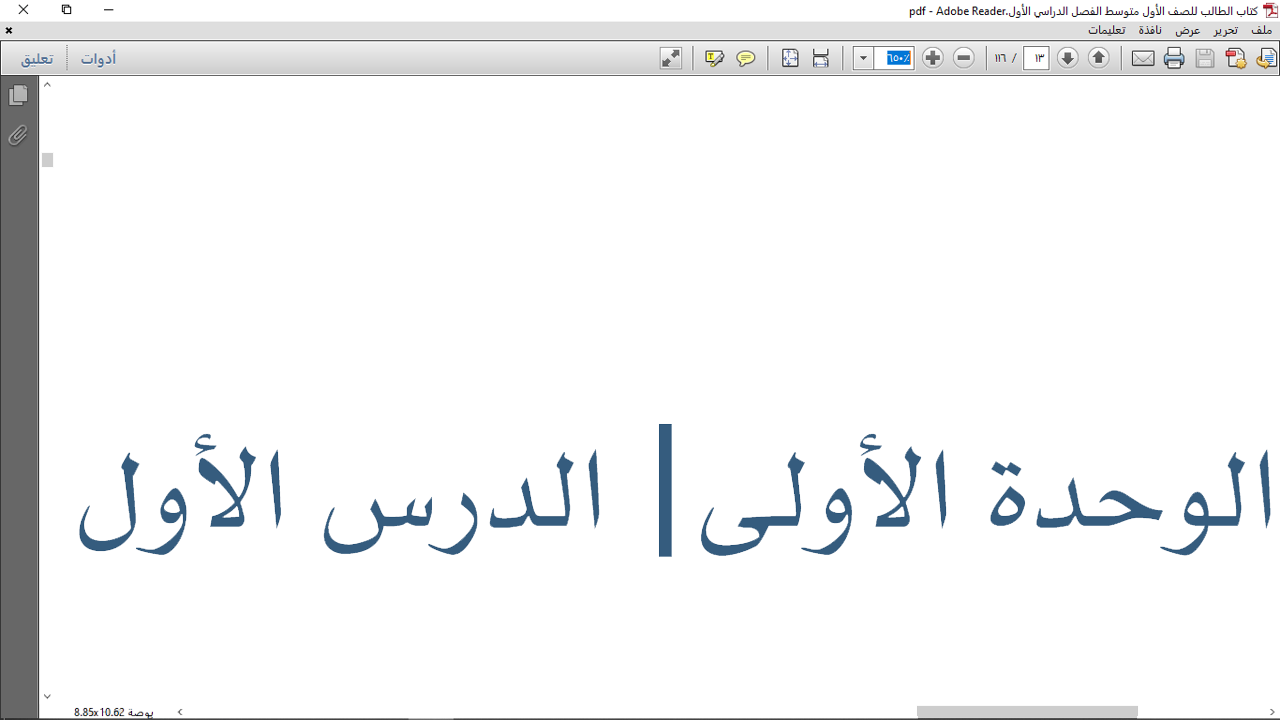 أبرز منجزات الحضارة الإسلامية:
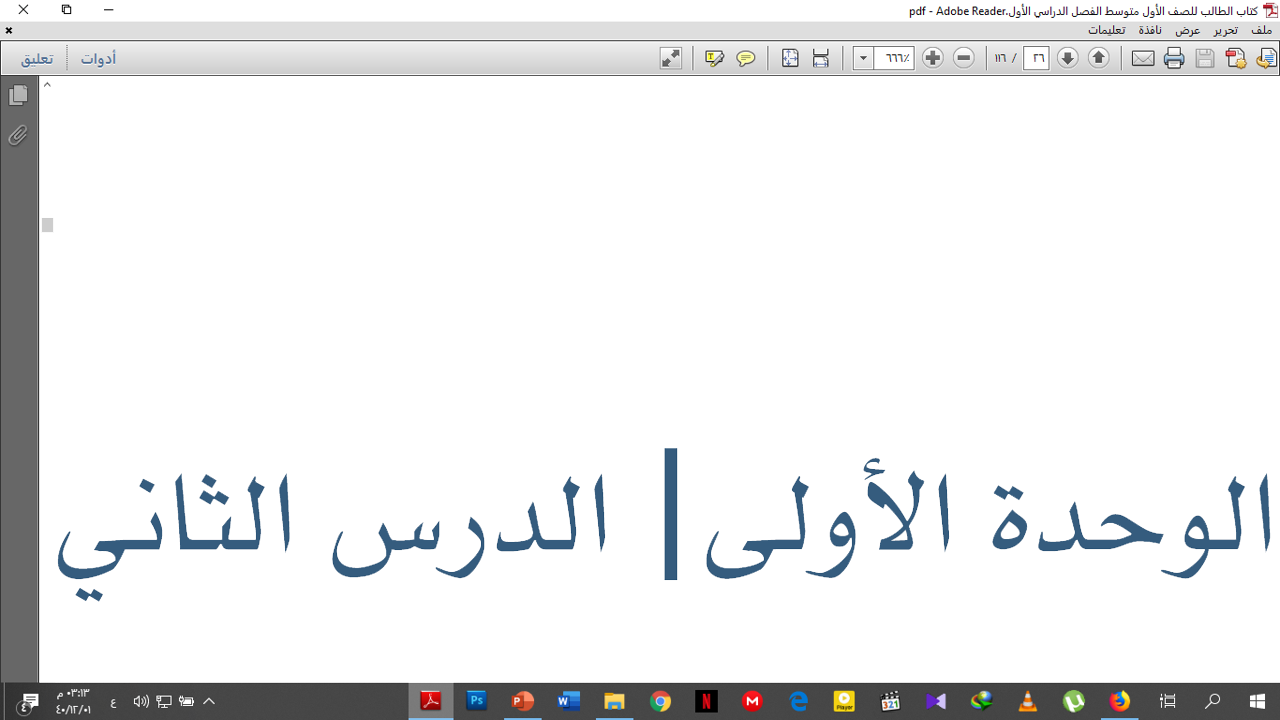 النظام الإداري:
ج- بيت المال:
و هو لجمع واردات الدولة، وتنظيمها، وتحقيق التوازن بين الموارد والمصروفات.

د- الديوان:
بعد اتساع رقعة أراضي البلاد الإسلامية وكثرة مواردها احتاج الخليفة عمر بن الخطاب t إلى ضبط أحوالها، فأنشأ الدواوين مثل: ديوان الجند، وديوان الخراج.

وفي عهد الدولة الأموية استحدثت دواوين أخرى، مثل: ديوان البريد، وديوان الصدقات.

وفي عهد الدولة العباسية ظهرت دواوين جديدة مثل: ديوان المظالم، وديوان الزمام.
صـ 26
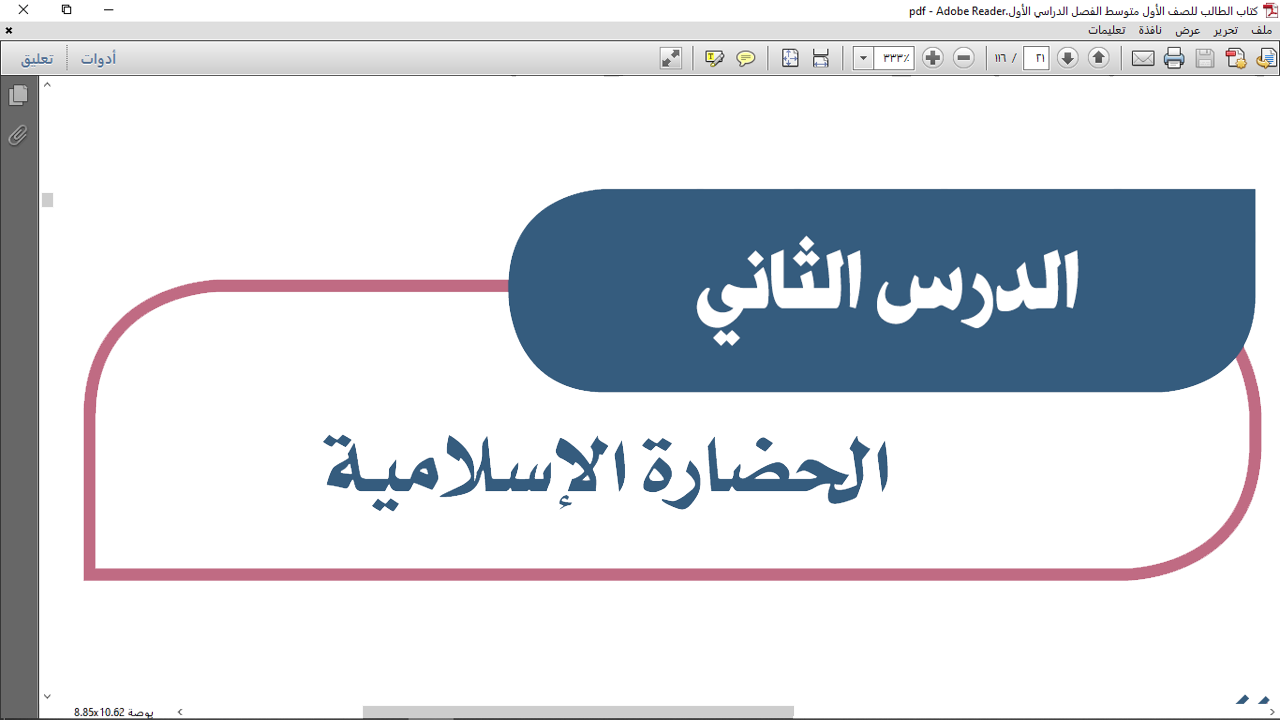 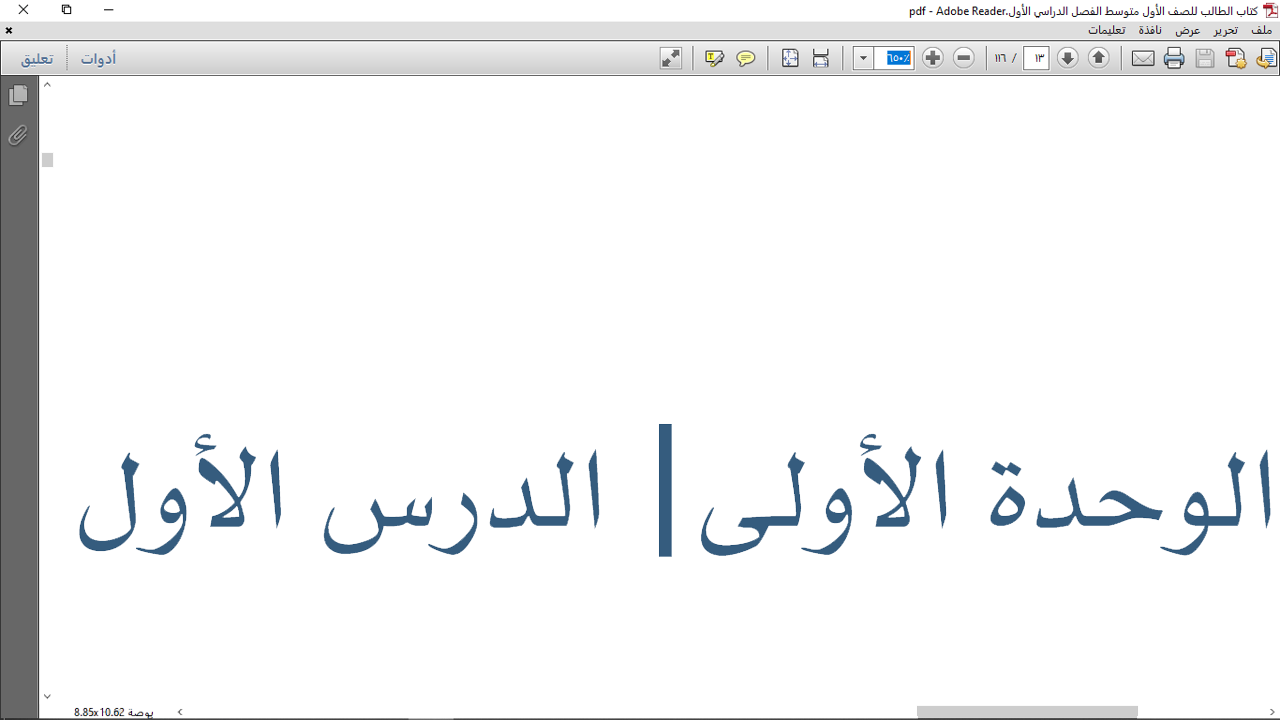 أبرز منجزات الحضارة الإسلامية:
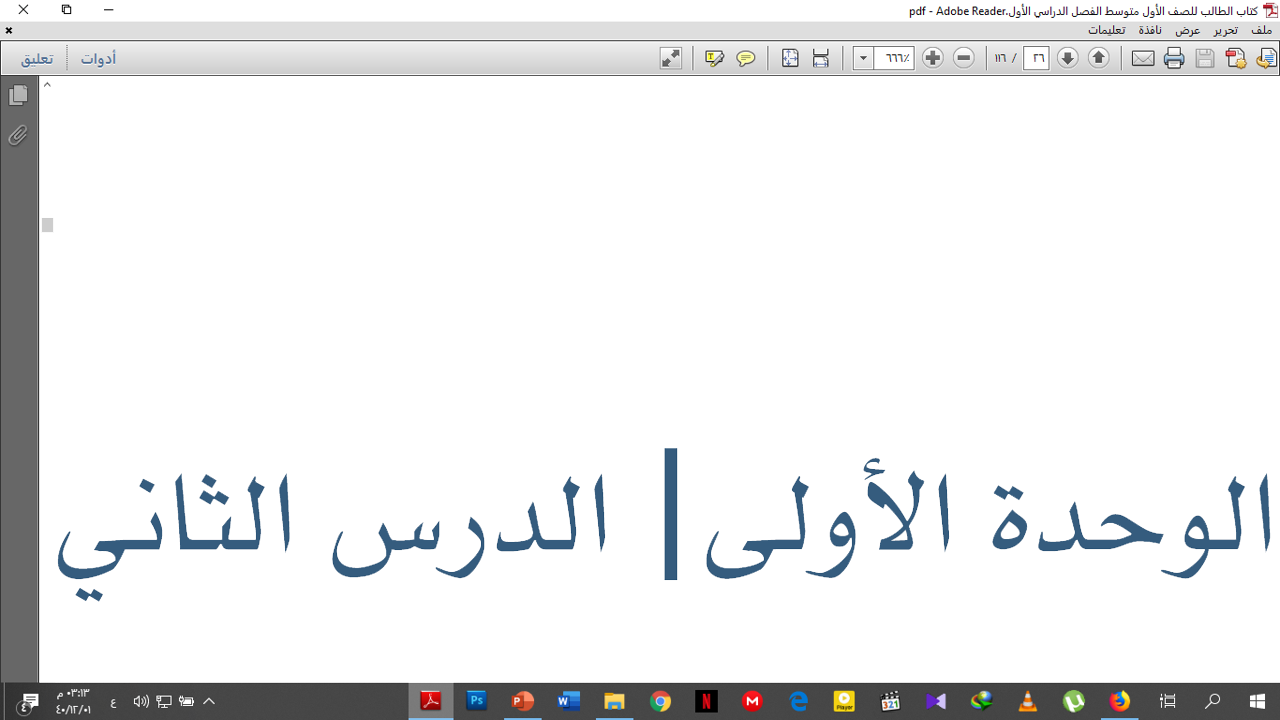 النظام الإداري:
هــ- الجيش:
عندما أقام الرسول r الدولة في المدينة المنورة أنشأ أول جيش في الإسلام، وكانت مهمته الدفاع عن الإسلام والمسلمين من الأخطار المحتملة على المدينة المنورة.
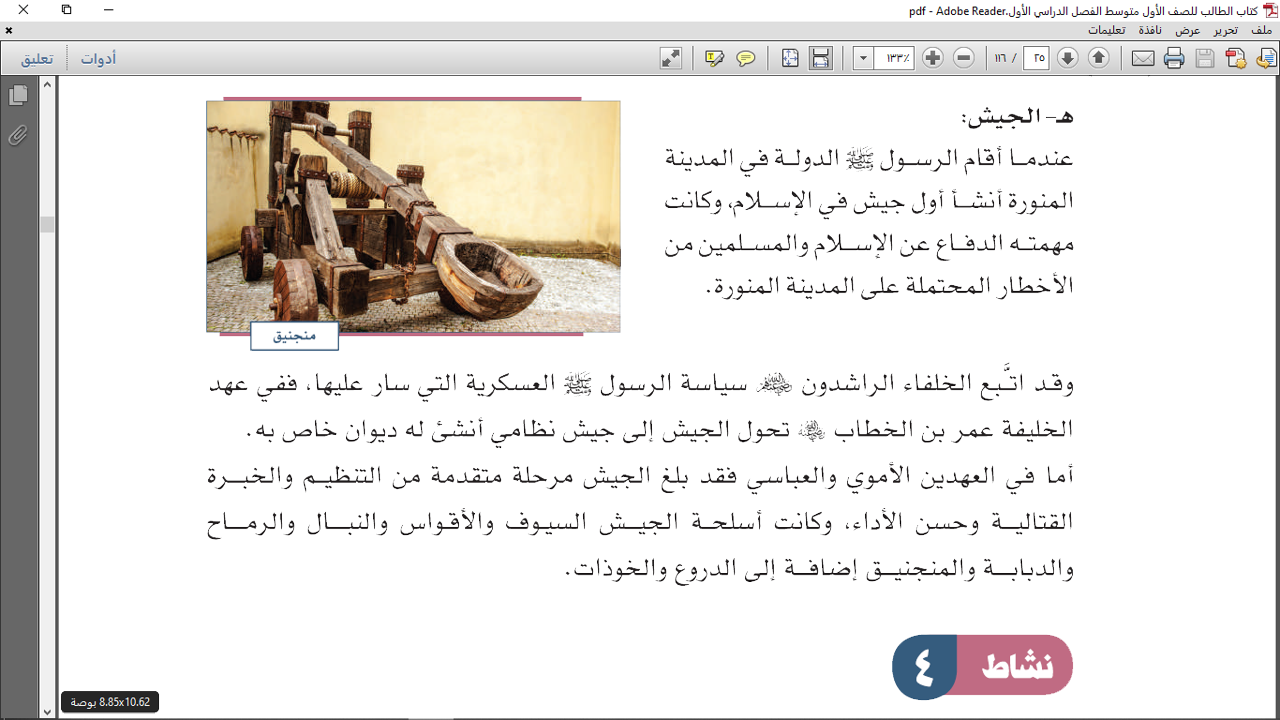 وقد اتبع الخلفاء الراشدون y سياسة الرسول r العسكرية التي سار عليها، ففي عهد الخليفة عمر بن الخطاب t تحول الجيش إلى جيش نظامي أنشئ له ديوان خاص به.
أما في العهدين الأموي والعباسي فقد بلغ الجيش مرحلة متقدمة من التنظيم والخبرة القتالية وحسن الأداء، وكانت أسلحة الجيش السيوف والأقواس والنبال والرماح والدبابة والمنجنيق إضافة إلى الدروع والخوذات.
صـ 27
فاصل
خفيف
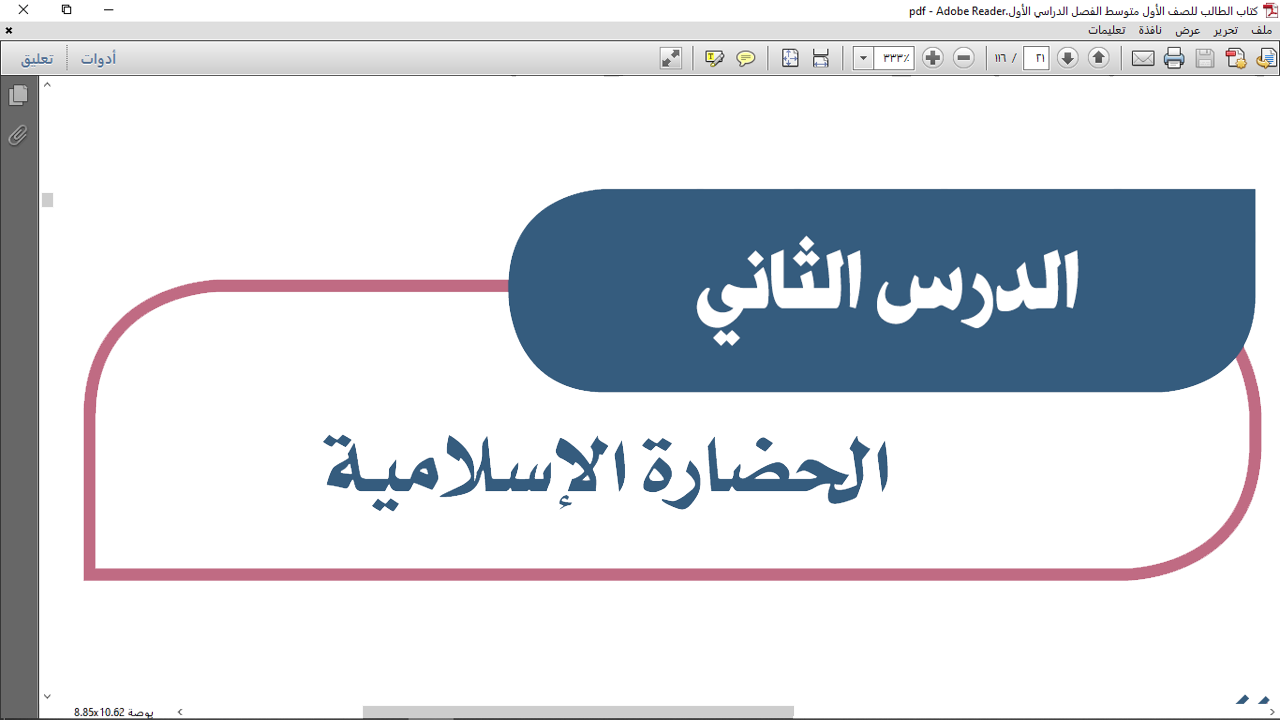 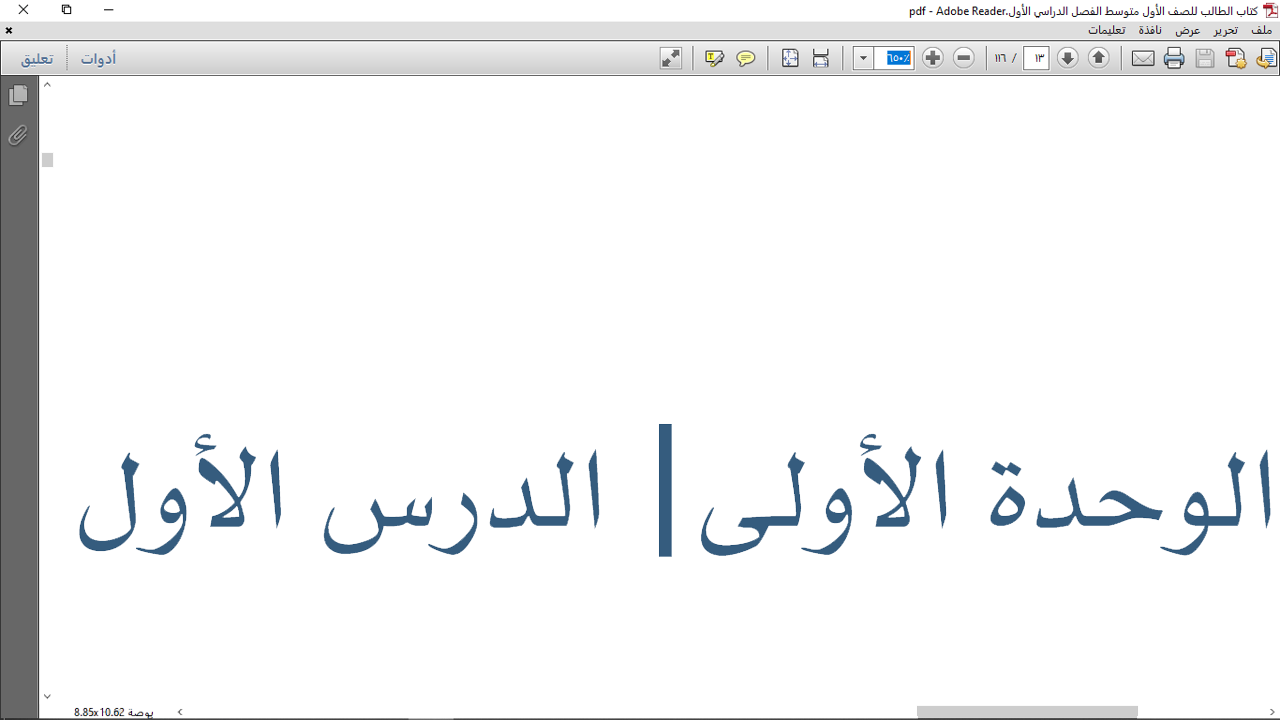 أبرز منجزات الحضارة الإسلامية:
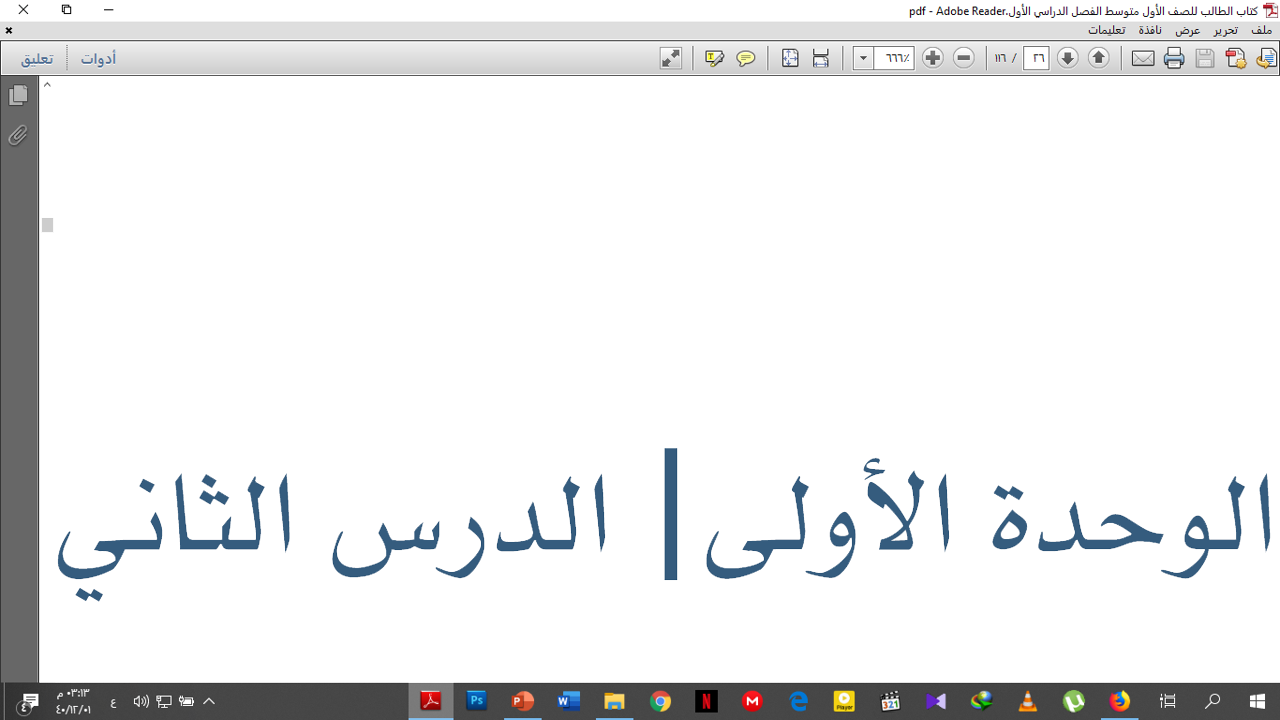 النظام الإداري:
و- العسس والشرطة:

العسس:
هم رجال يتولون حفظ الأمن ليلاً، ويرجع تأسيسها زمن الخليفة أبي بكر الصديق والخليفة عمر y وكان الخليفـة عمر t يتولـى العسس ليلاً في أرجـاء المدينـة.

الشرطة:
هم الجند الذين يعتمد عليهم الخليفة أو الوالي في استتباب الأمن وحفظ النظام والقبض على الجناة، وقد عُرفوا بذلك نسبةً إلى شريط من القماش يوضع على عضد أعضاء الشرطة فوق الملابس؛ لتمييزهم عن عامة الناس.
صـ 27
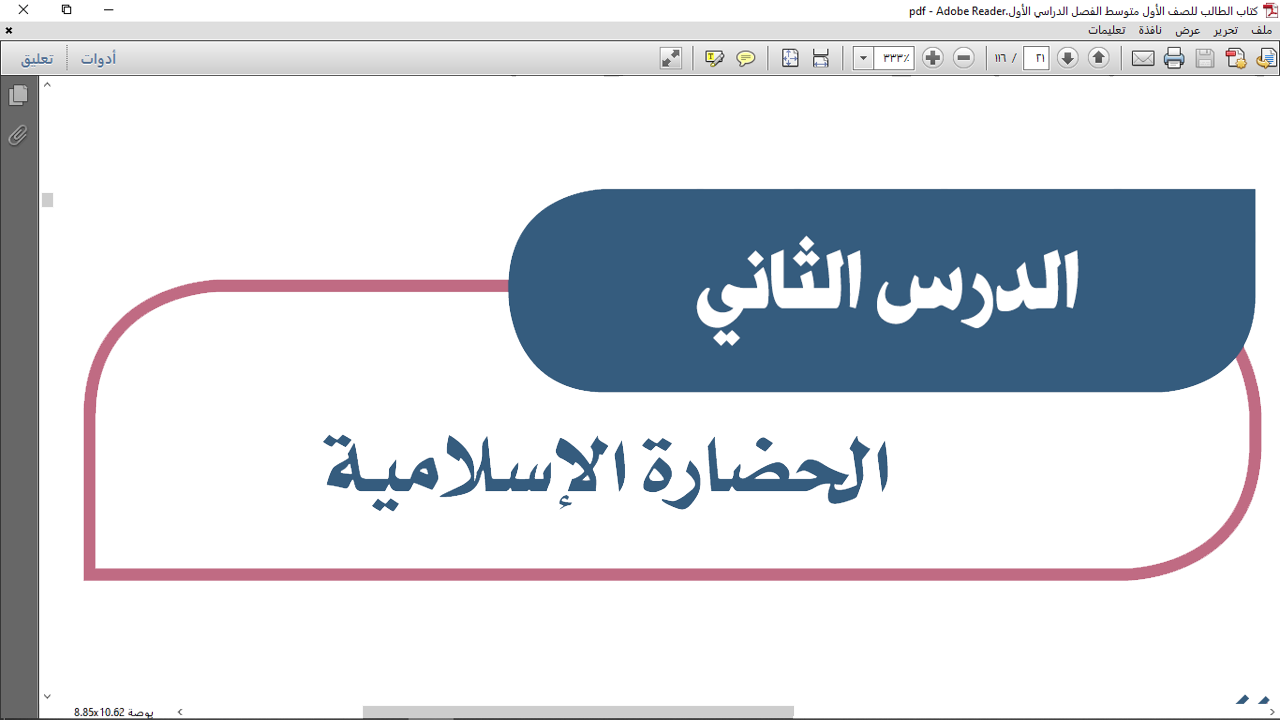 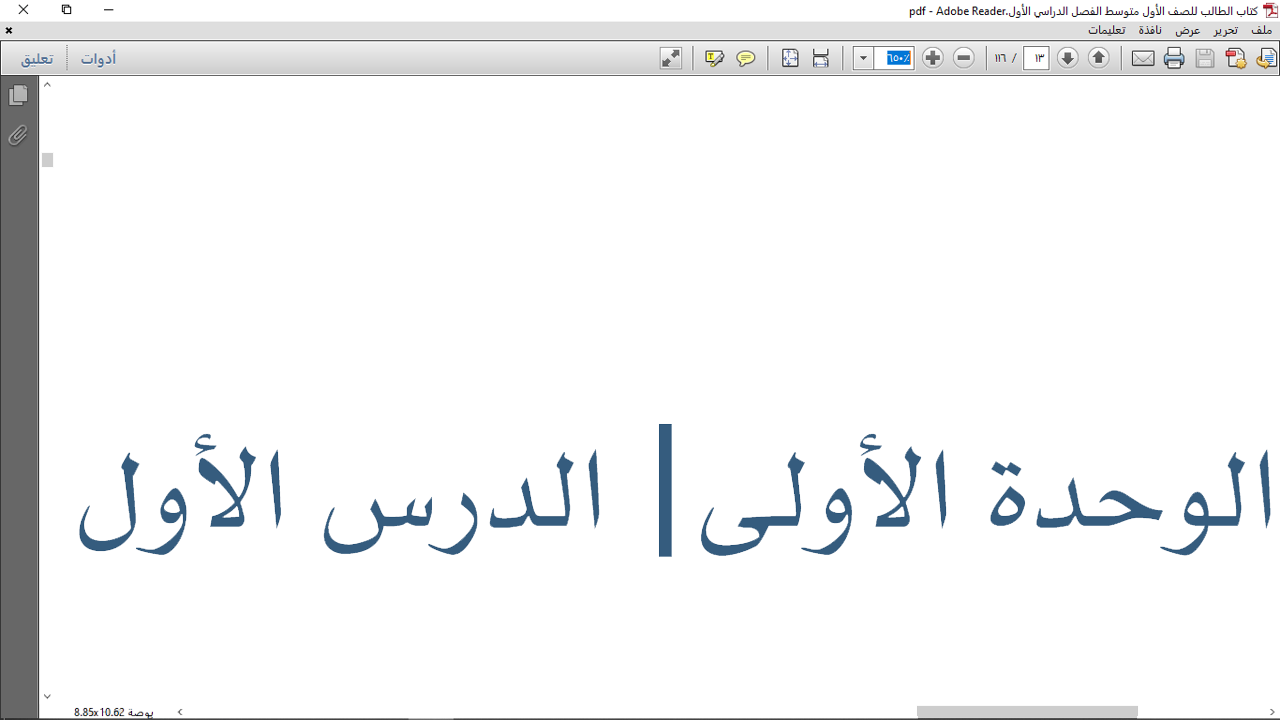 أبرز منجزات الحضارة الإسلامية:
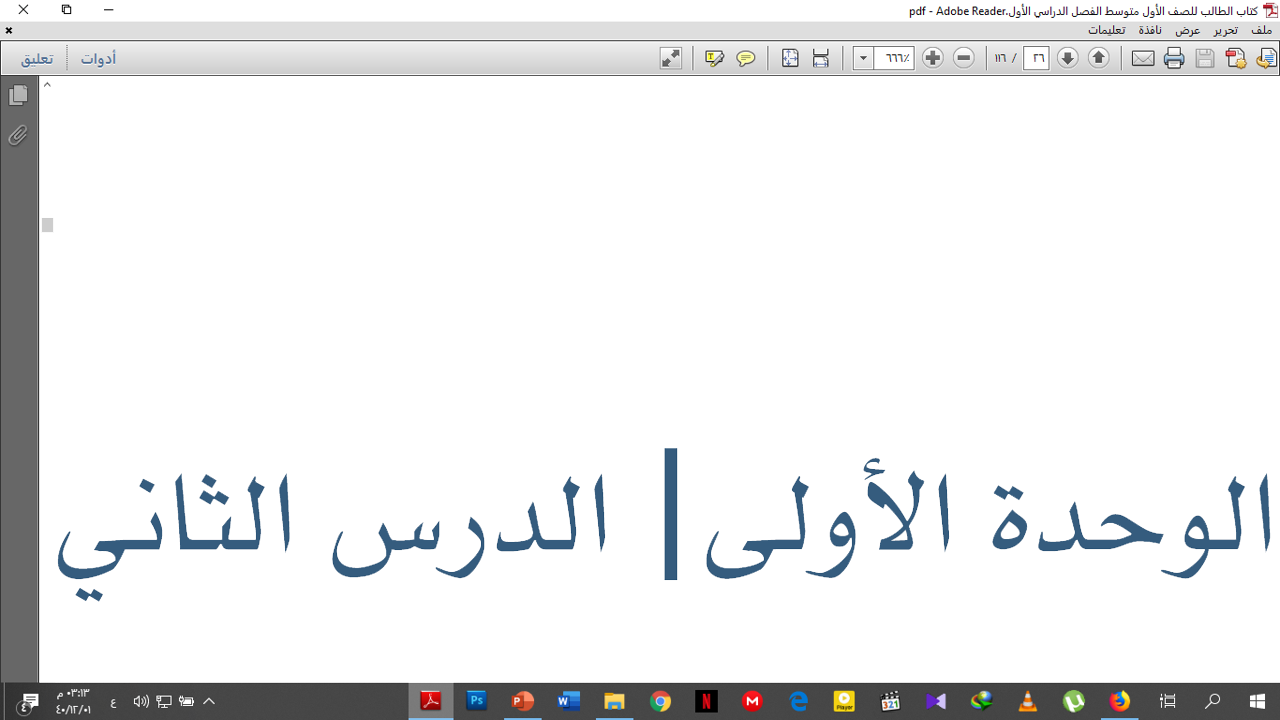 النظام الإداري:
و- العسس والشرطة:
وأول من أدخل نظام الشرطة في الإسلام:
عمرو بن العاص t لما ولِيَ إمارة مصر في عهد الخليفة عمر بن الخطاب t،
وفي عهد الخليفة علي بن أبي طالب t نُظمت الشرطة لحراسة المدينة ولُقب رئيسها بصاحب الشرطة.
وفي العهديين الأموي والعباسي أخذت الشرطة تنمو وتتطور وأصبحت جهة تنفيذ يقوم صاحبها بتنفيذ أوامر الخليفة الوالي.
صـ 28
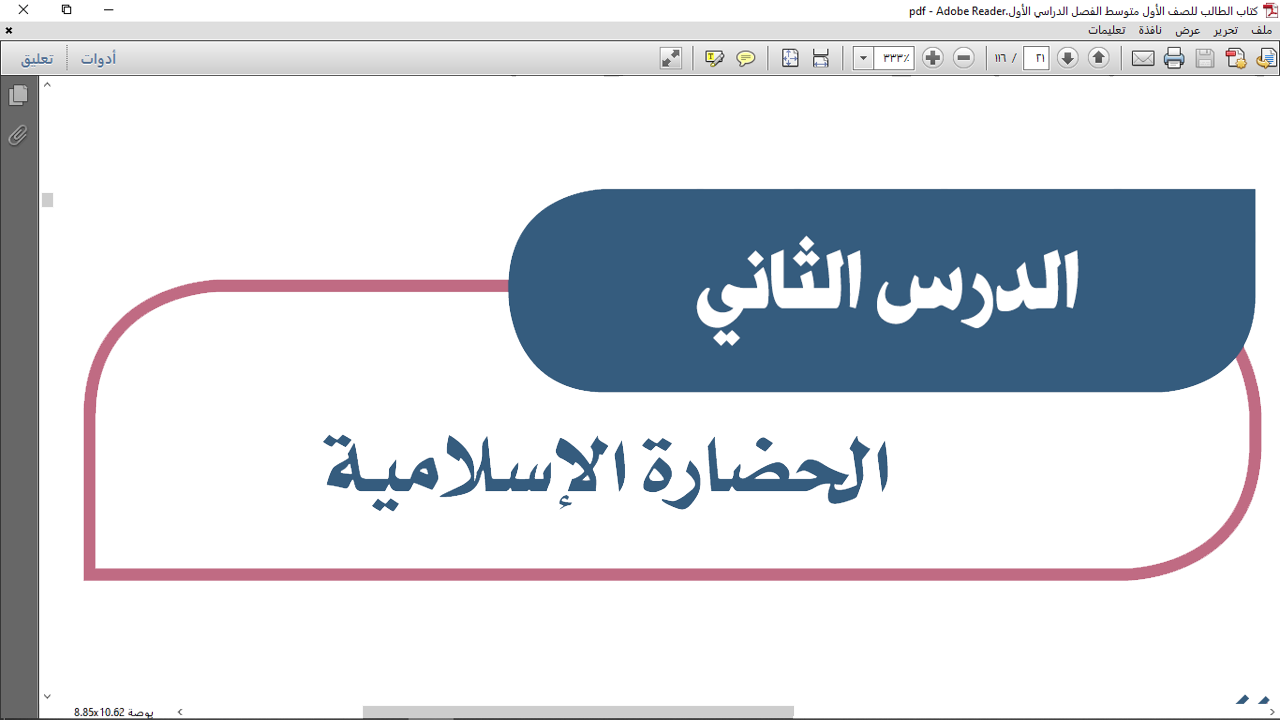 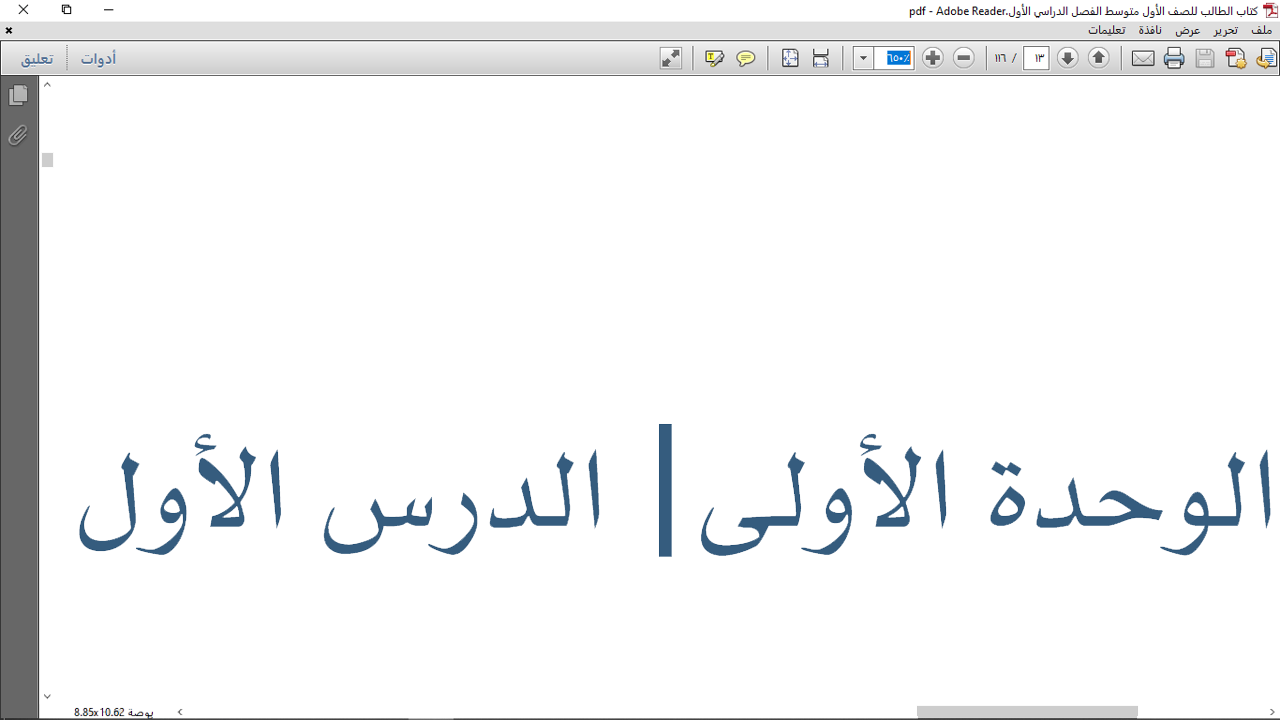 أبرز منجزات الحضارة الإسلامية:
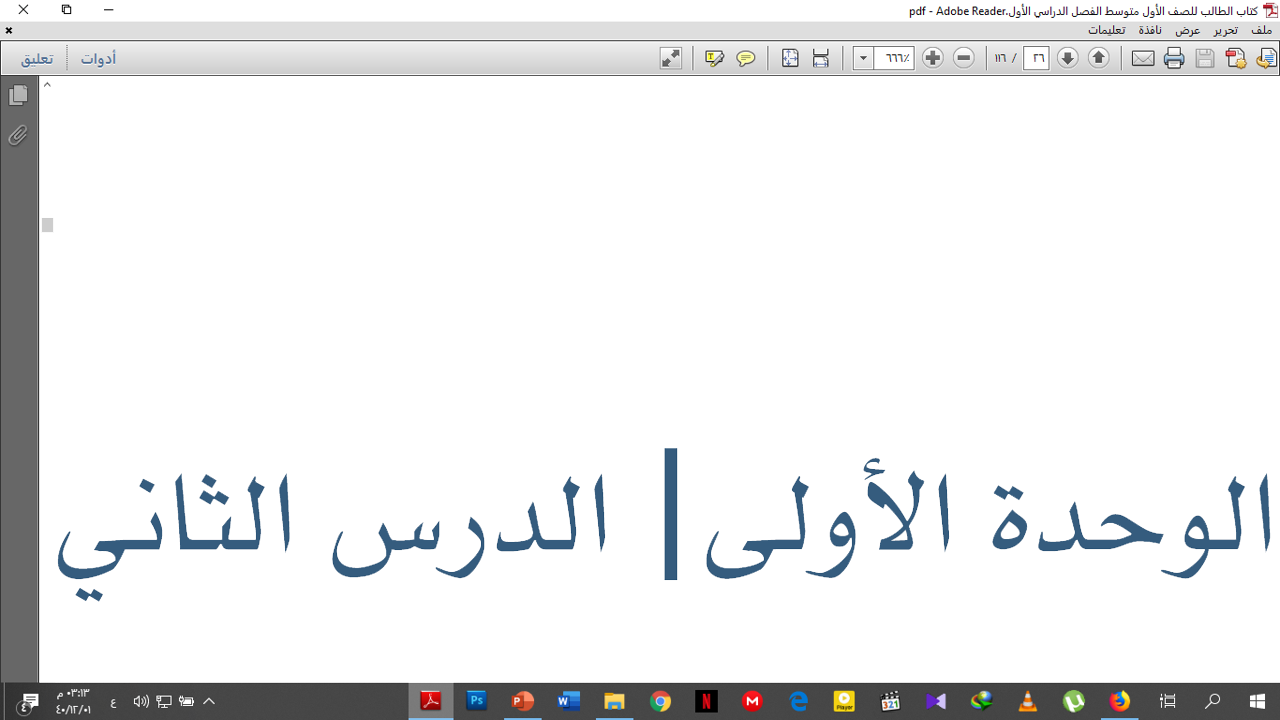 النظام الإداري:
و- العسس والشرطة:
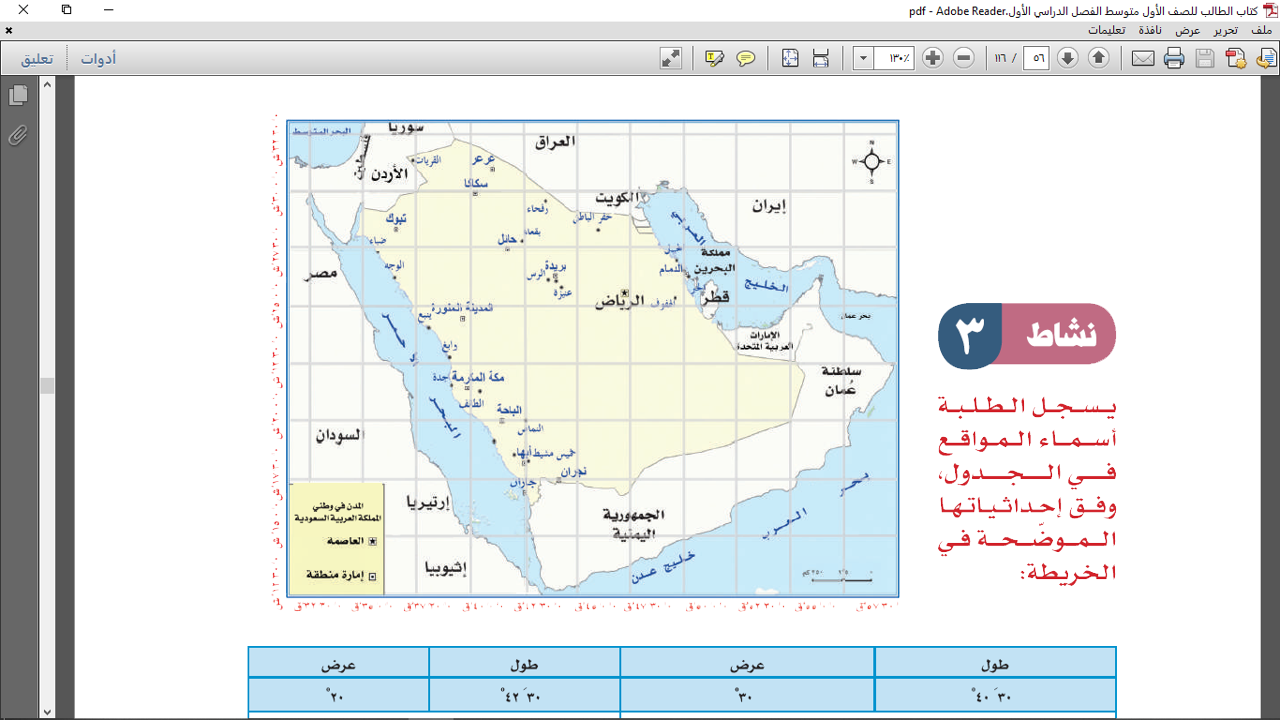 أ- ما واجبنا نحو رجال الشرطة الذين يقومون بالمحافظة على الأمن؟
............................................................................................................................................................. .
احترامهم وتقديرهم والدعاء لهم بالتوفيق
صـ 28
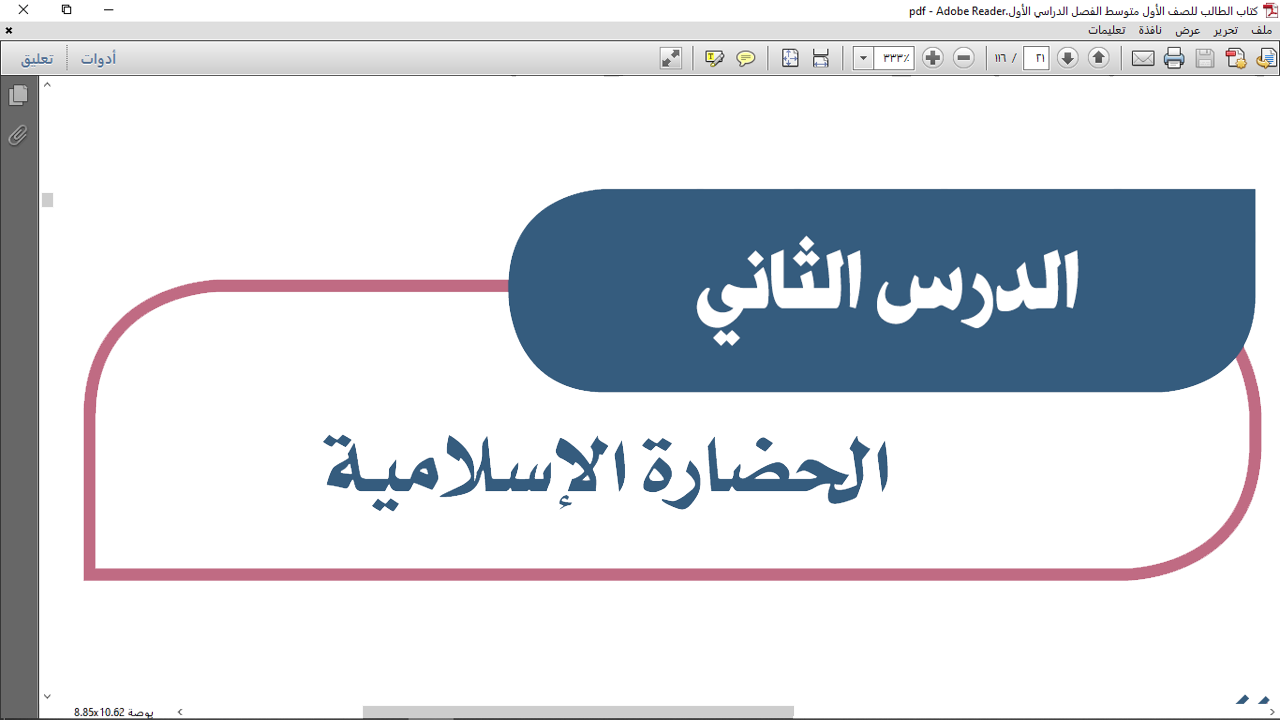 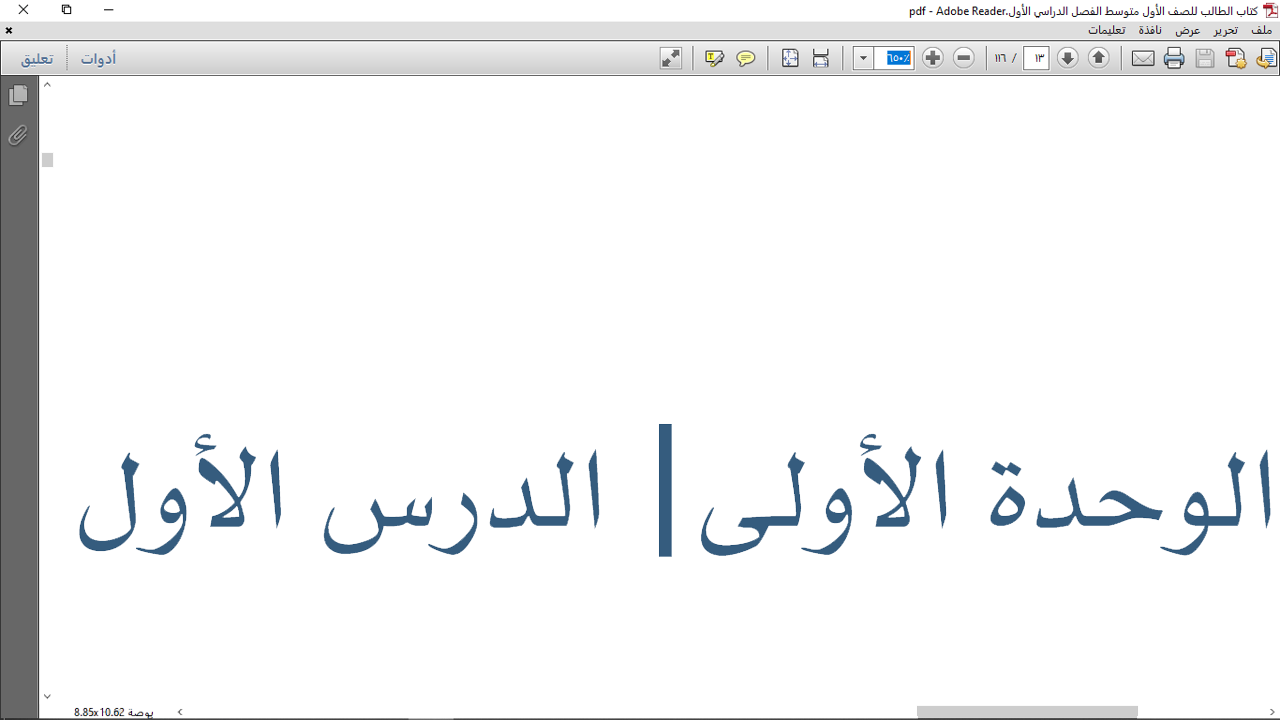 أبرز منجزات الحضارة الإسلامية:
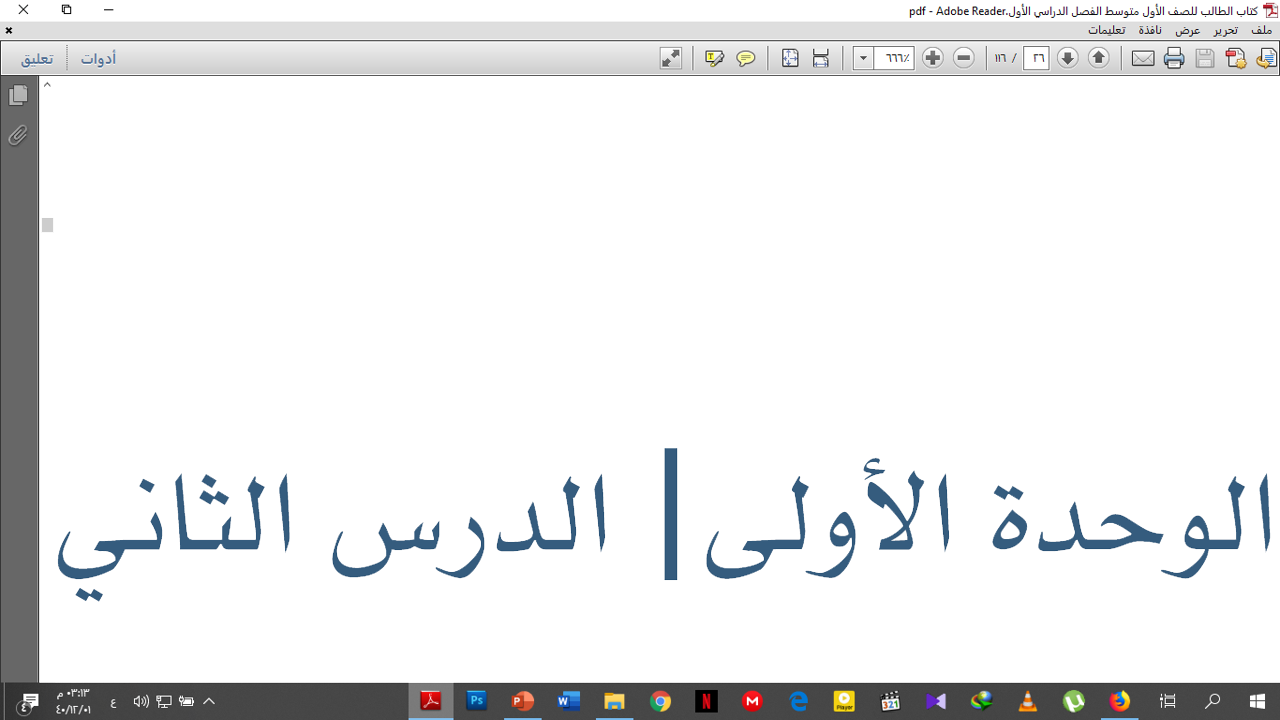 النظام الإداري:
ز- البريد:

مهمته نقل الرسائل بين الخليفة وولاة الأقاليم، حيث يستطيع الخليفة وهو في العاصمة أن يطَّلع على أخبار الدولة، وكان البريد معروفاً في عهد النبي r، وفي عهد الخلفاء الراشدين y على نطاق ضيق، أمَّا في عهد الدولة الأموية فقد وسَّع معاوية t استعمالات البريد، فأنشأ أول نظام للبريد في الإسلام؛ حيث تُجهز خيل في عدة مراكز فإذا وصل صاحب البريد إلى مركز منها وقد تعبت فرسه ركب فرساً غيرها، وهكذا حتى يصل بسرعة، أما في عهد الدولة العباسية؛ فقد أنشؤوا ديواناً كبيراً ومحطات على طول الطريق.
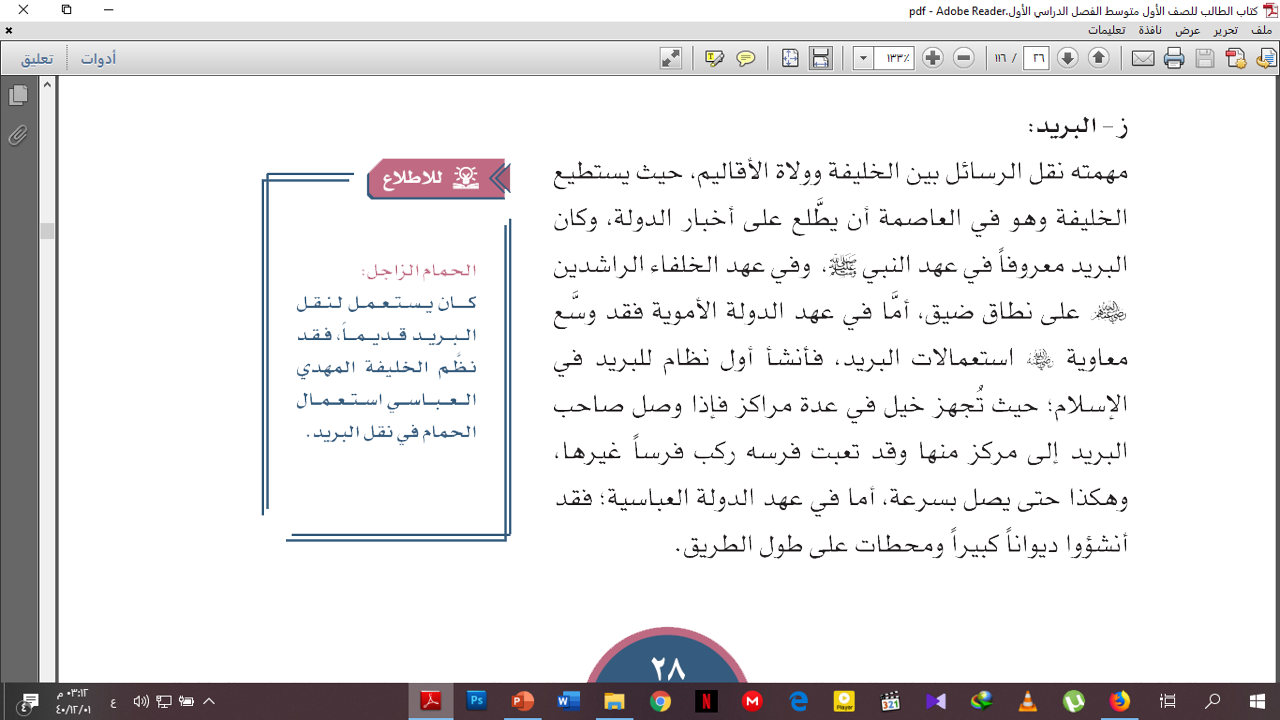 صـ 28
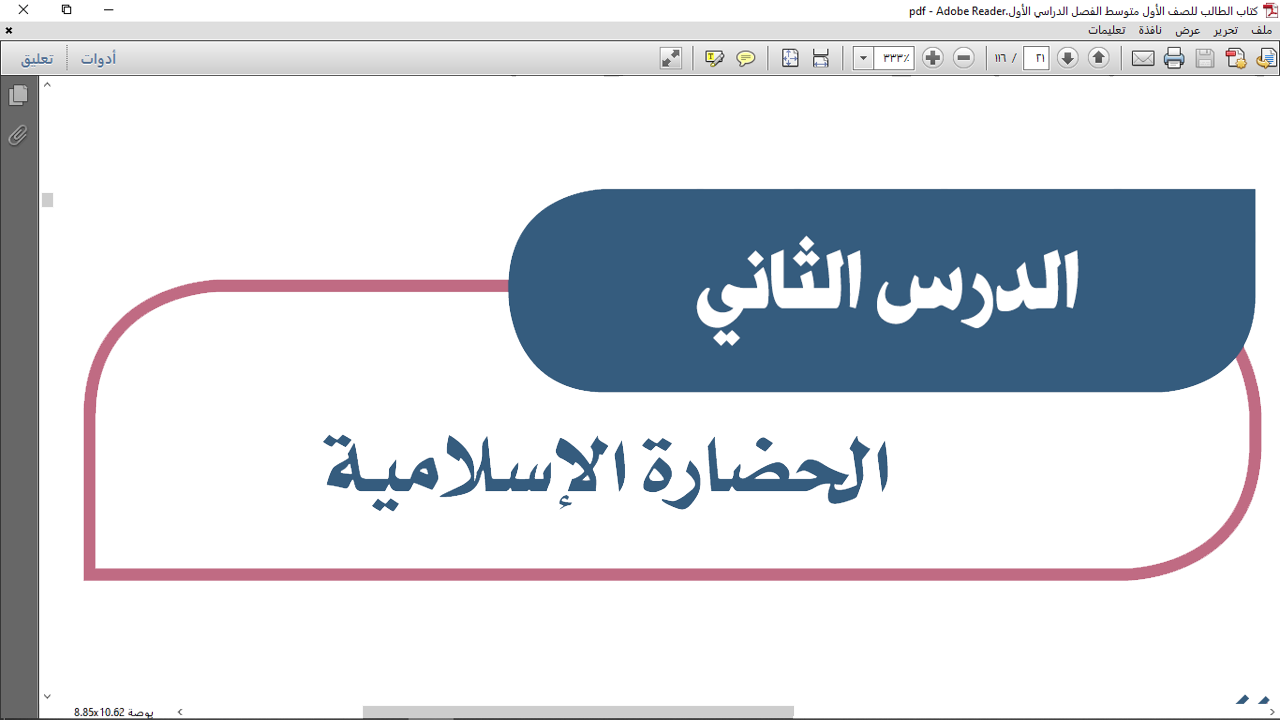 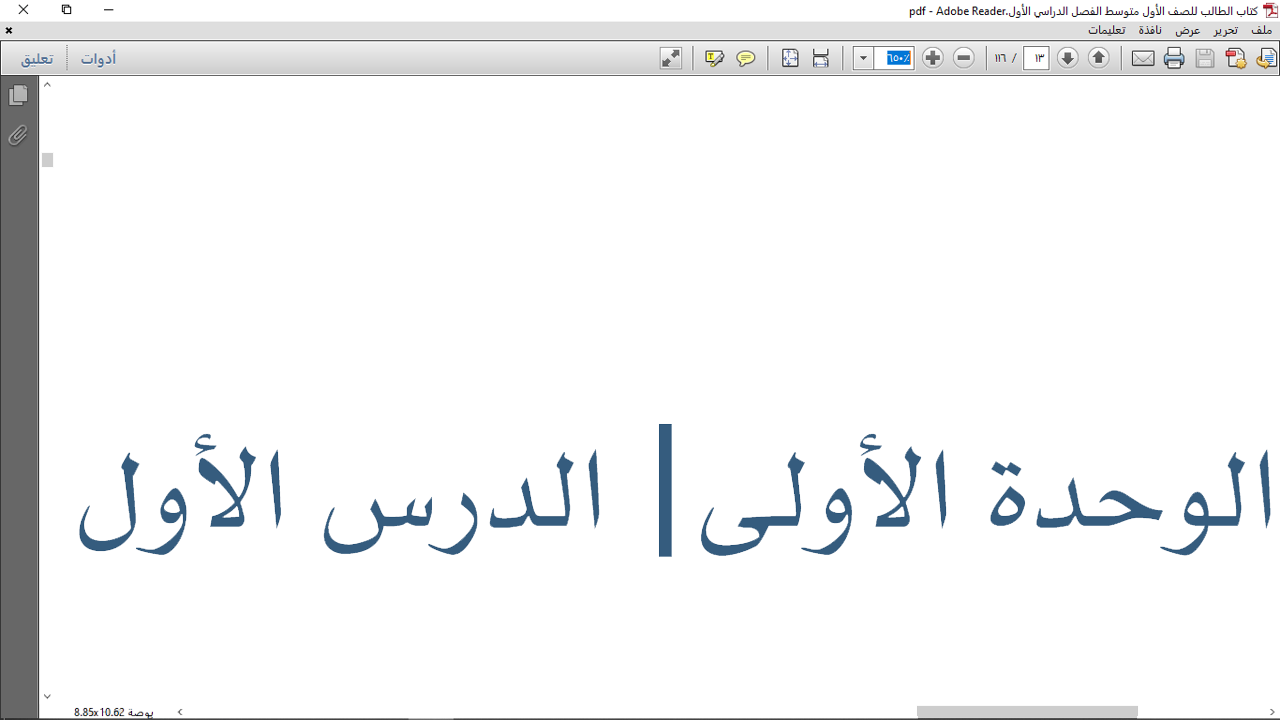 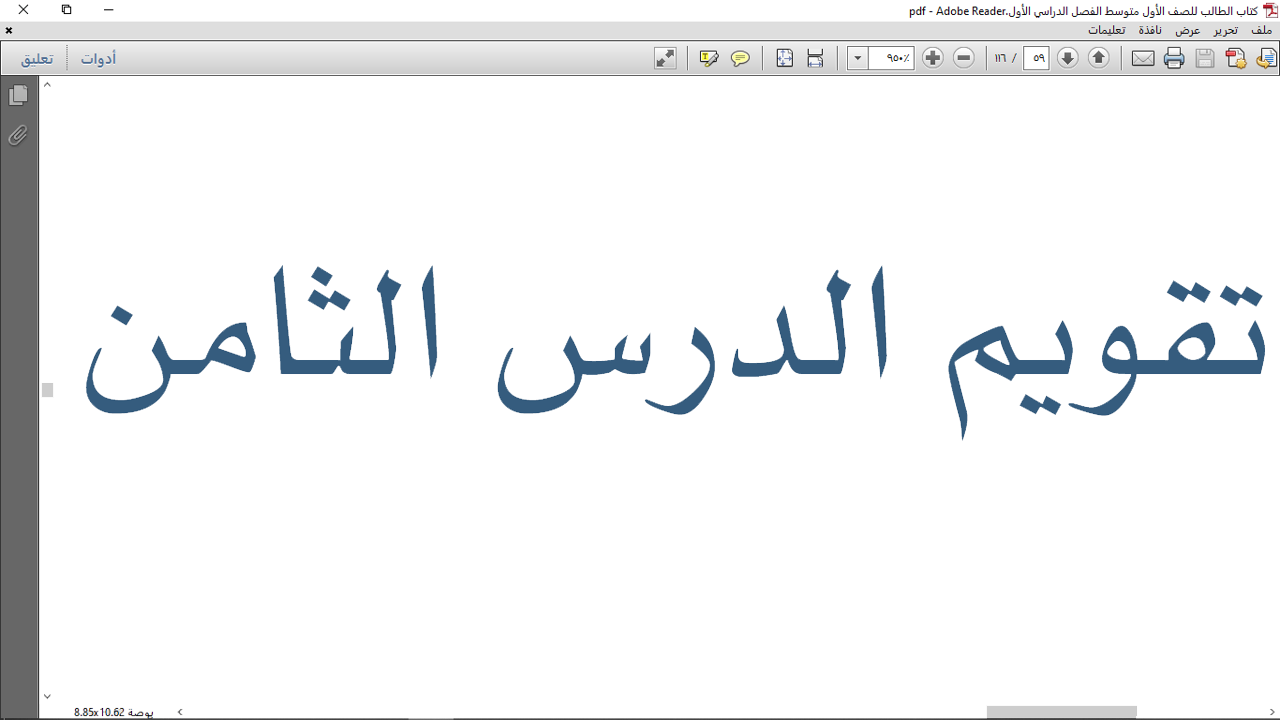 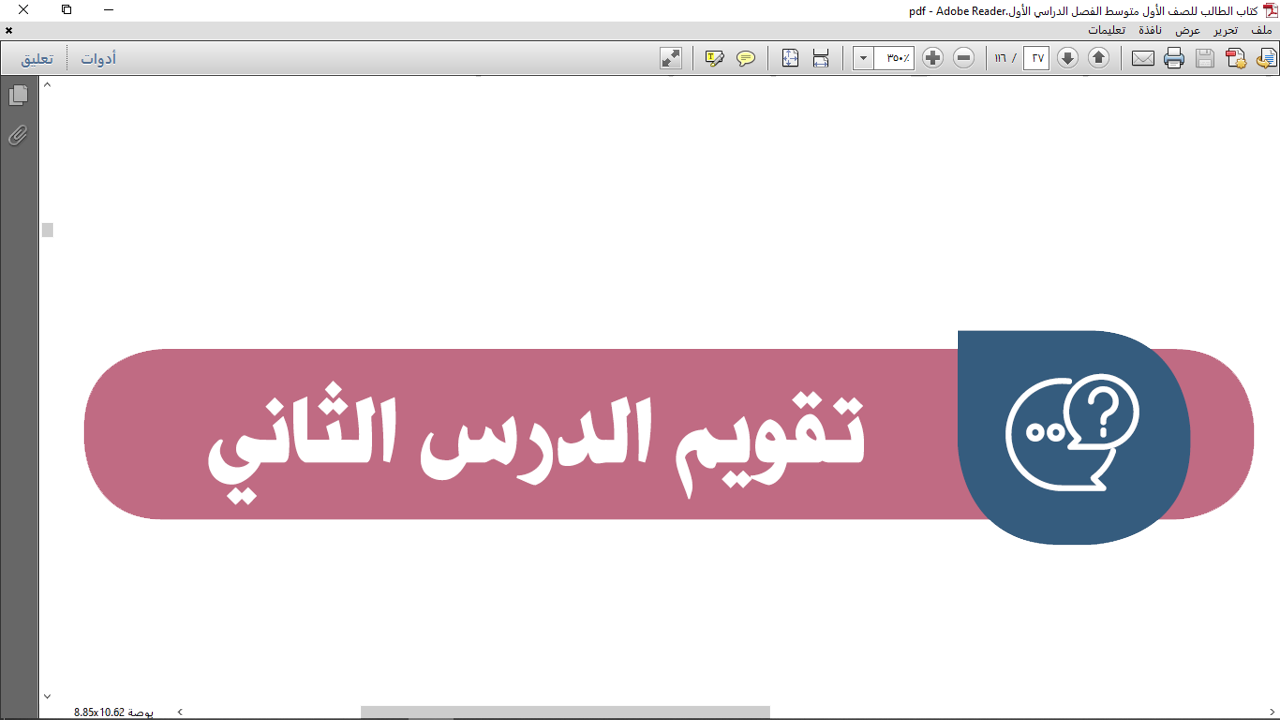 صـ 29
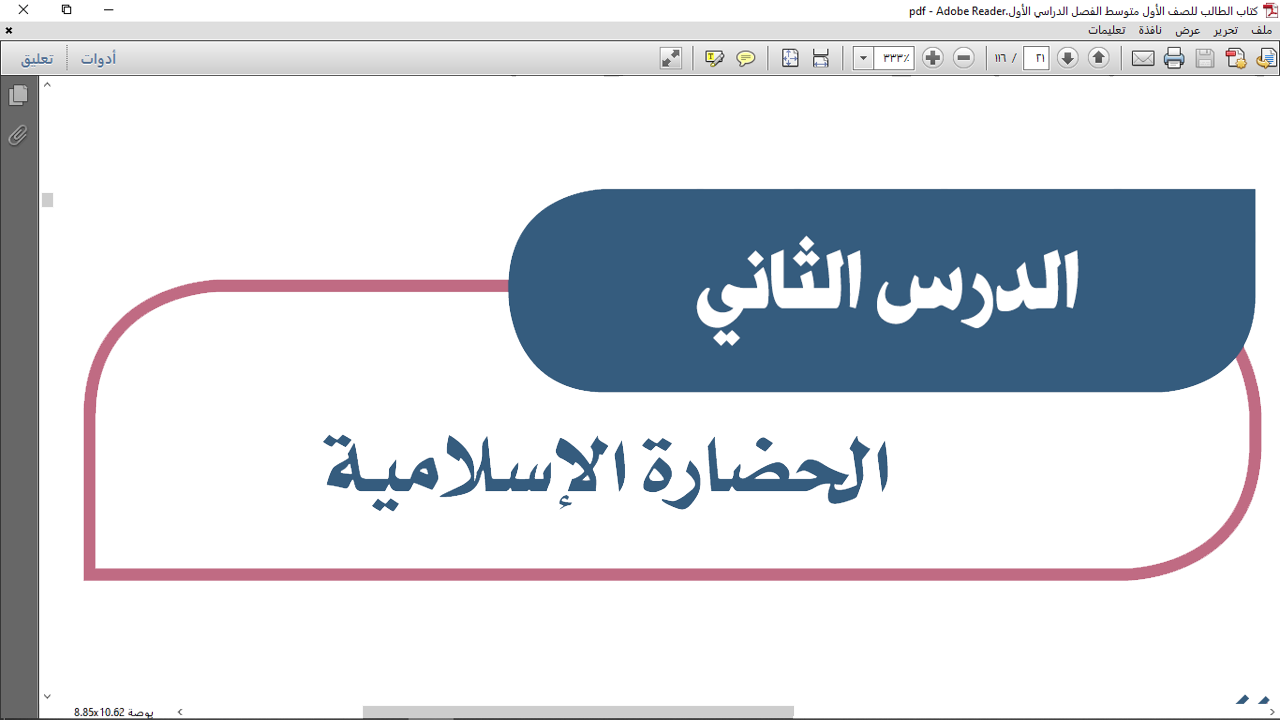 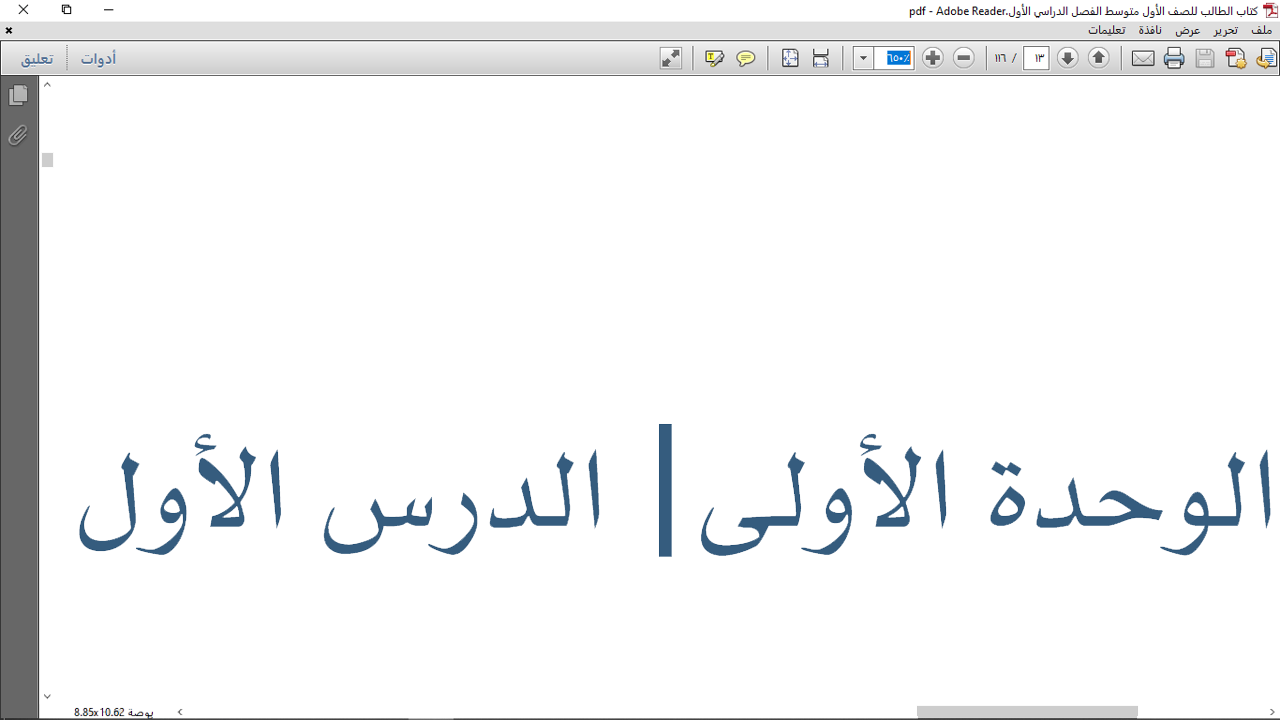 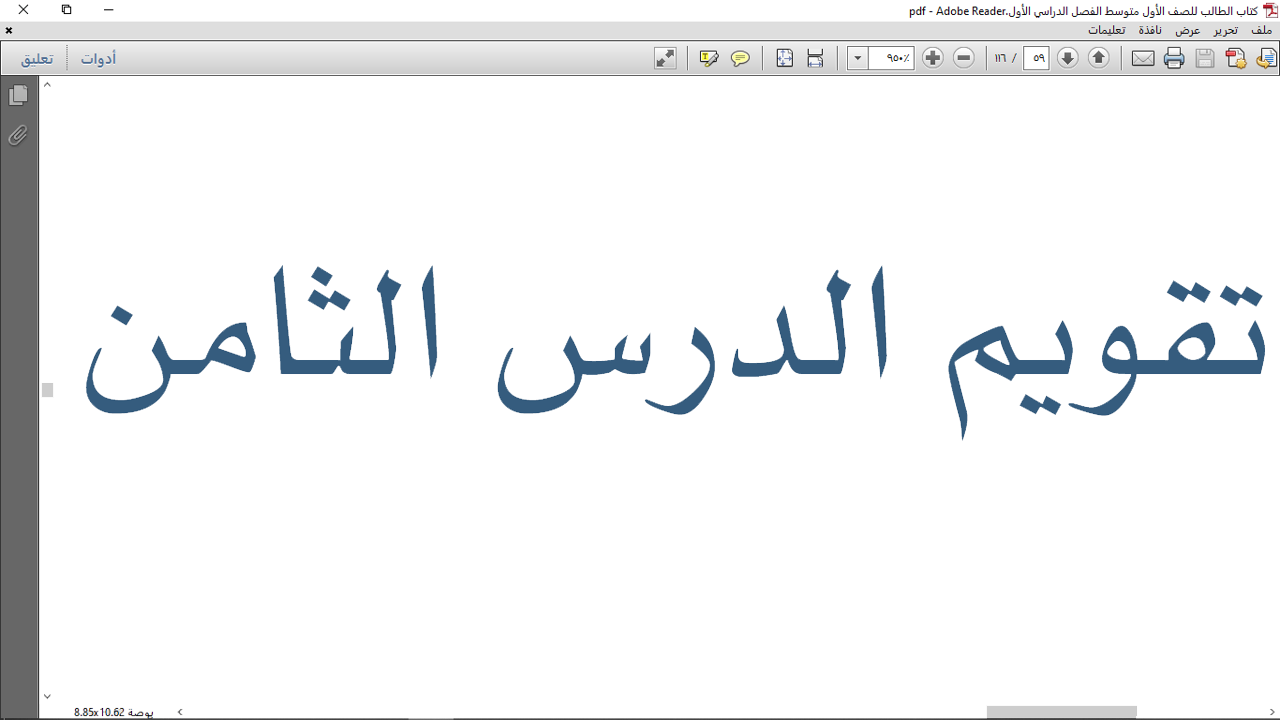 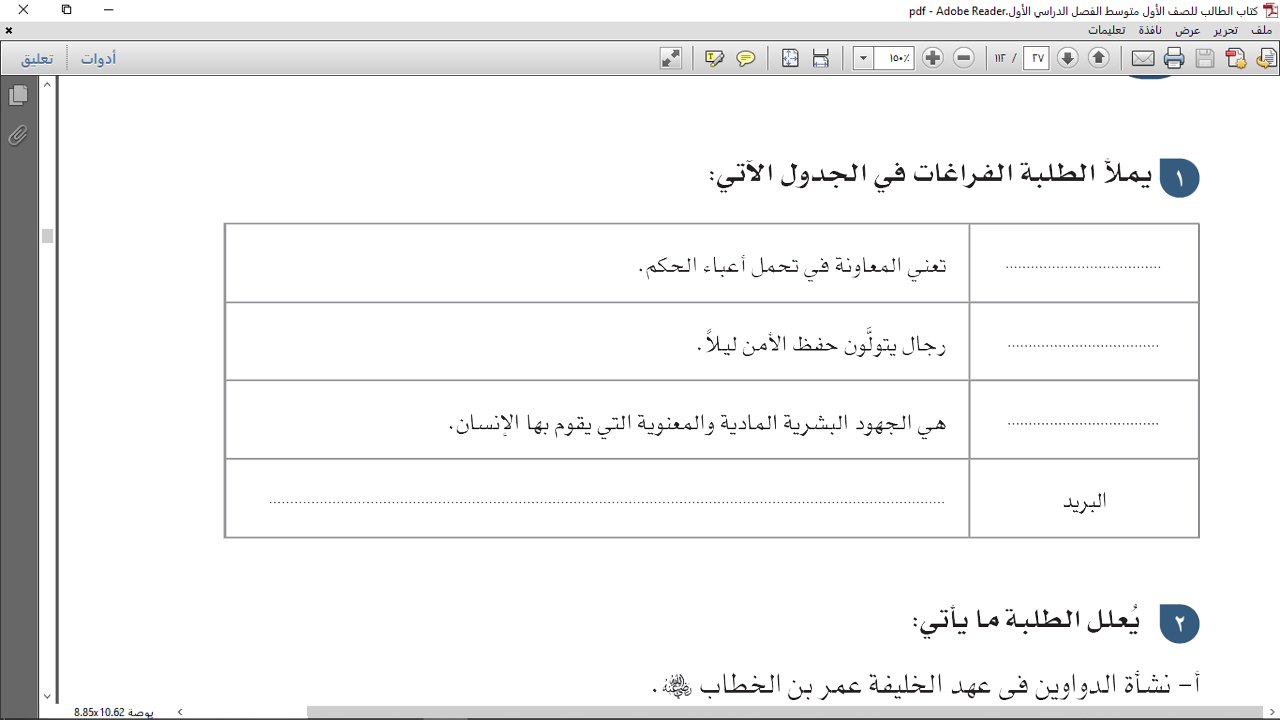 الوزارة
العسس والشرطة
الحضارة
مهمته نقل الرسائل بين الخليفة وولاة الأقاليم
صـ 29
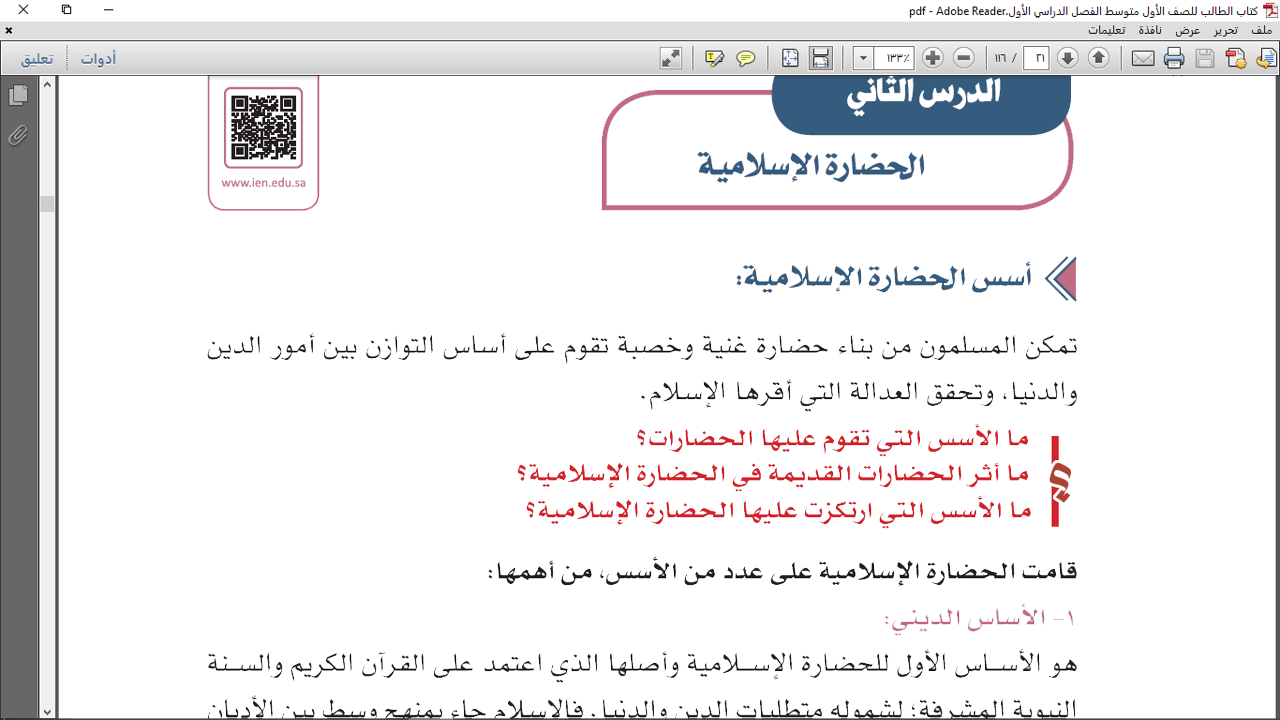 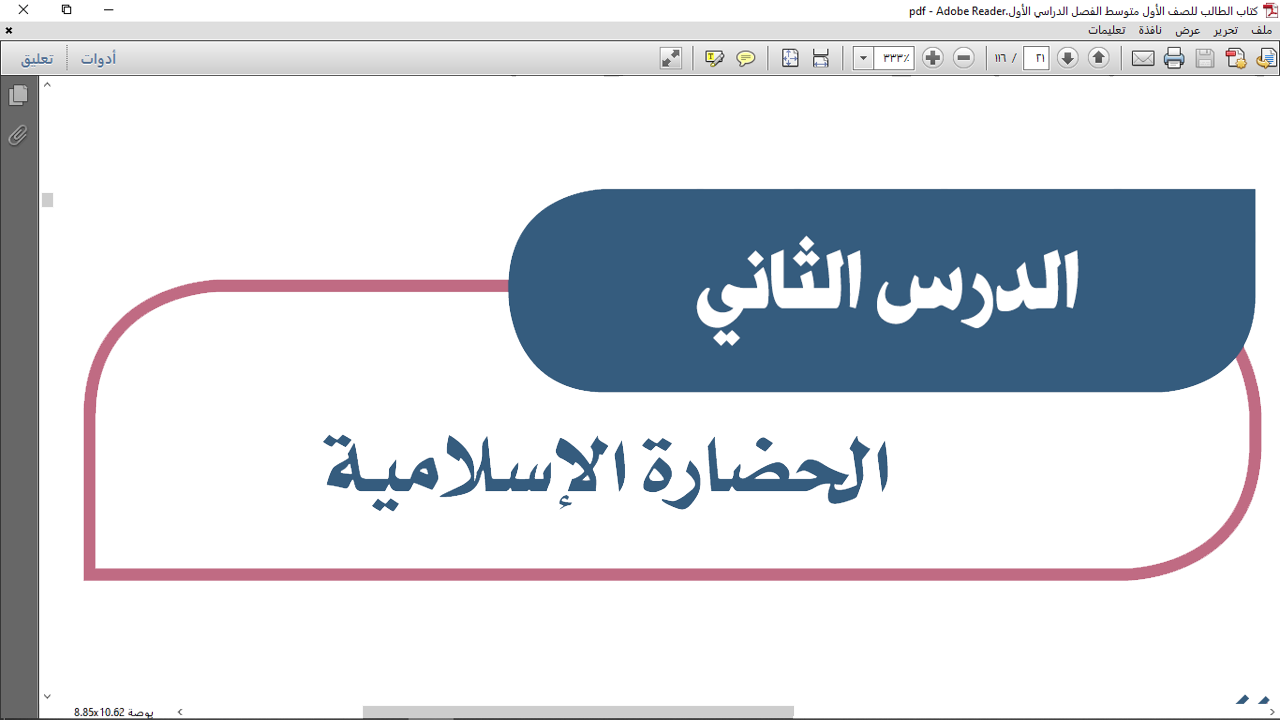 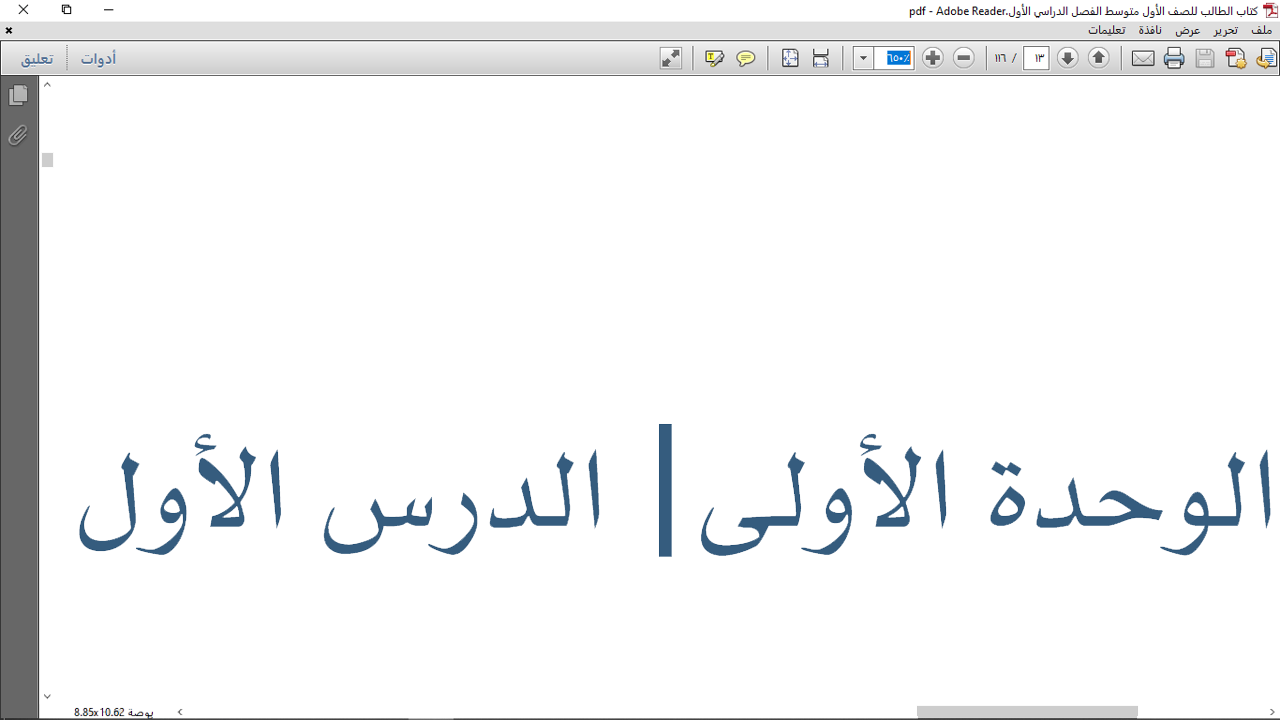 تعلمنا
 اليوم
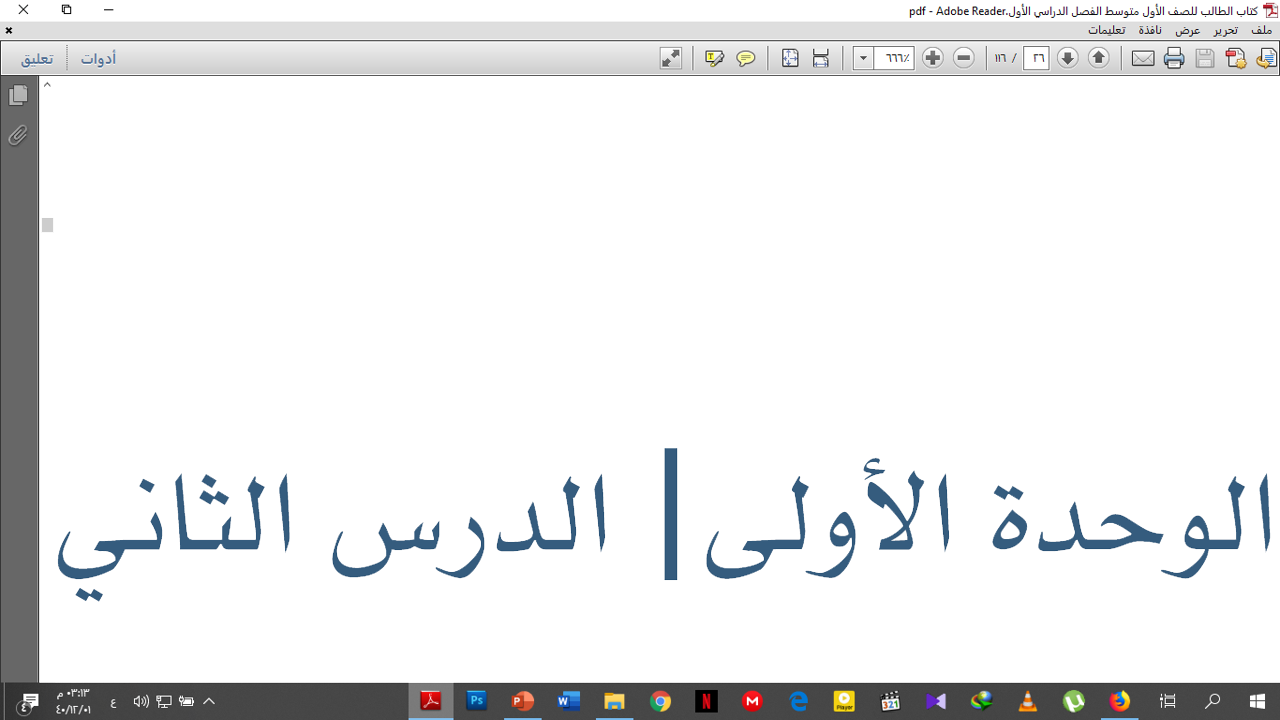 1- الأساس الديني.
2- الأساس اللغوي.
3- الأساس العلمي.
4- الأساس الأخلاقي.
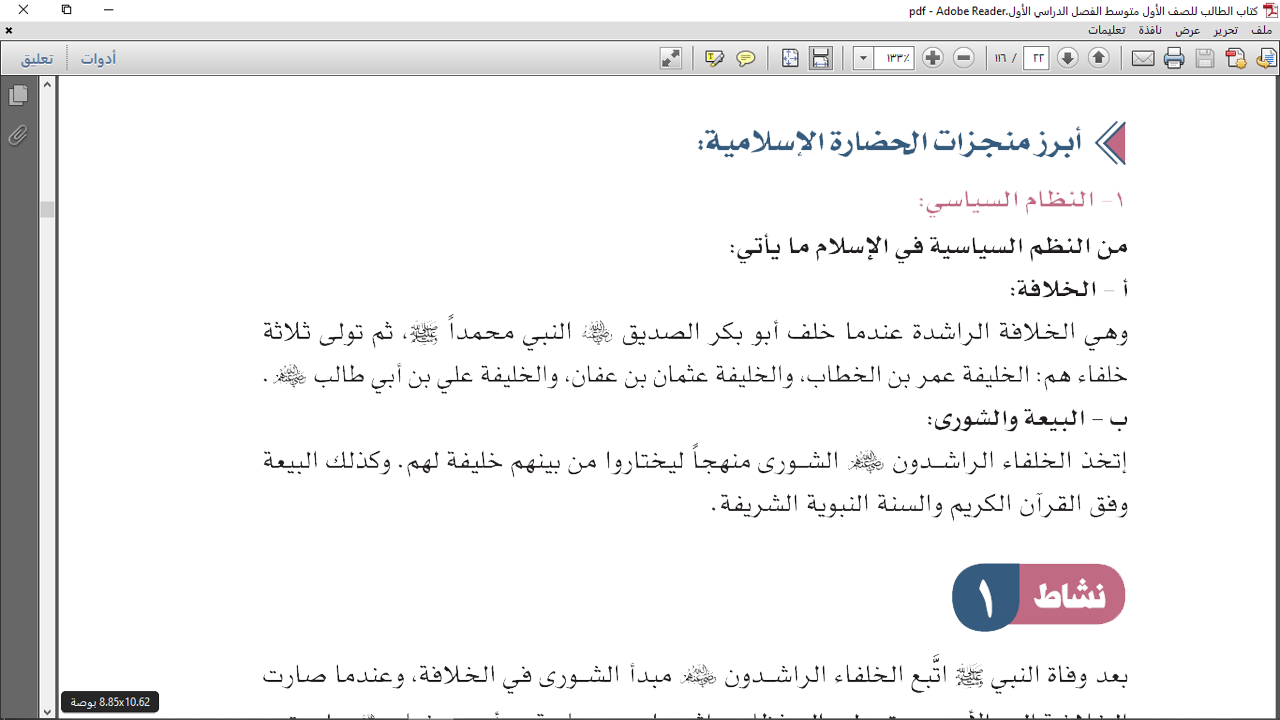 {
الخلافة.
ب- البيعة والشورى.
ج- الوزارة.



                                         النظام الإداري
النظام السياسي
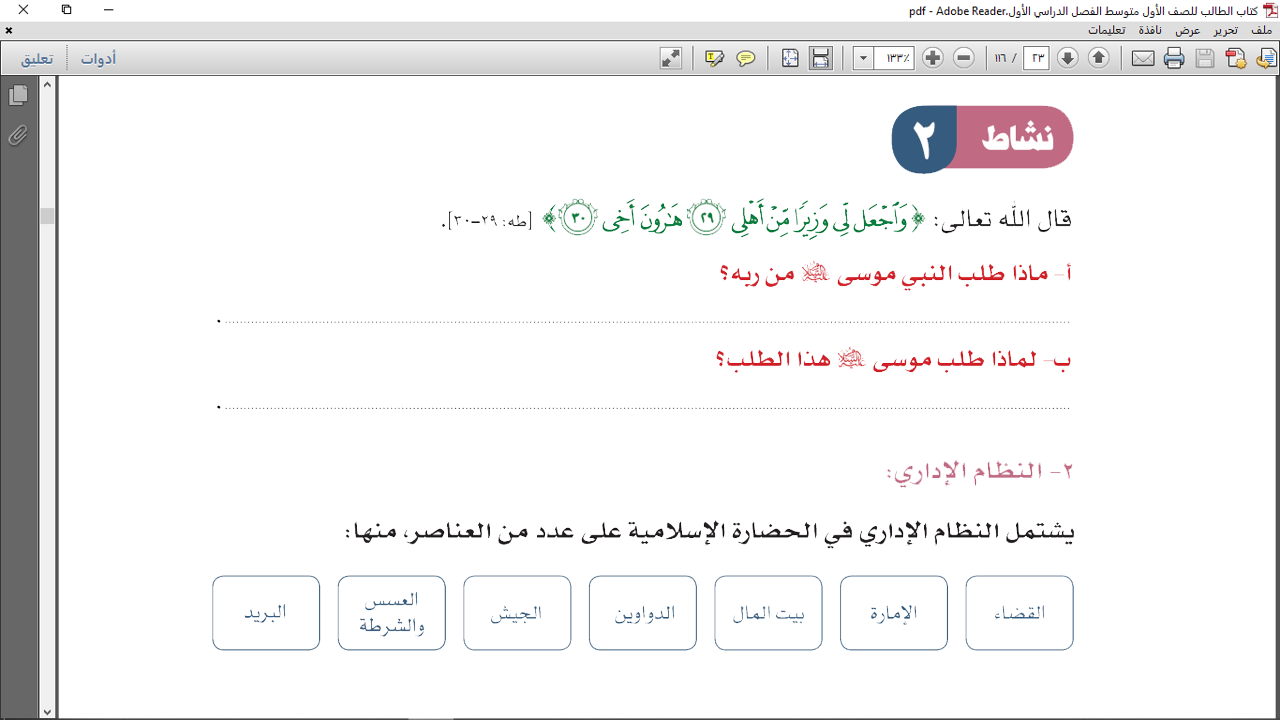 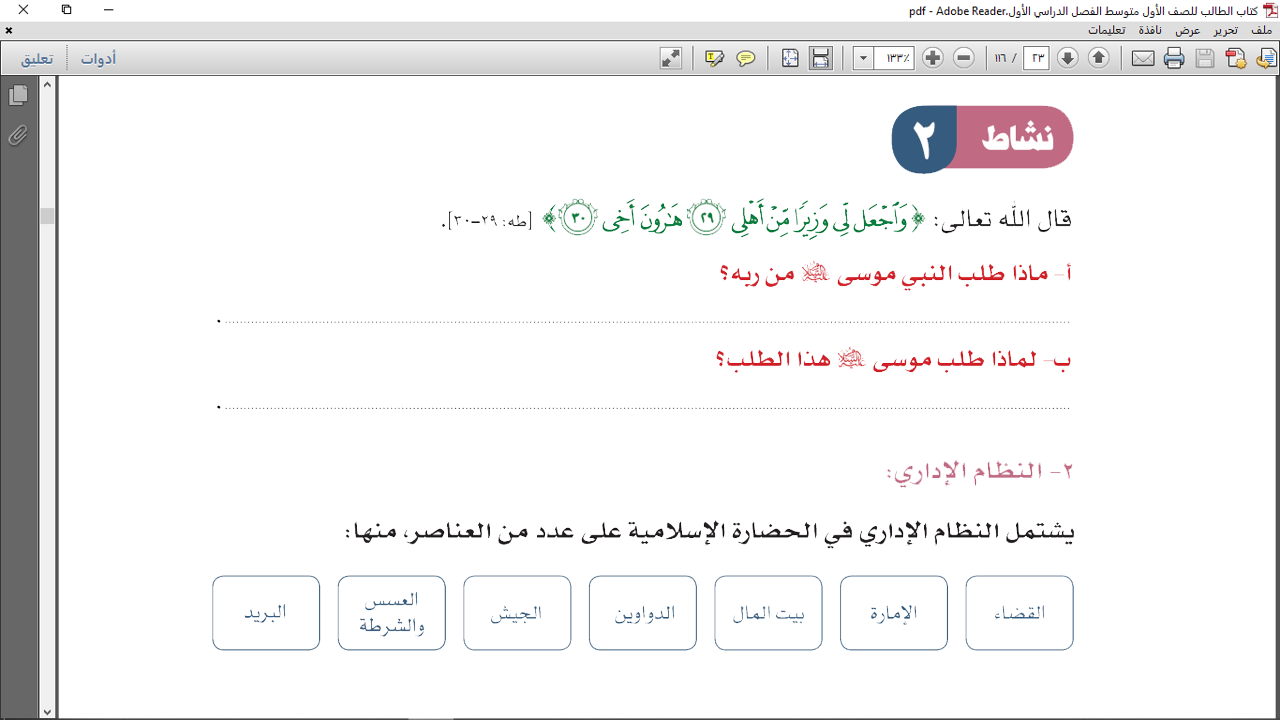 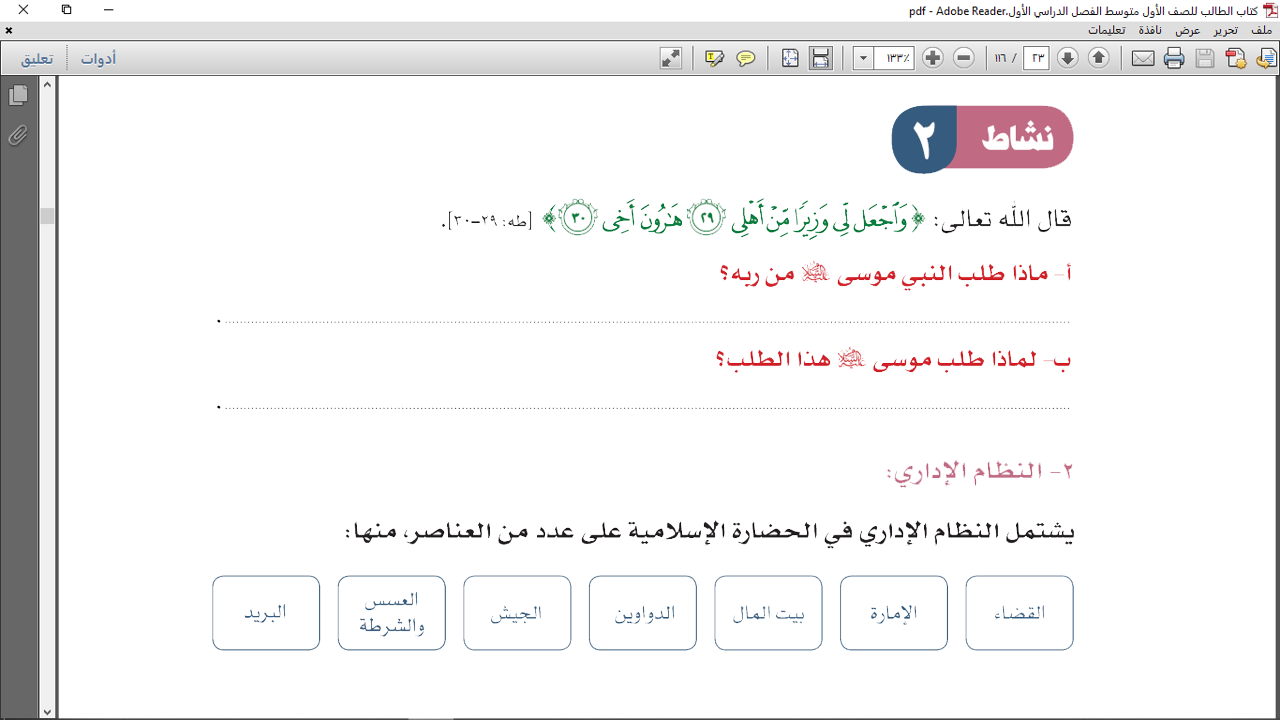 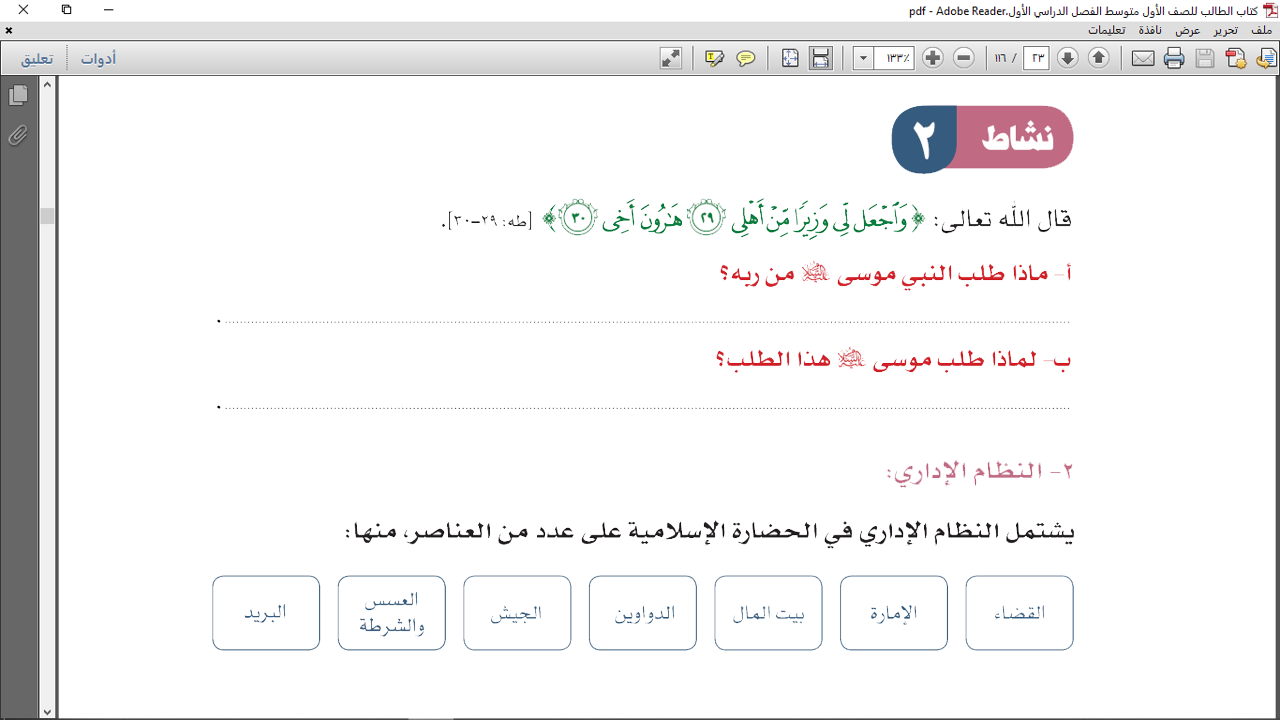 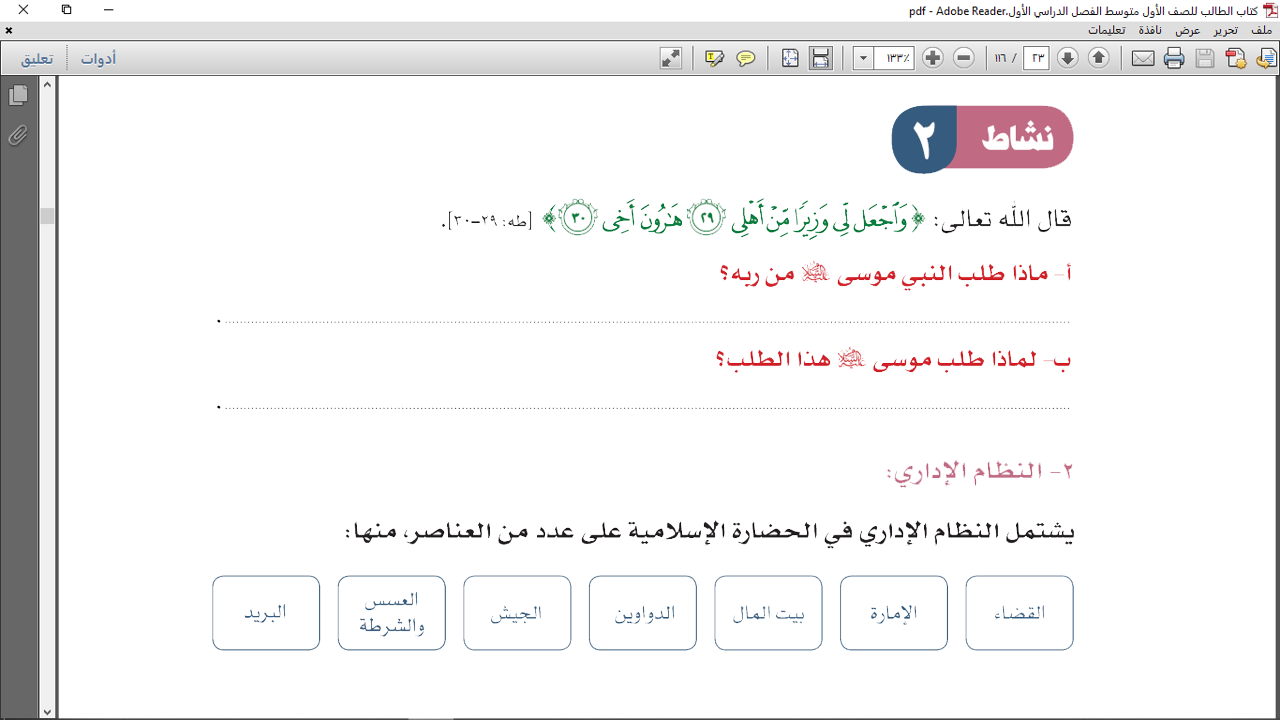 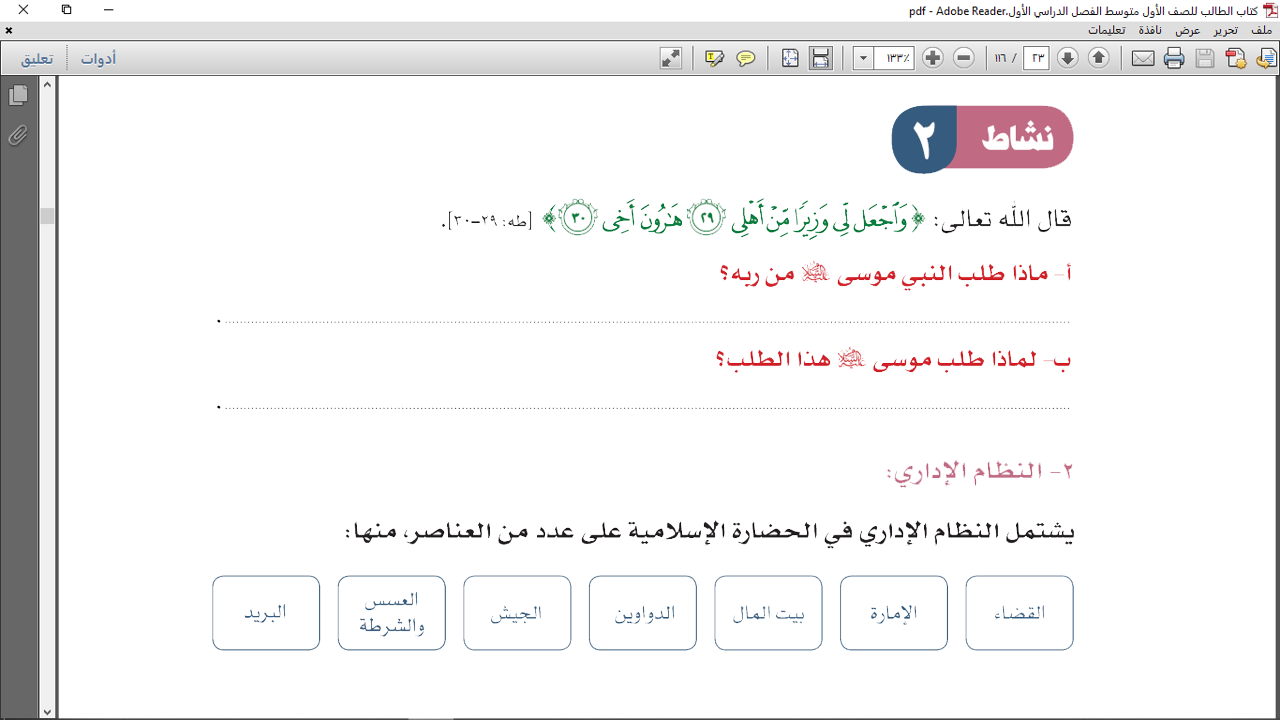 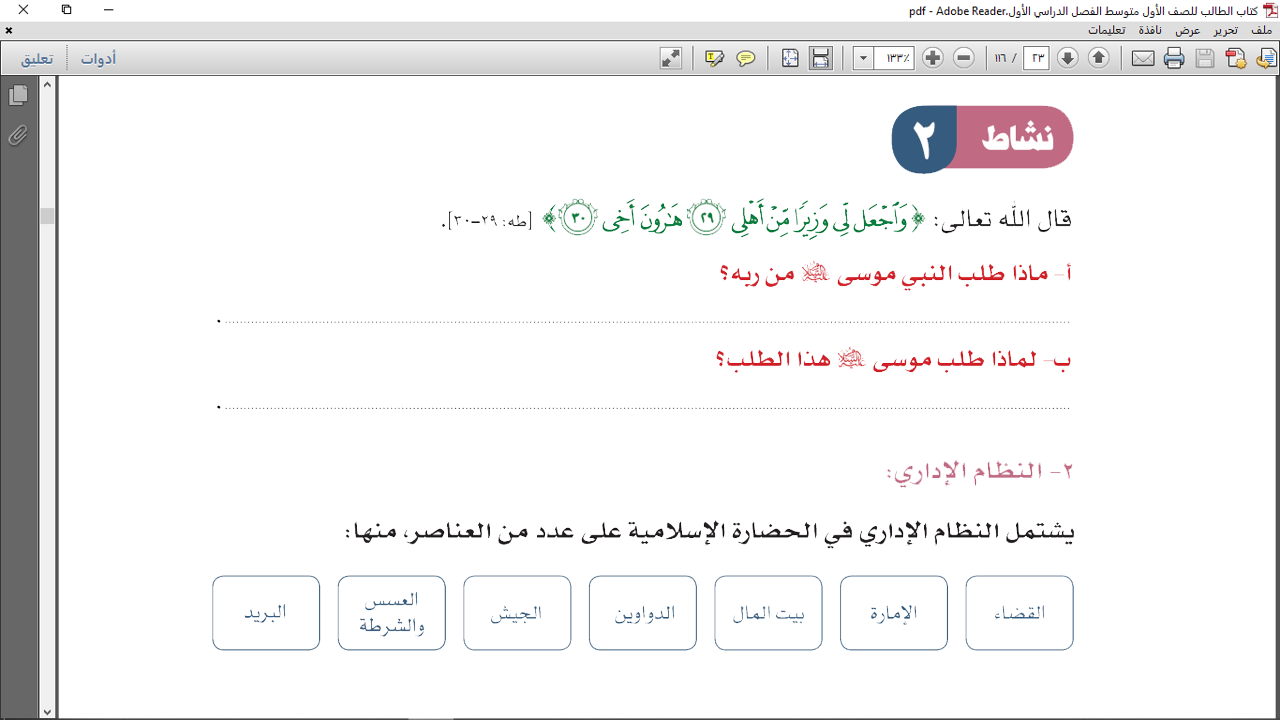 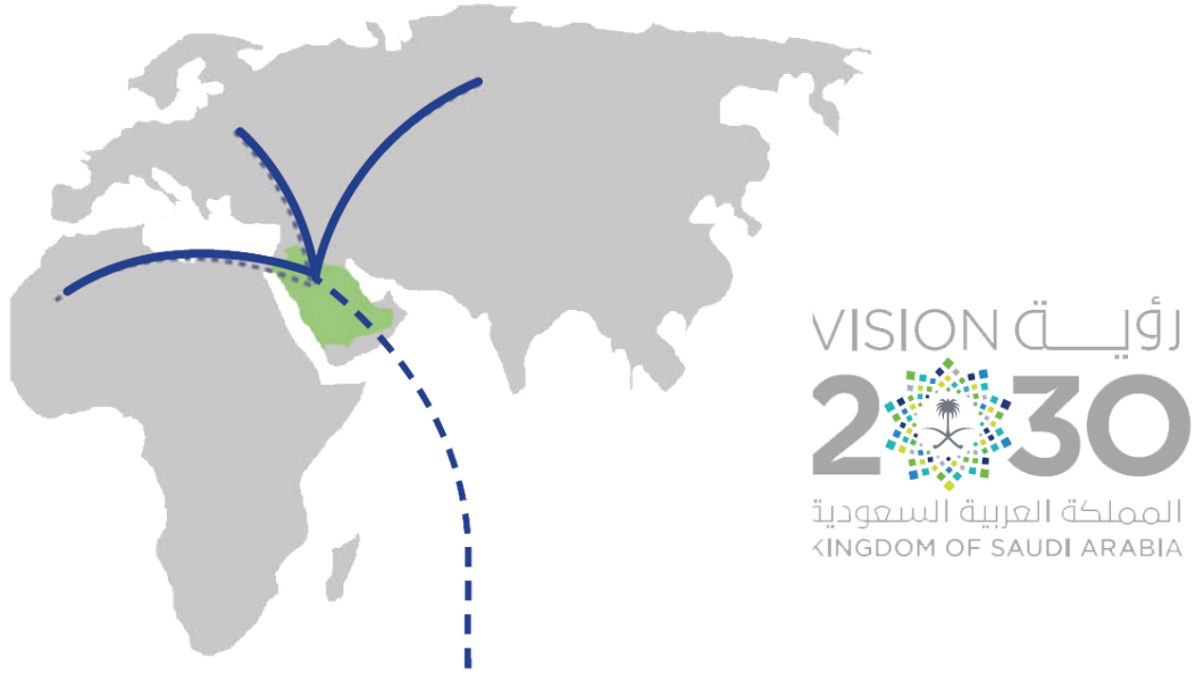 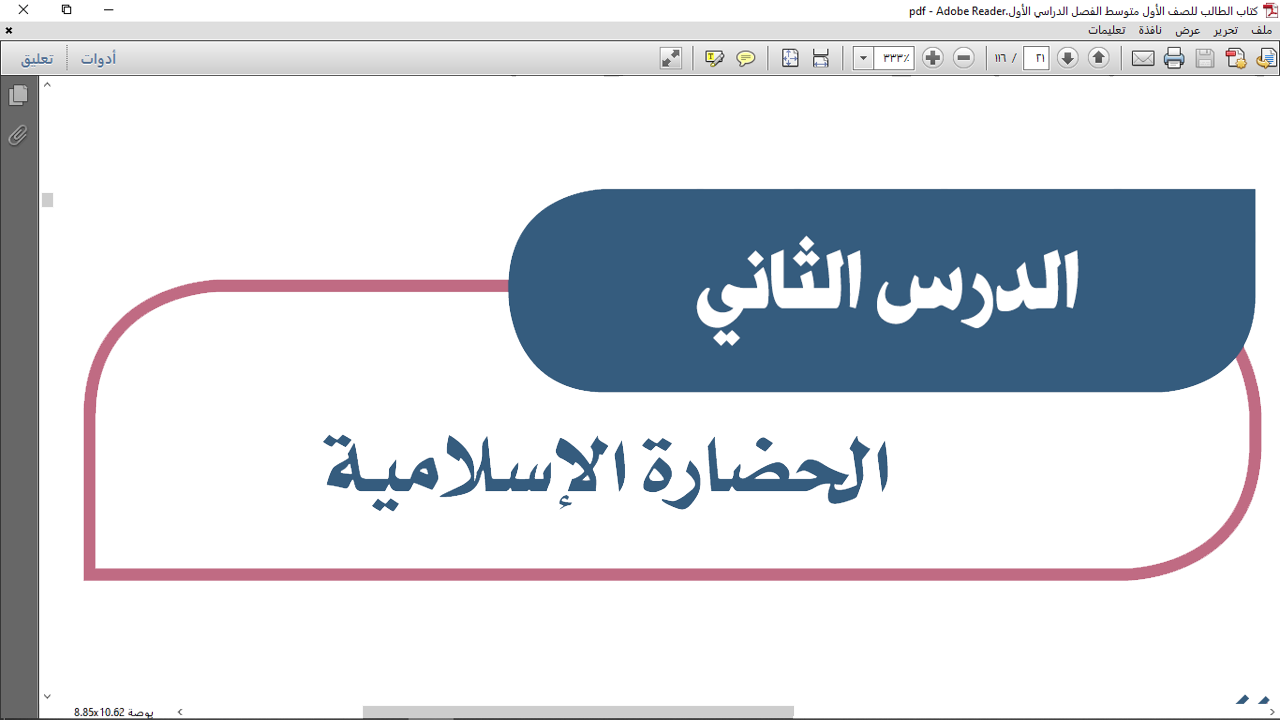 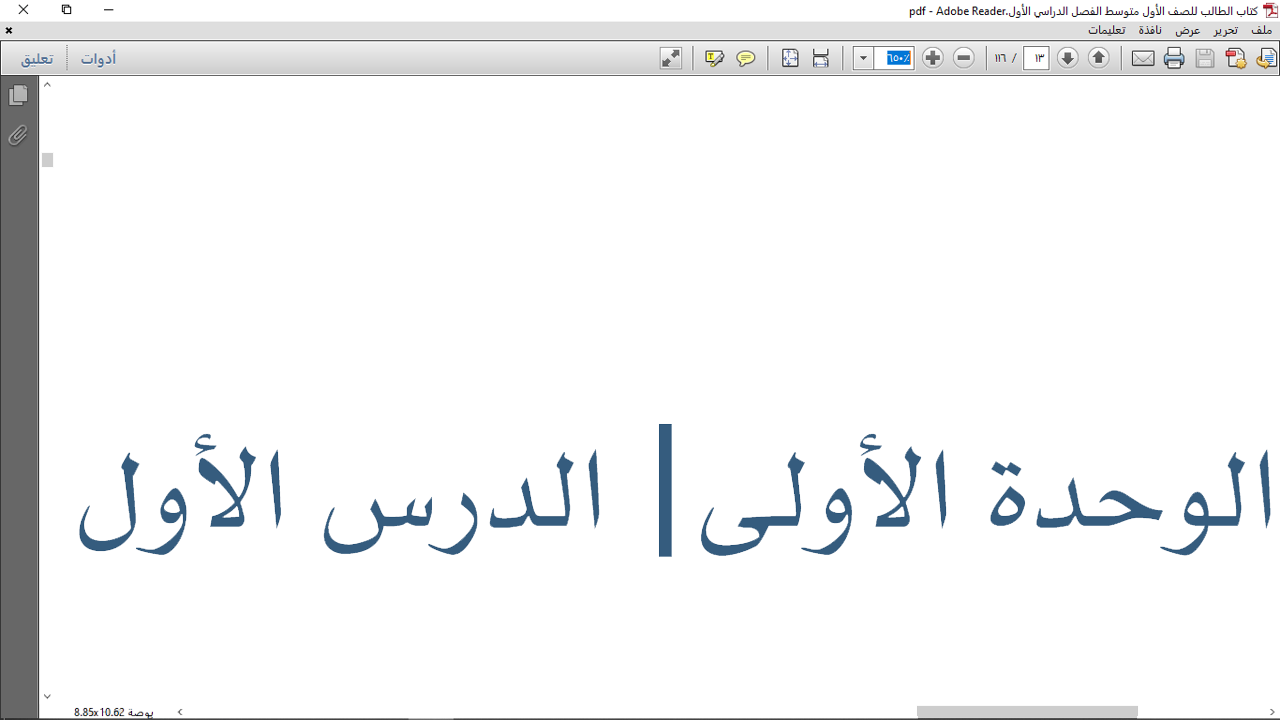 انتهى الدرس